Муниципальное общеобразовательное учреждение "Лямбирская средняя общеобразовательная школа №2"Лямбирского муниципального района Республики Мордовия
Учеба, здравствуй! 
Школа, здравствуй!
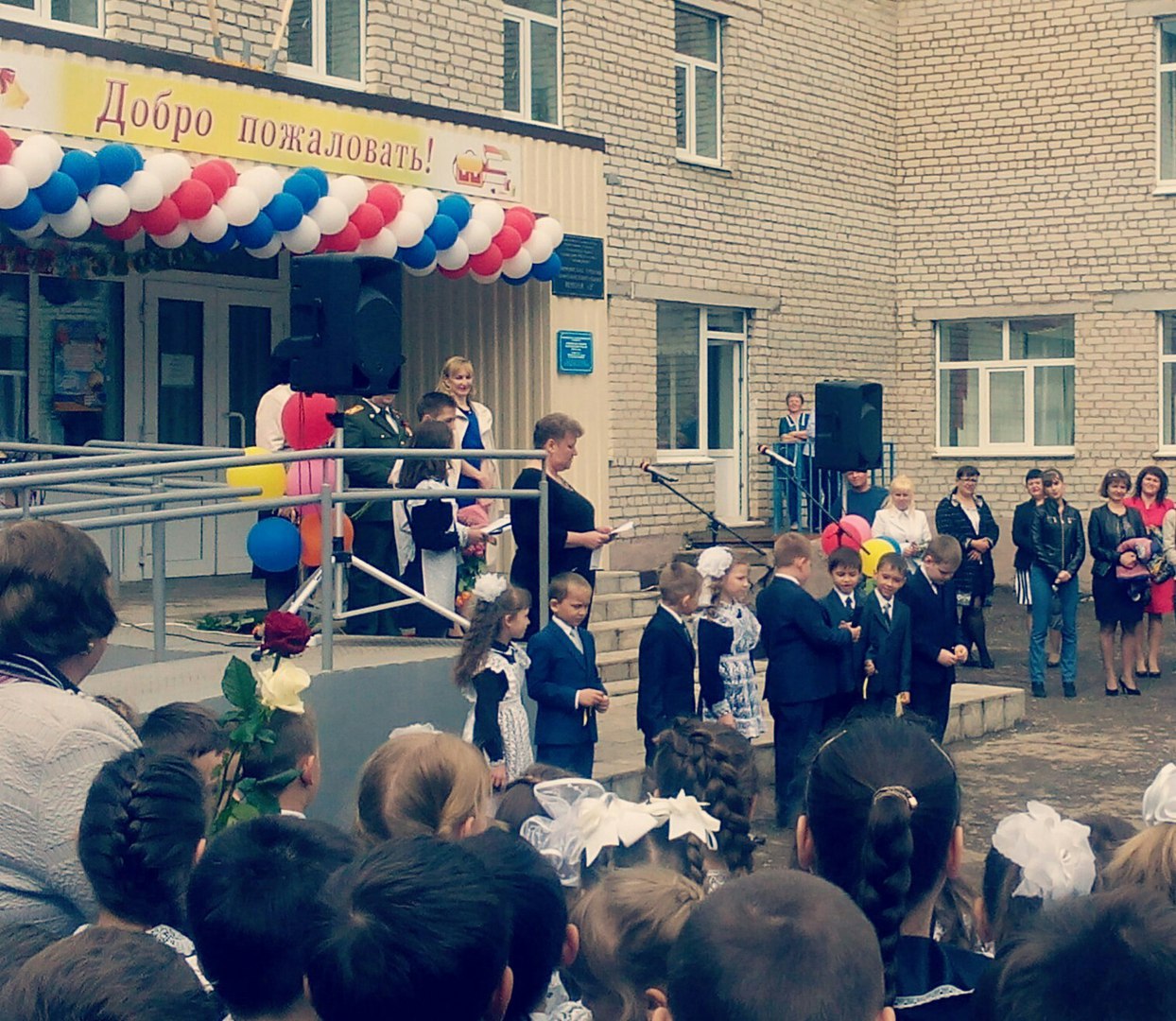 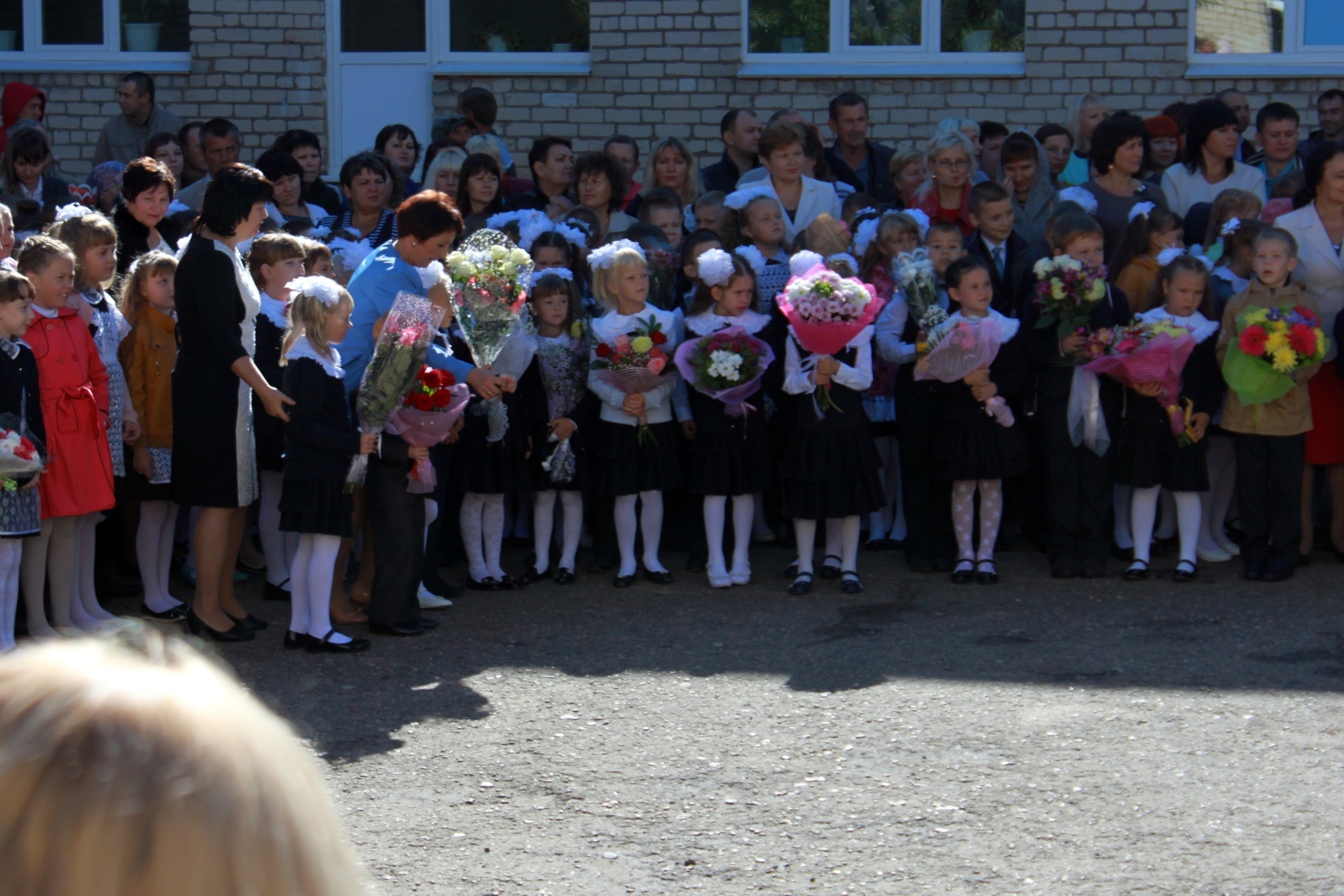 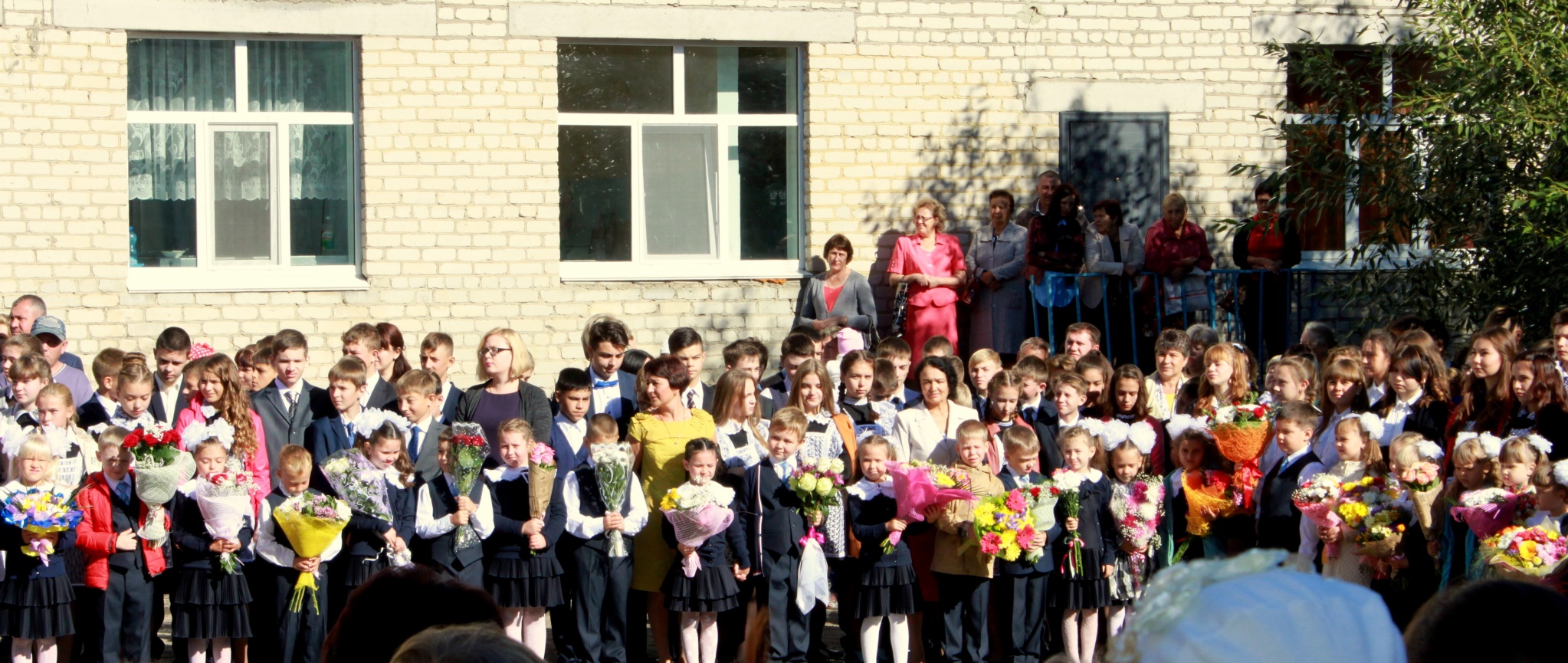 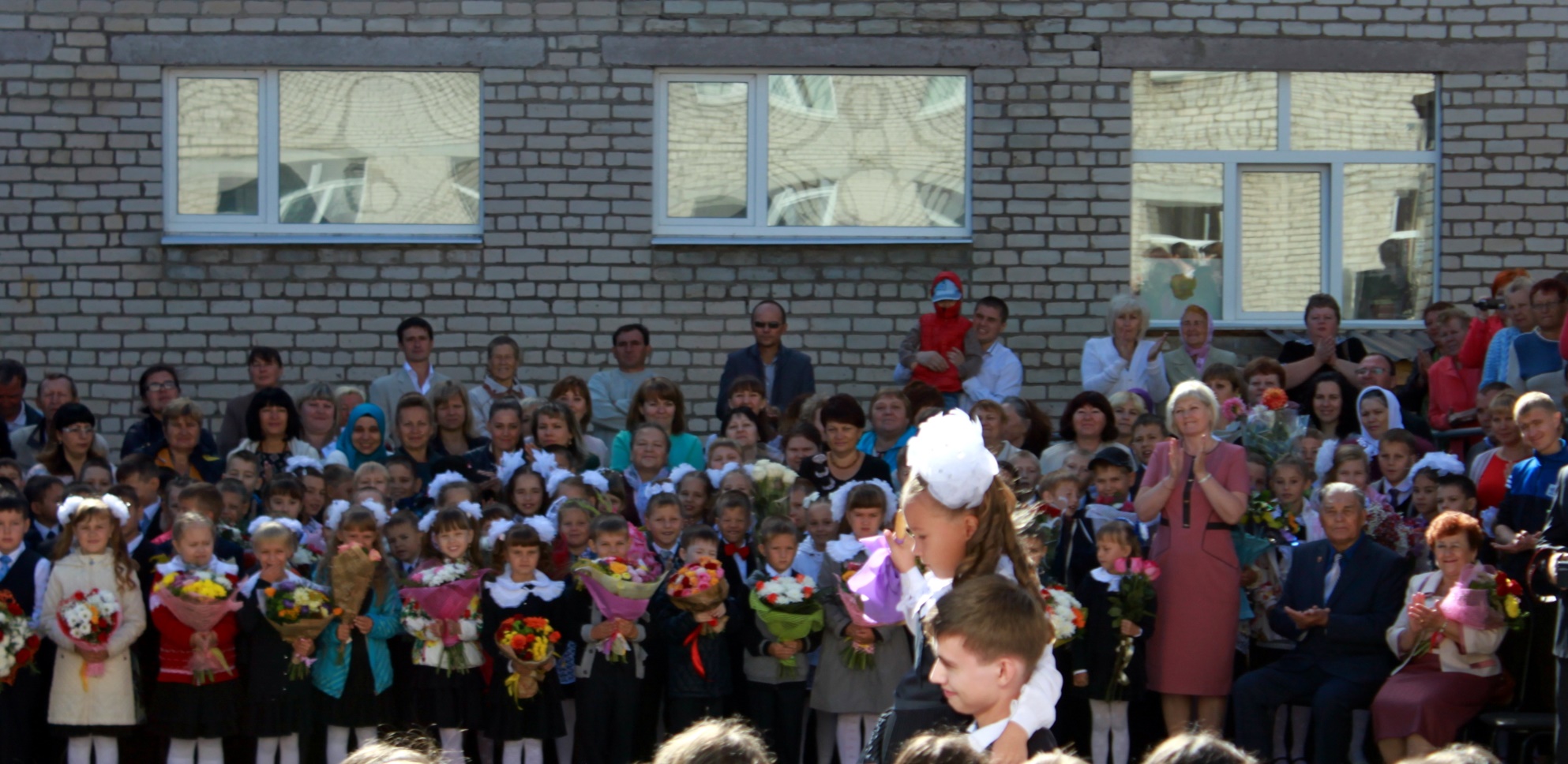 Приоритетные направления деятельности   2016-2017 учебного  года
ЗДОРОВЫЙ ОБРАЗ                  ЖИЗНИ
Акция  «От Улыбки станет всем теплей»
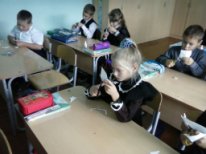 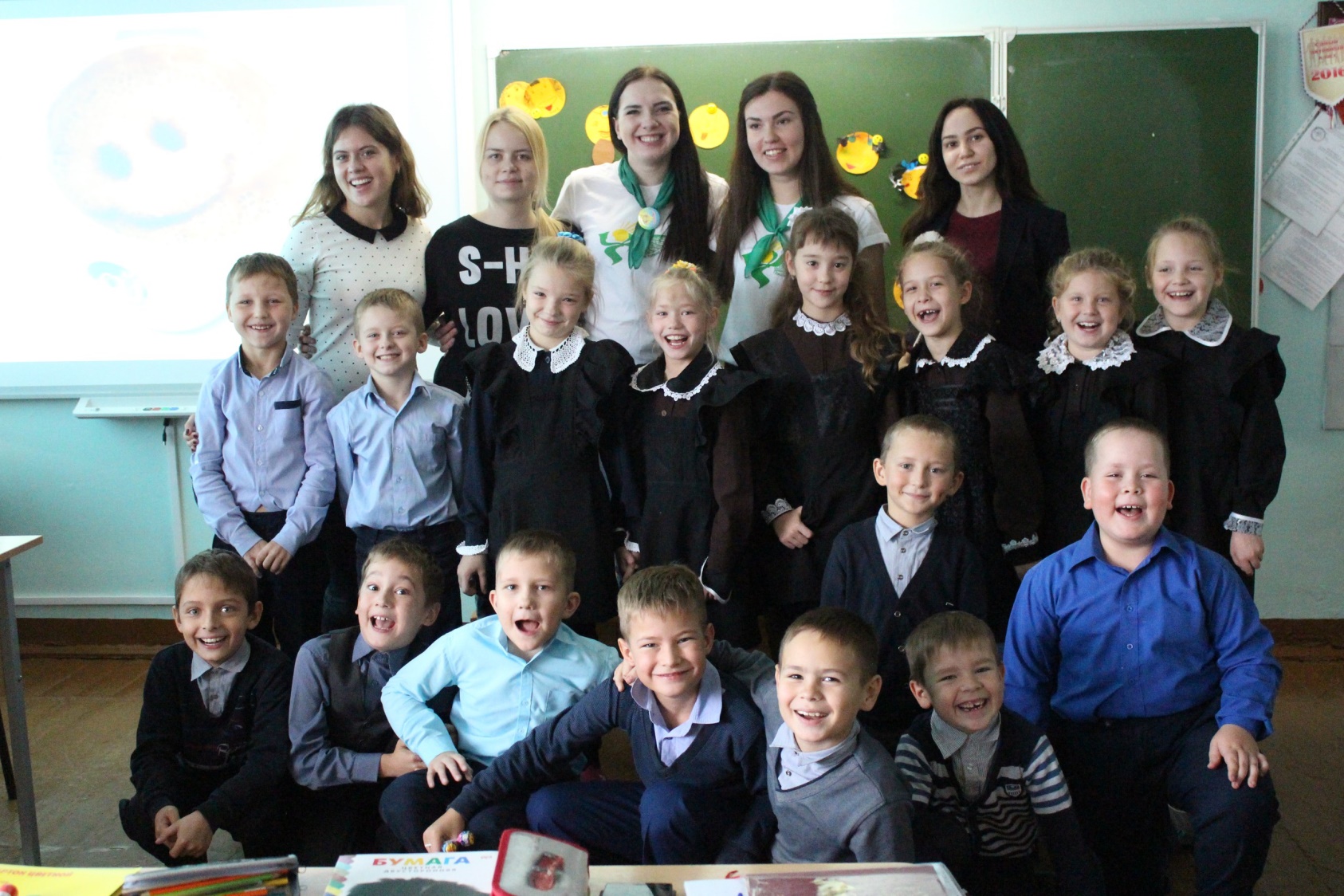 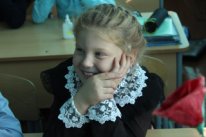 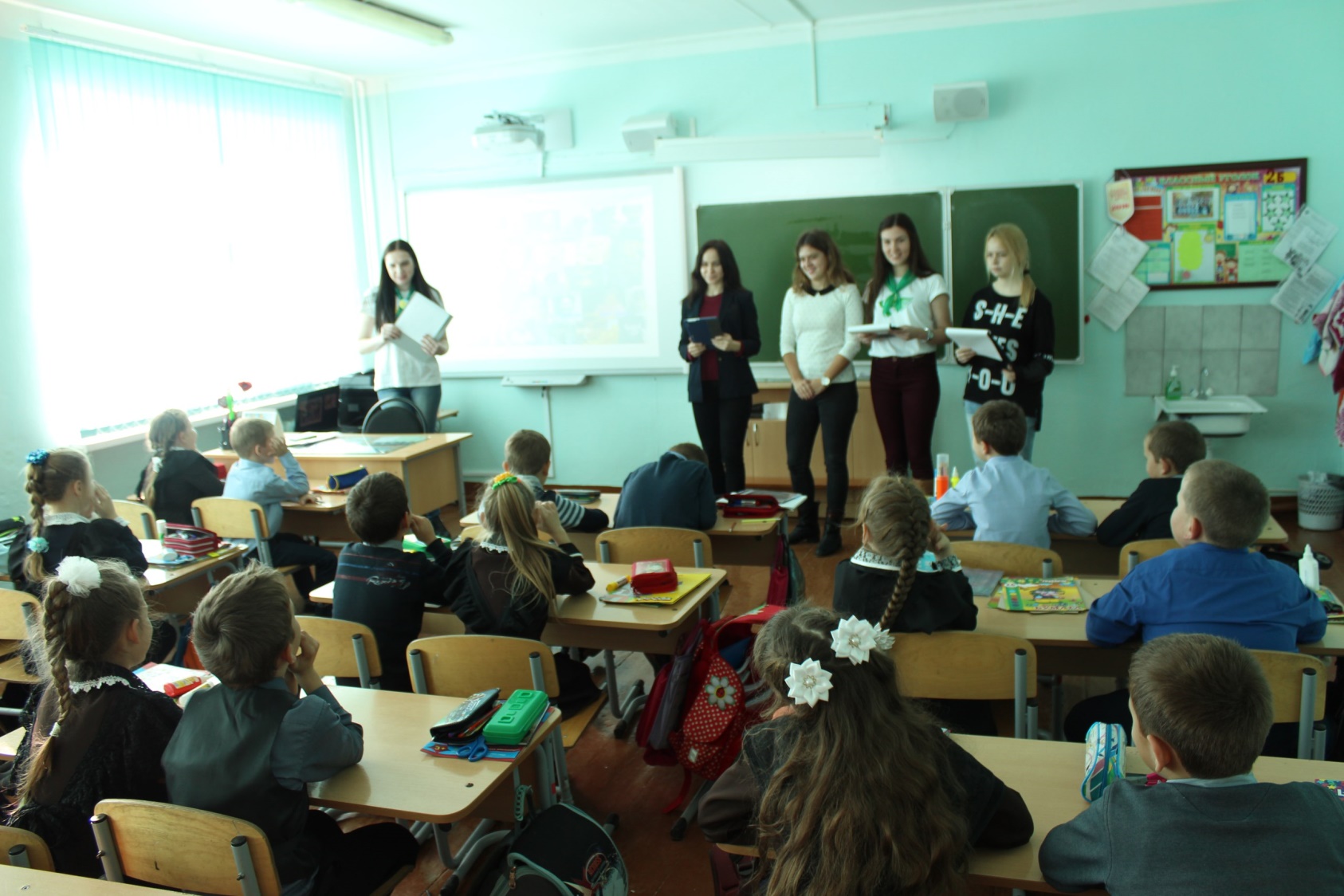 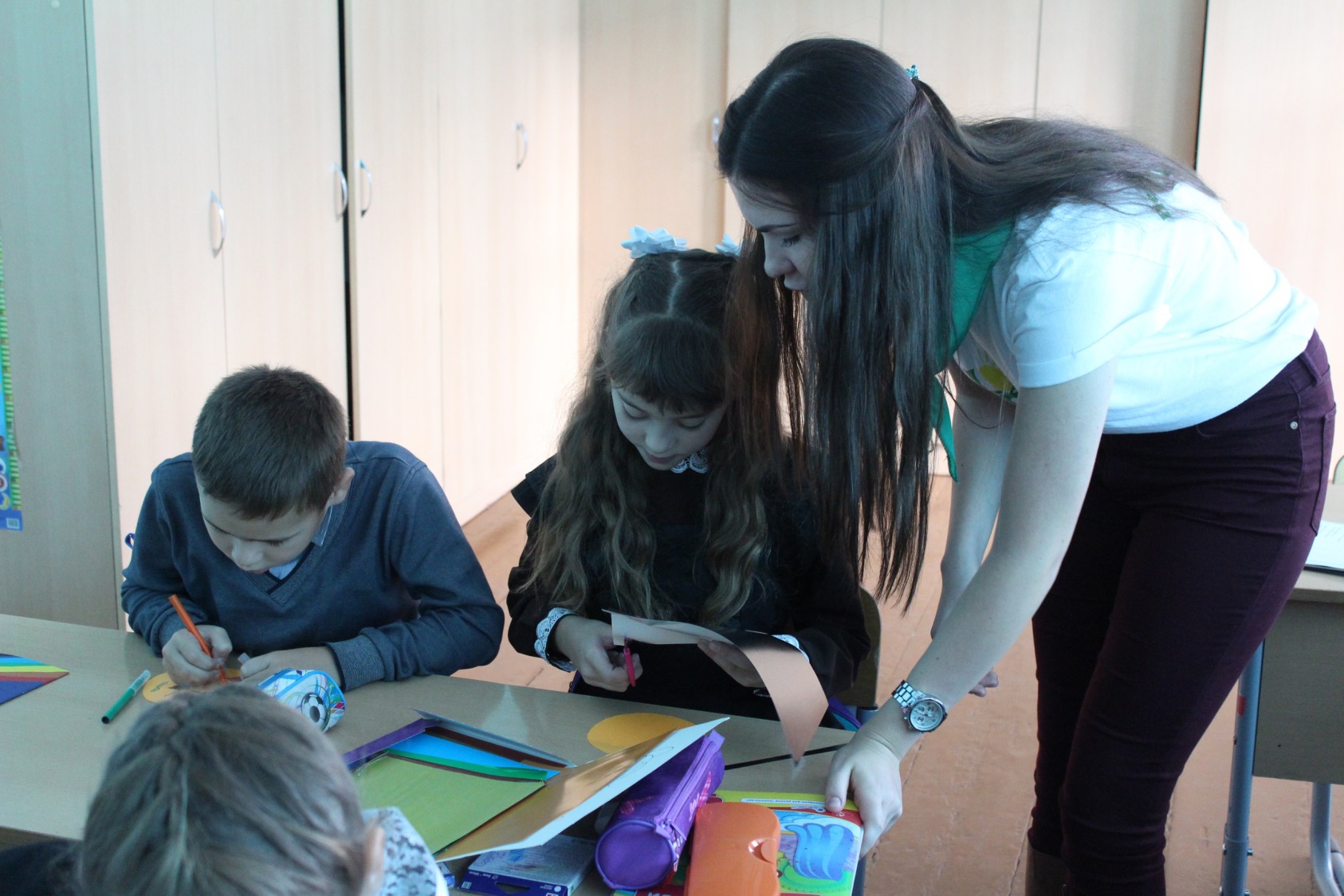 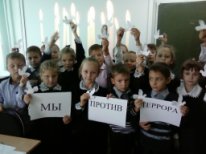 Безопасность дорожного движения
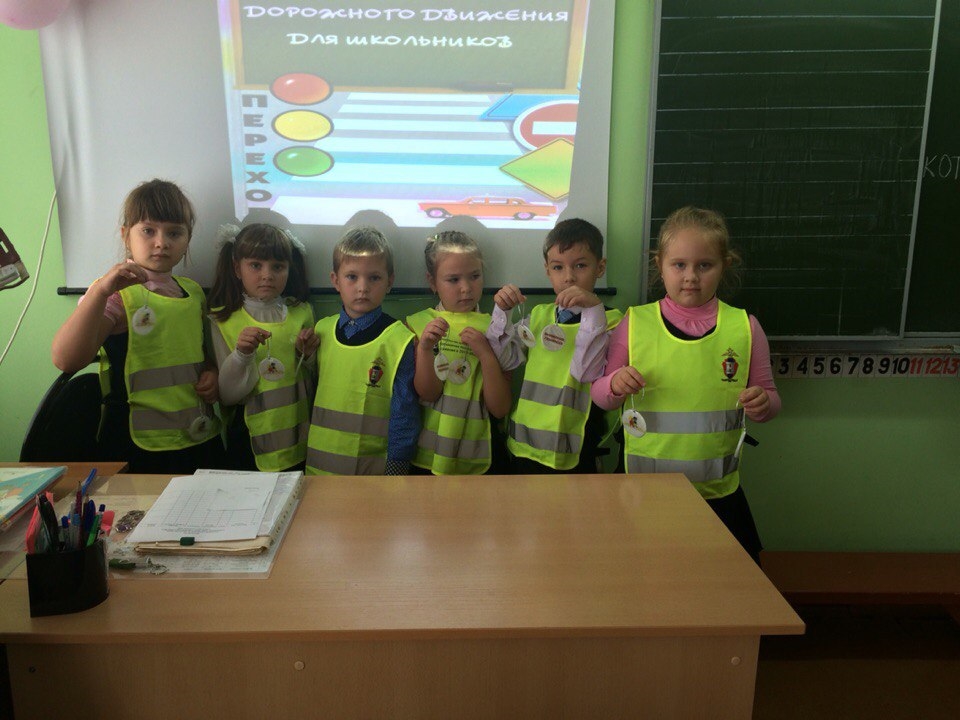 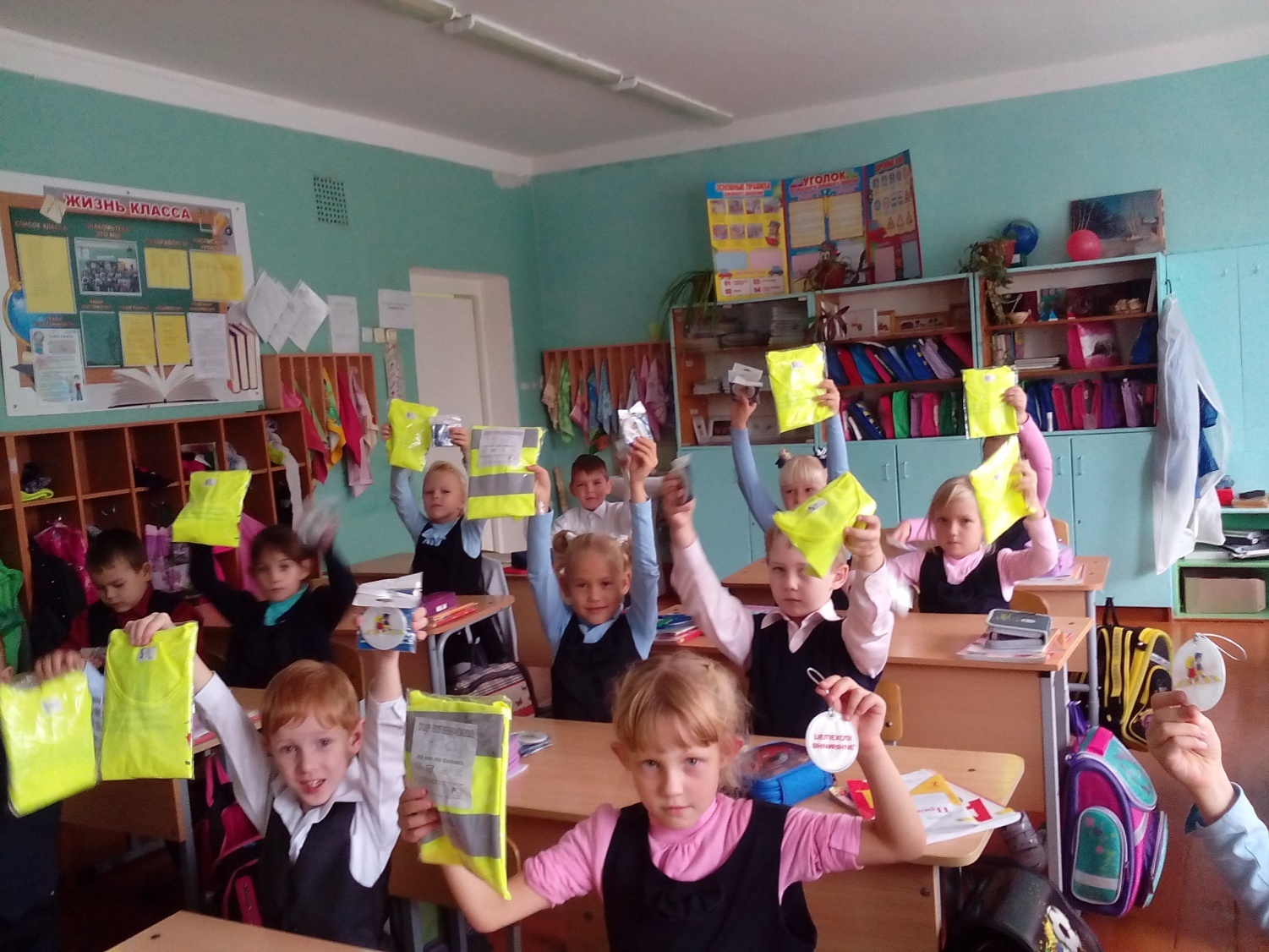 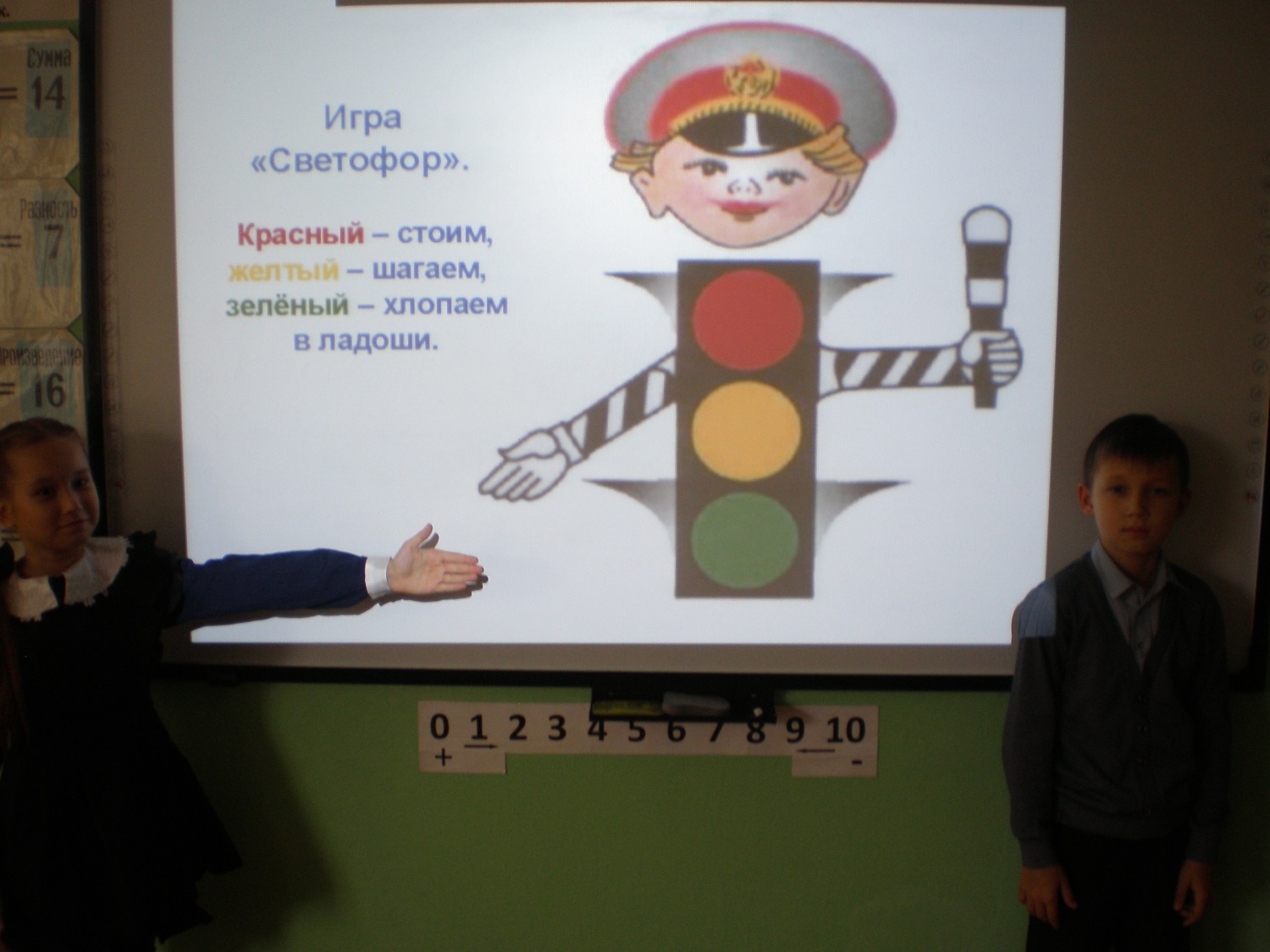 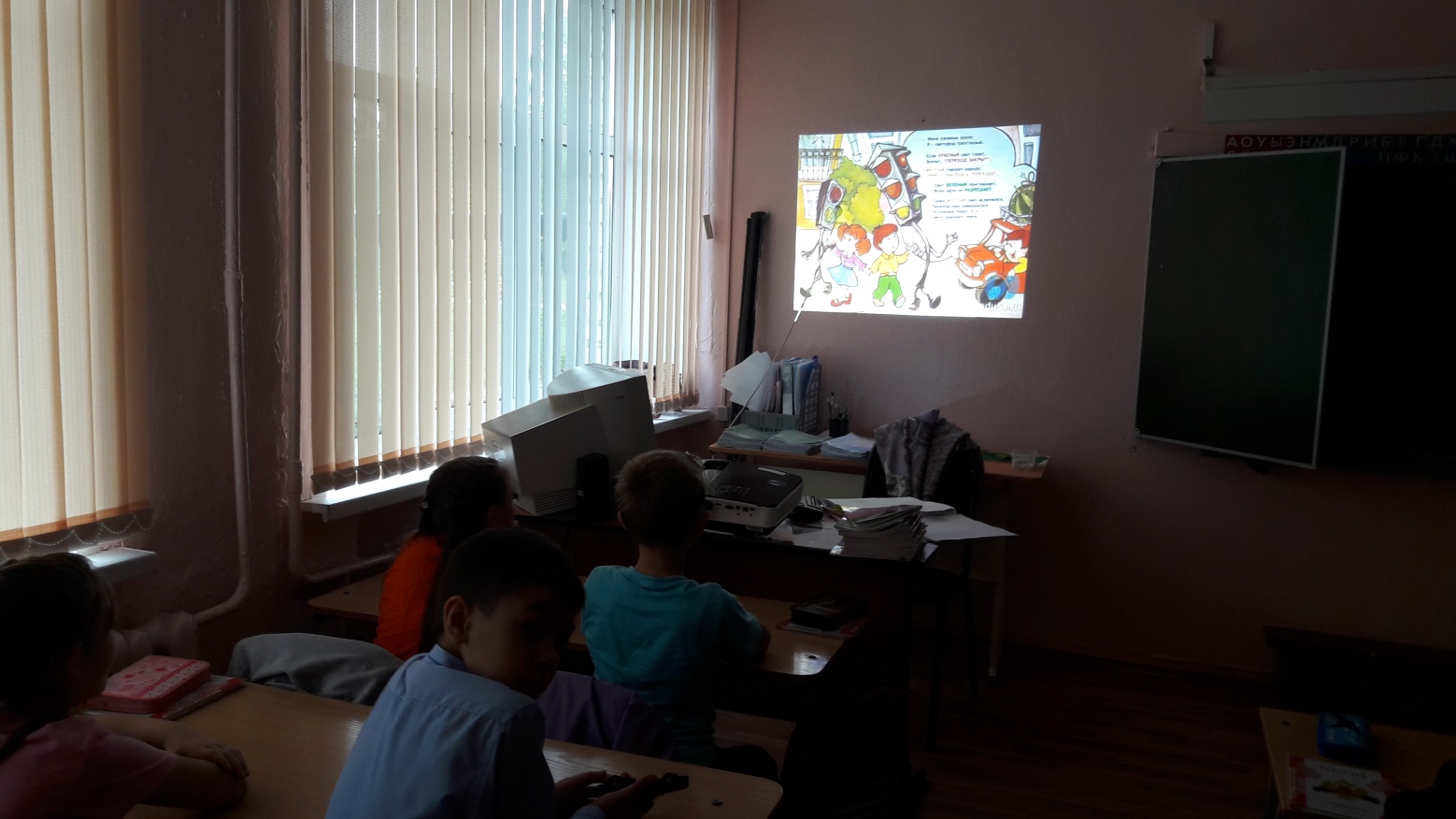 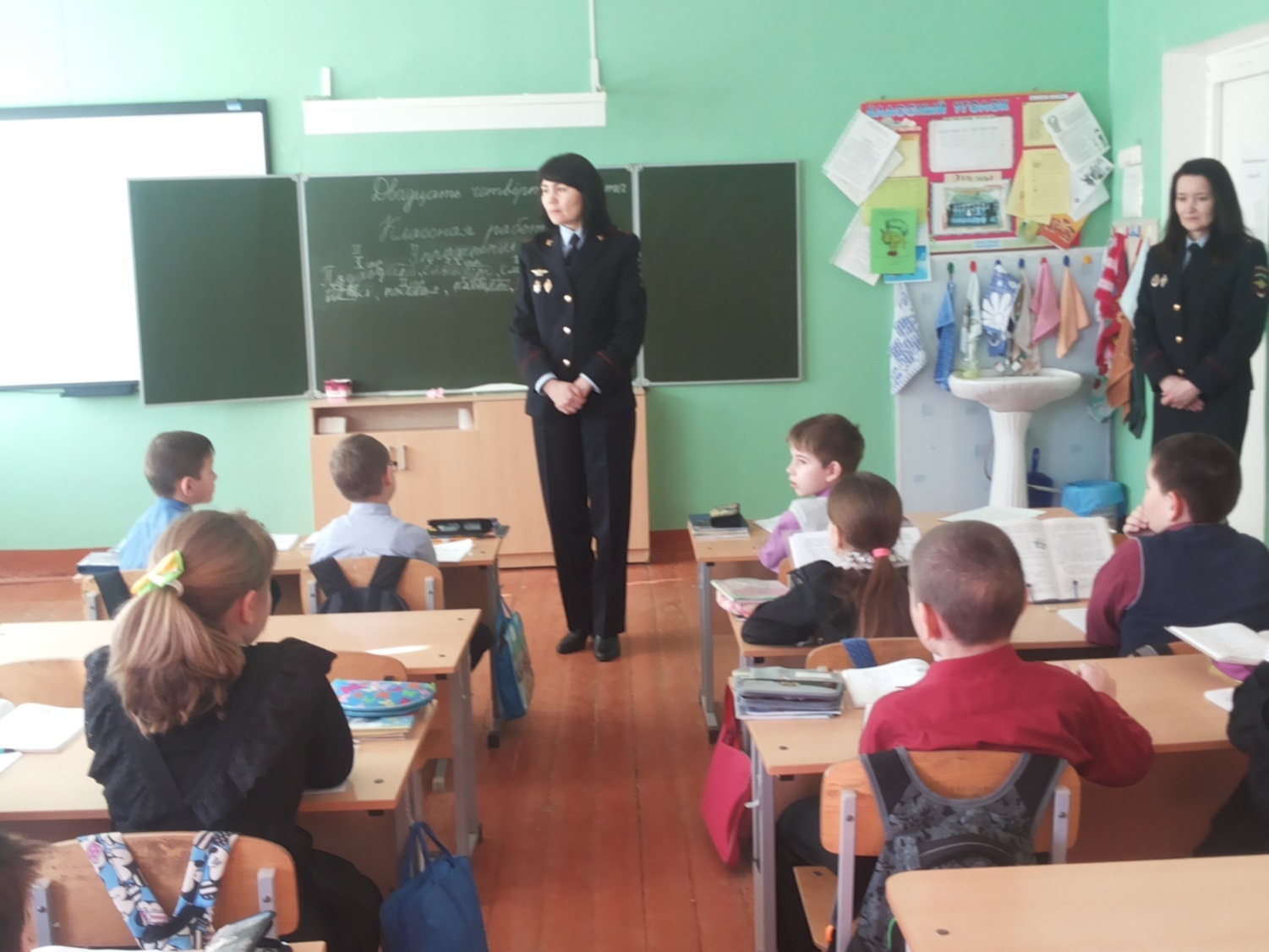 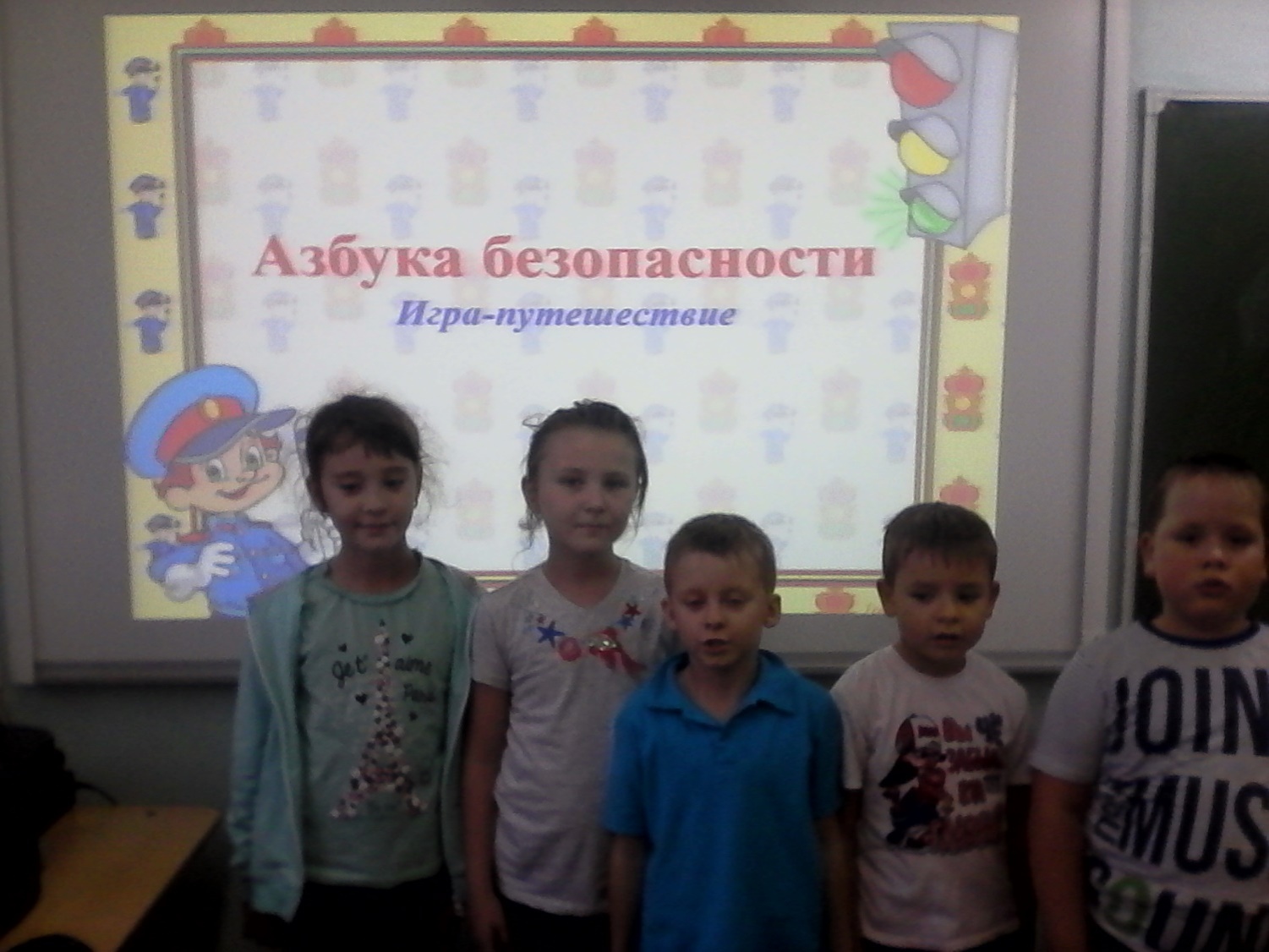 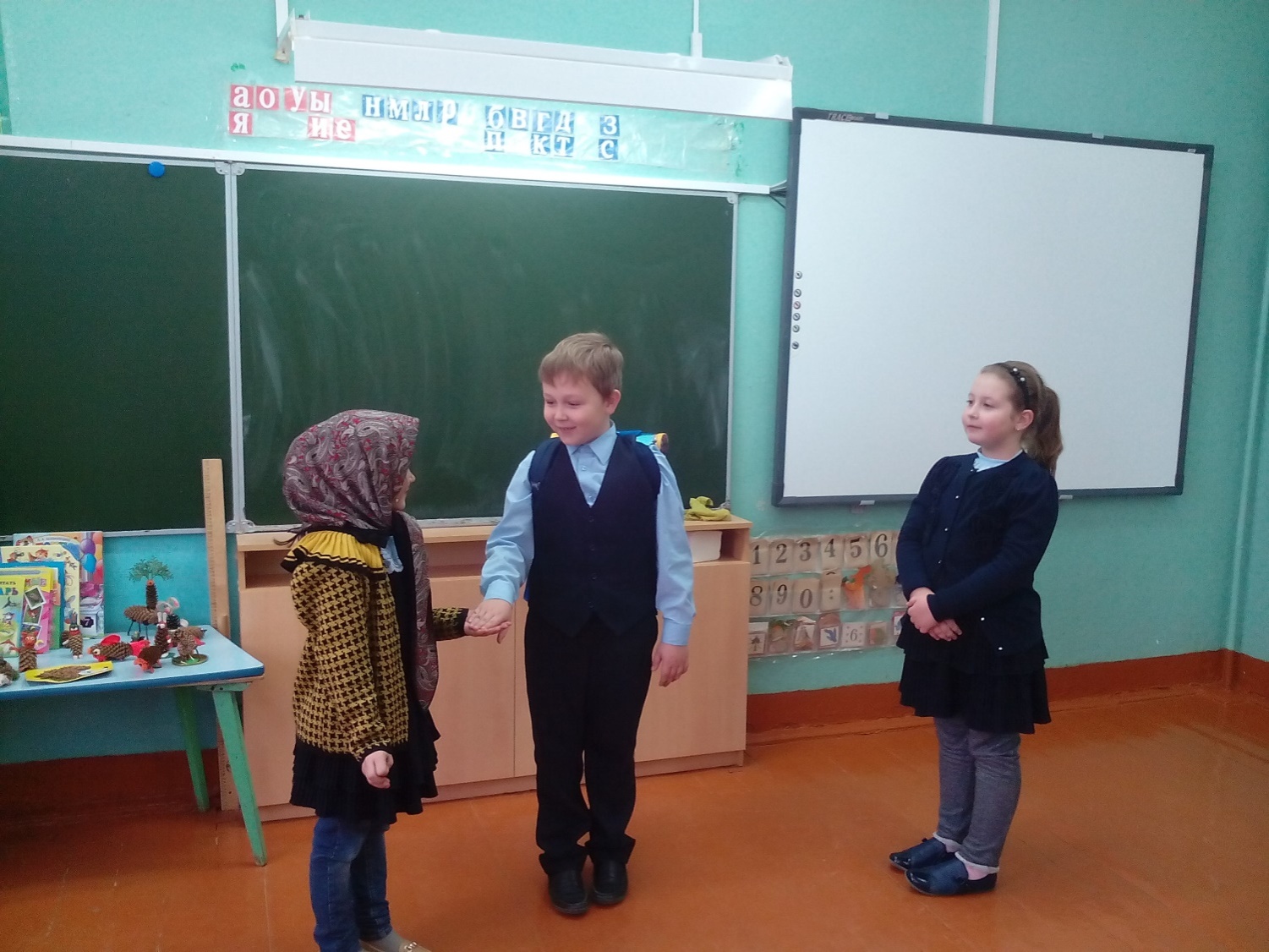 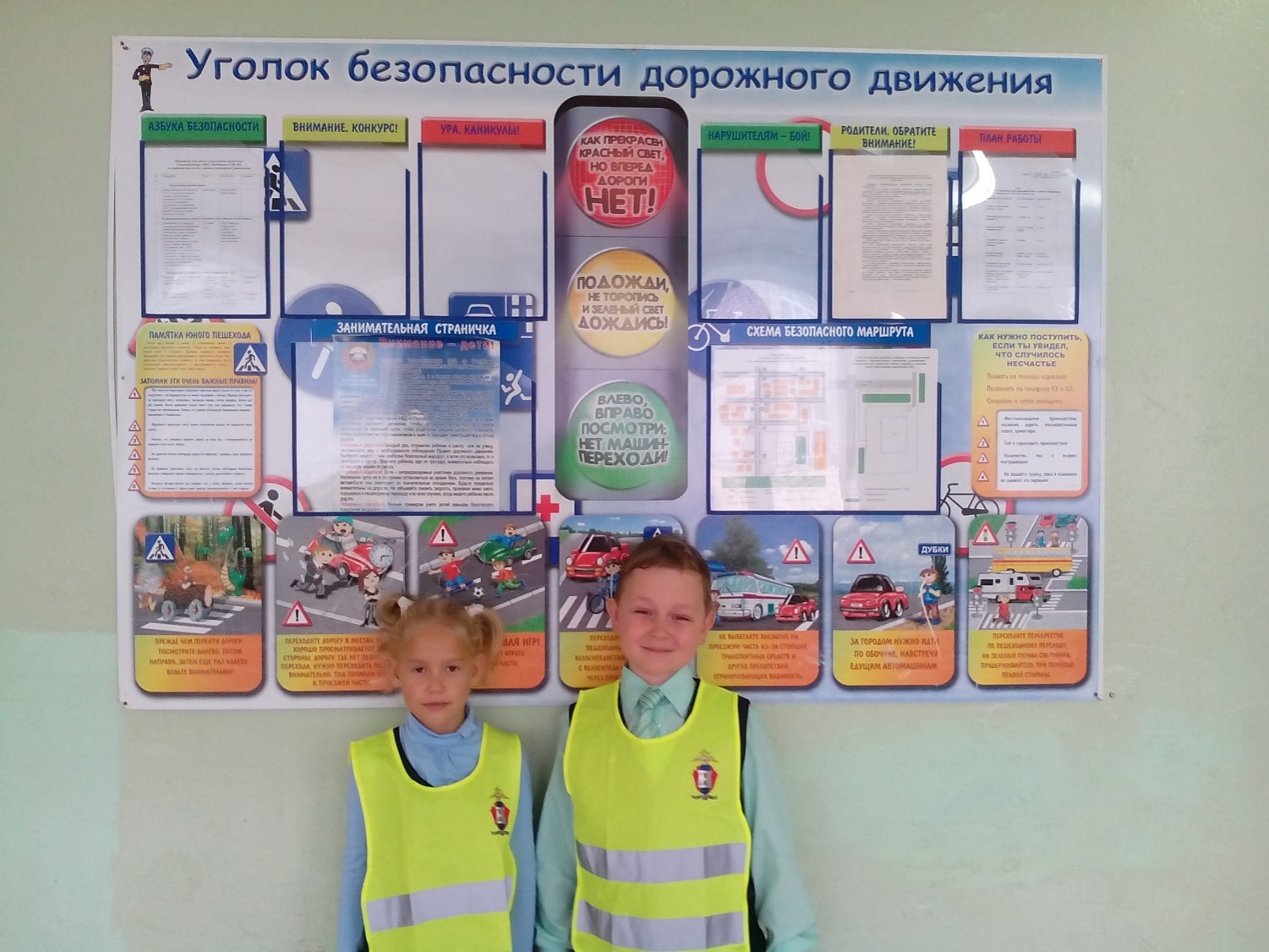 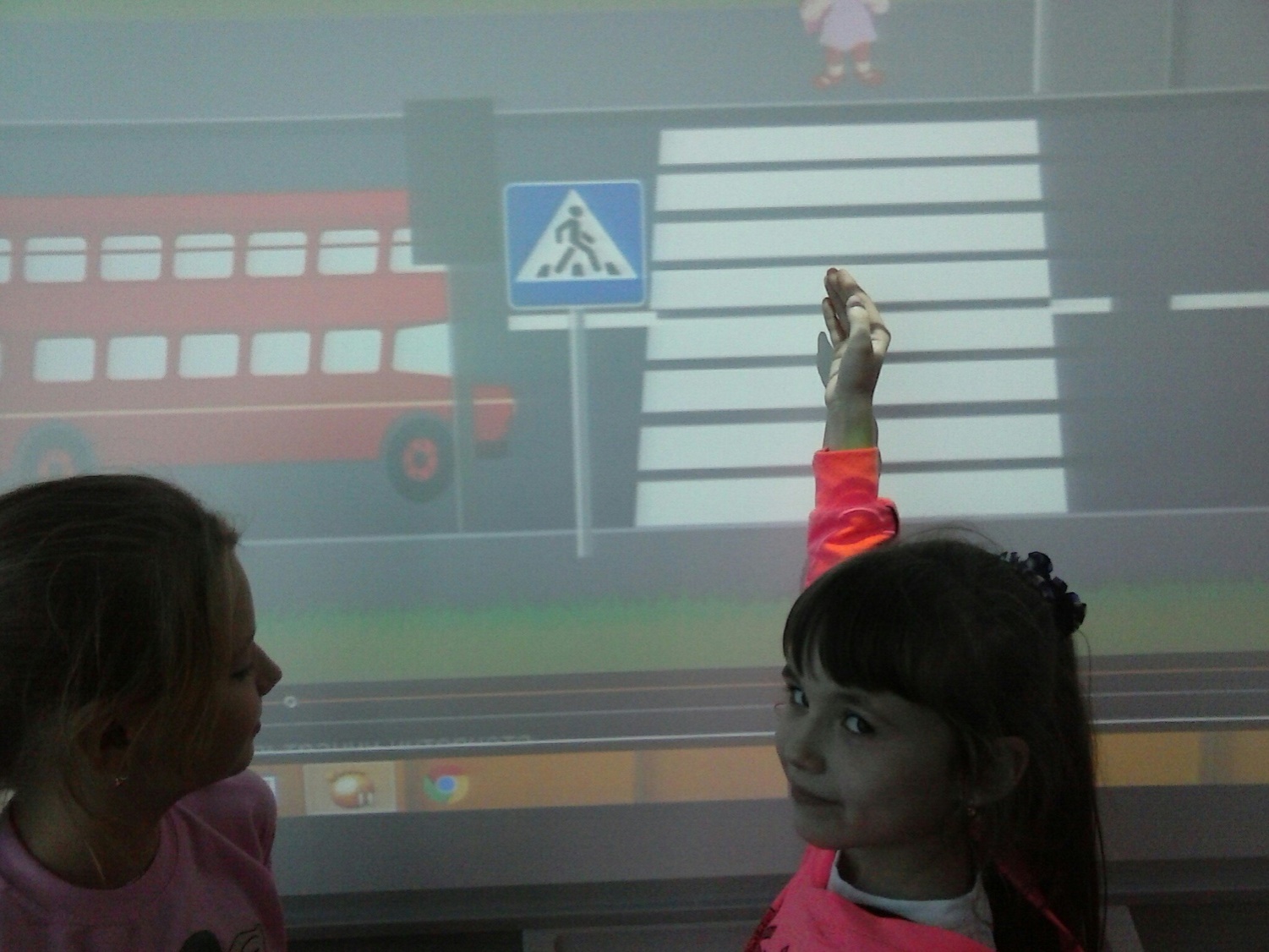 Акция  «Стоп Спайс»
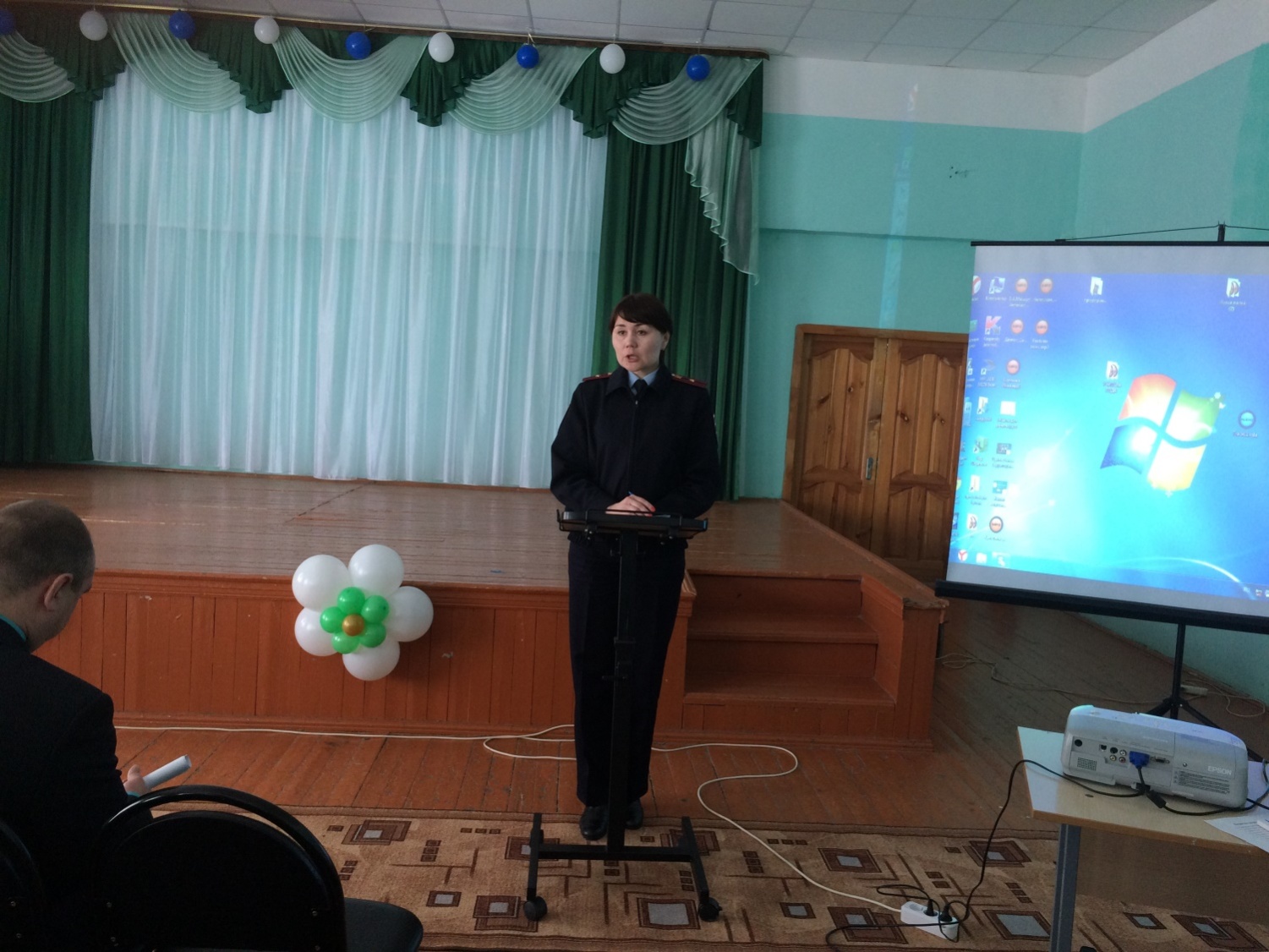 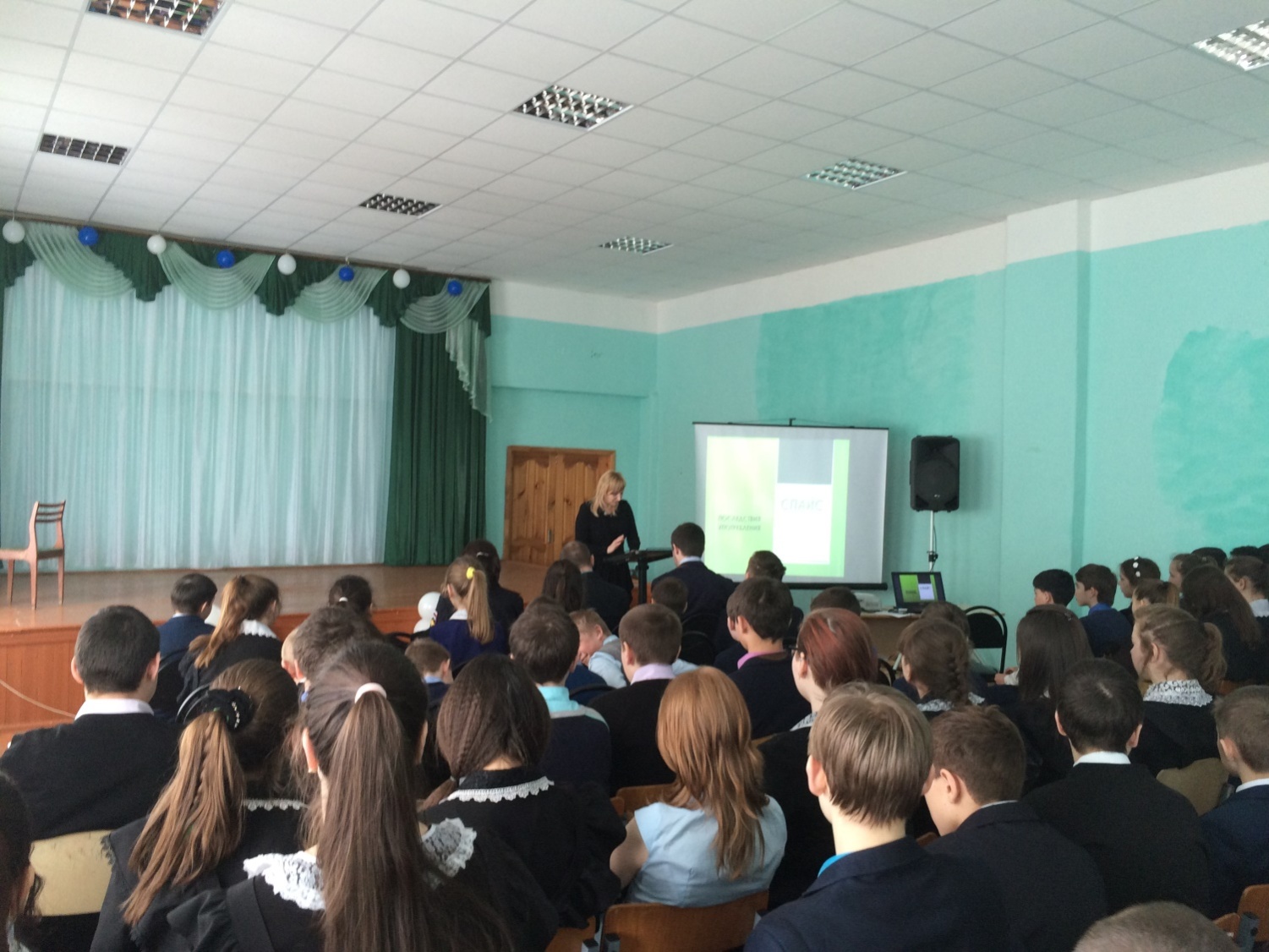 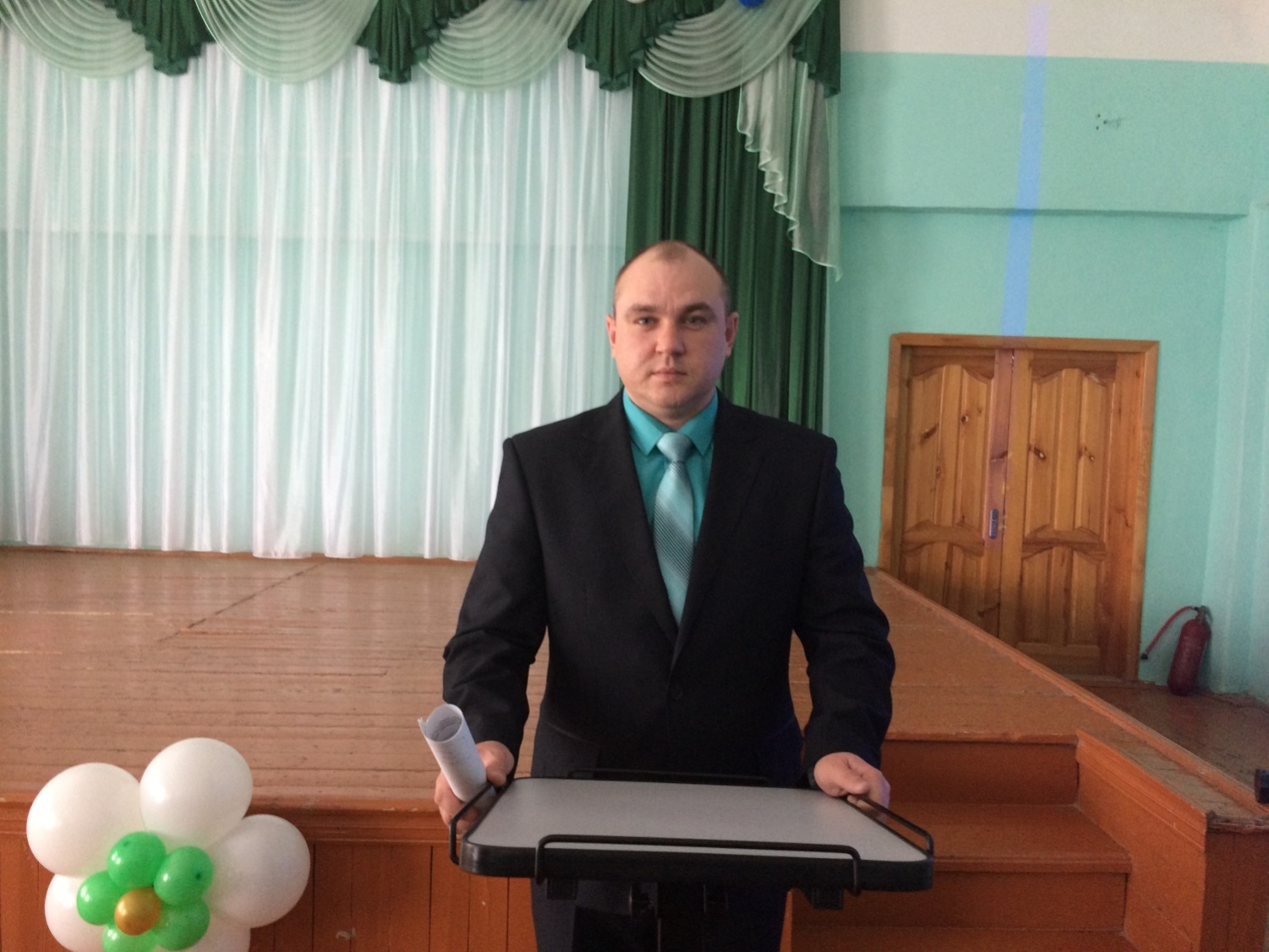 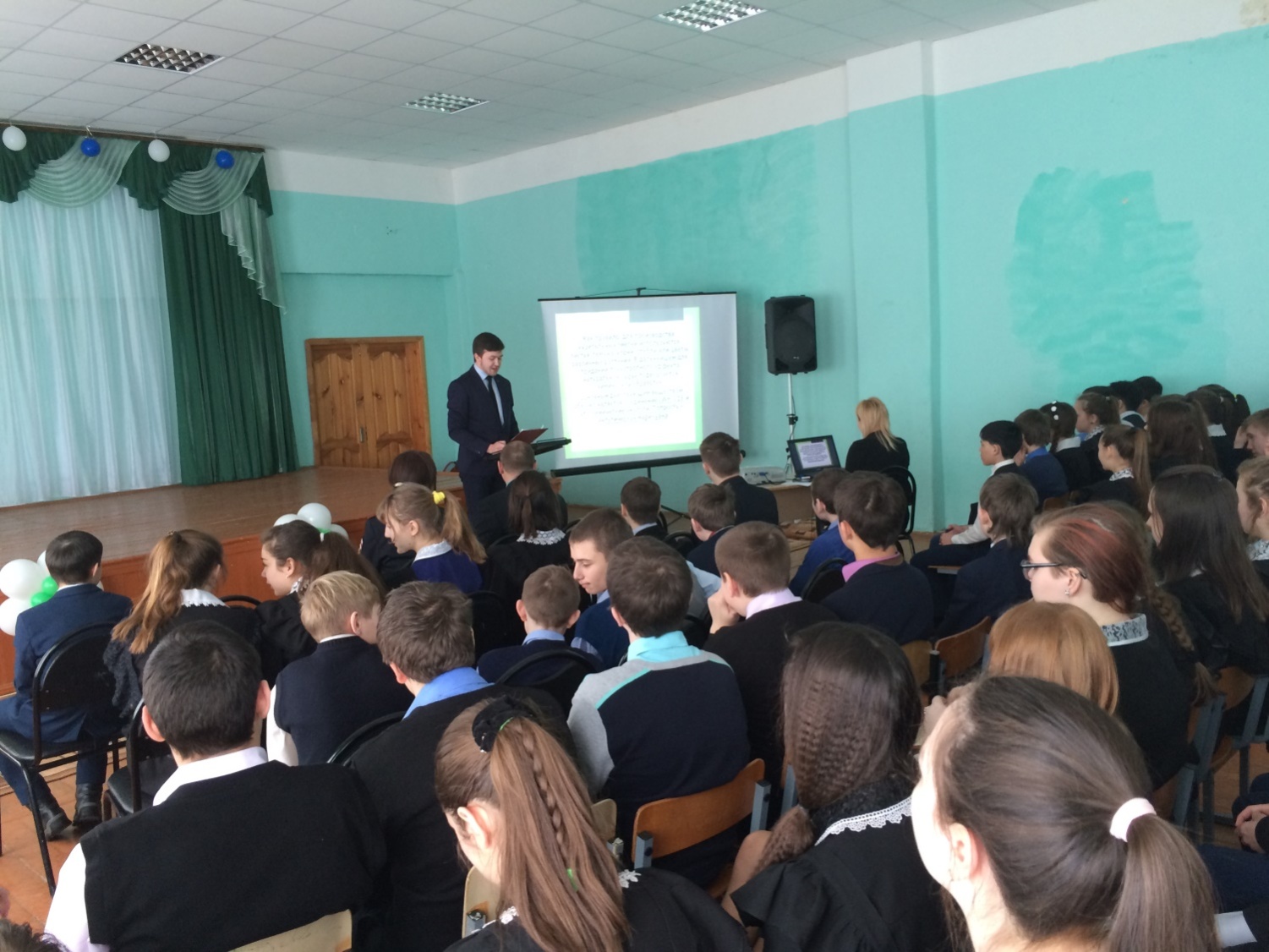 Спортивные достижения
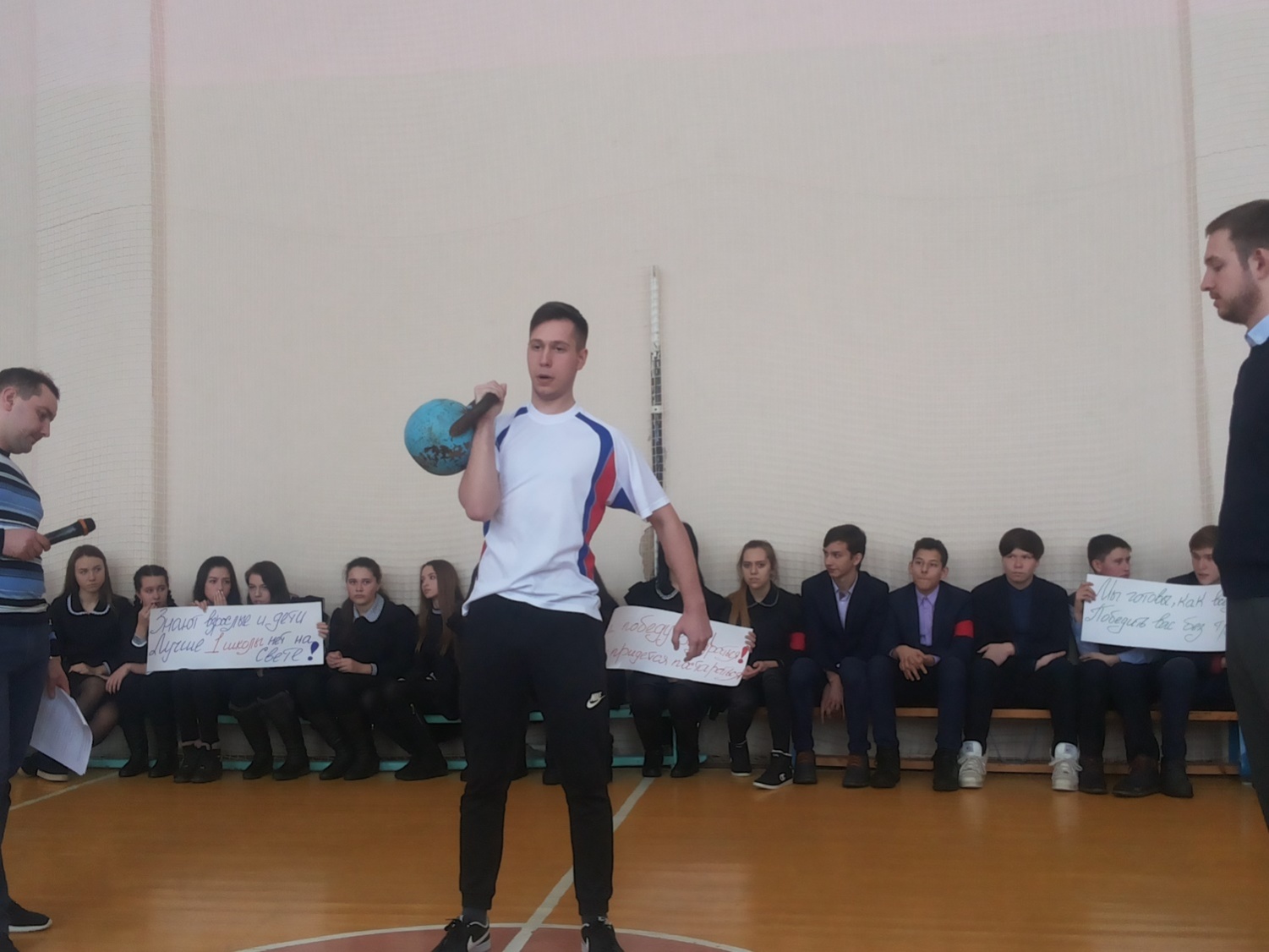 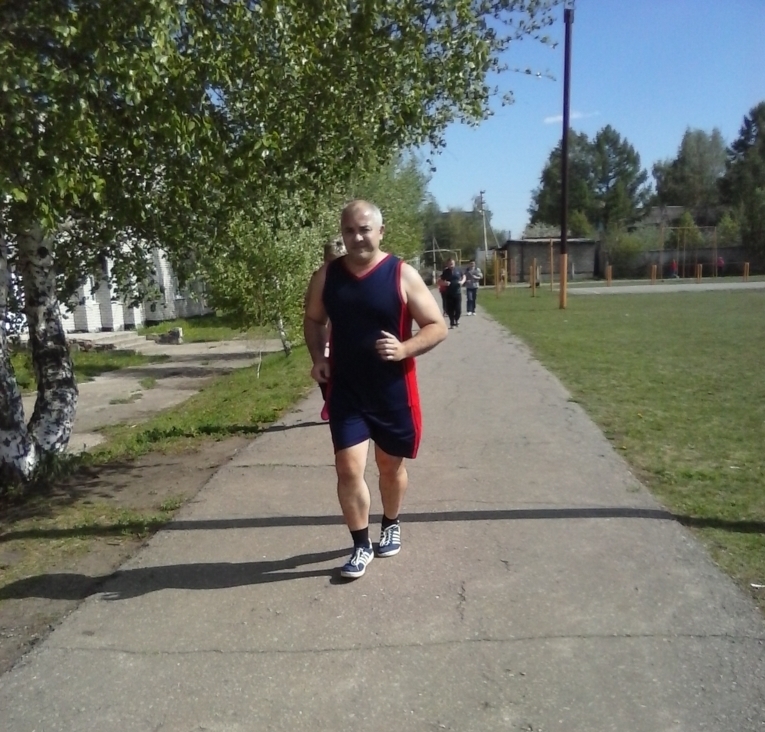 Конкурс «А ну – ка, парни!»
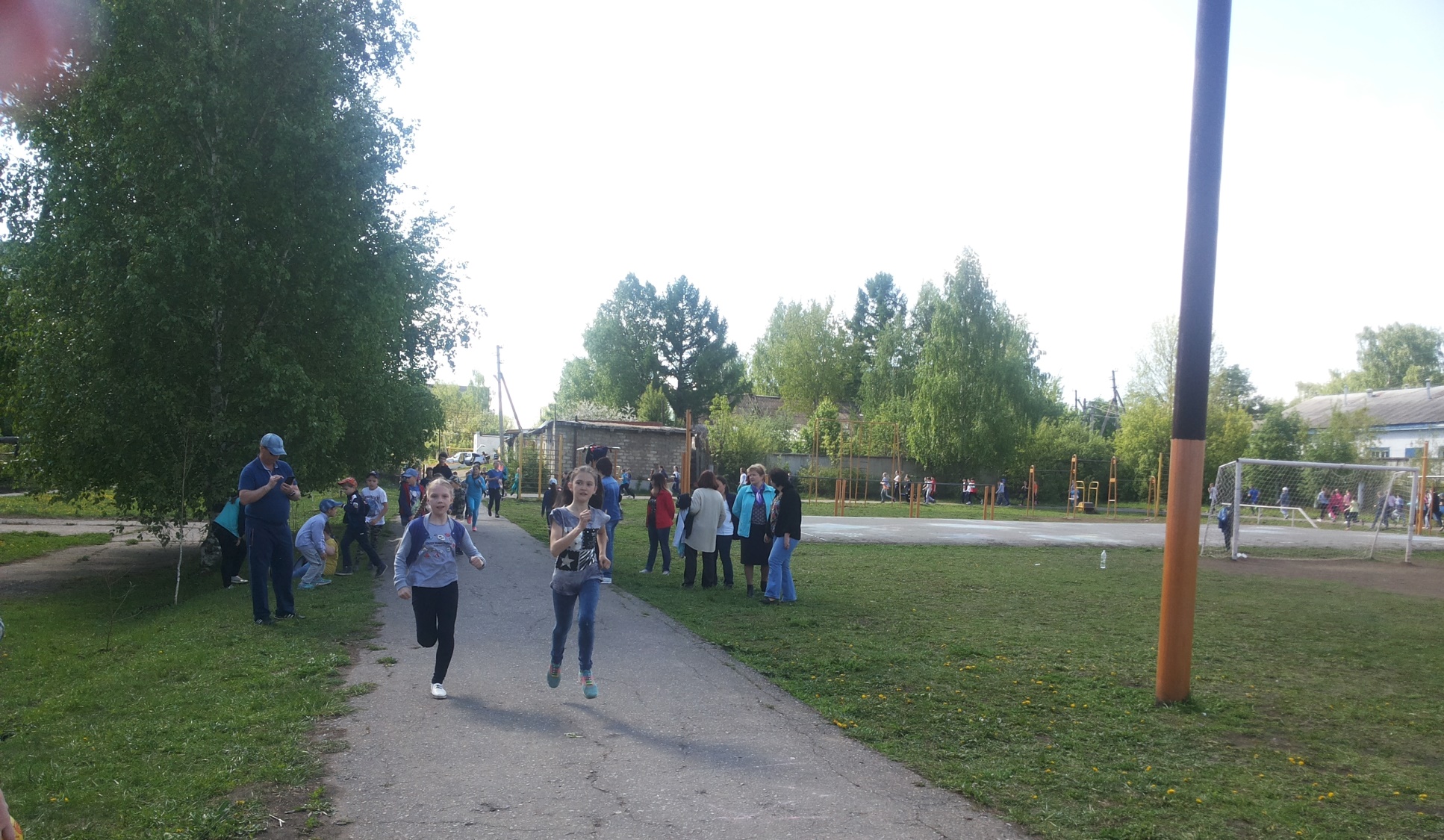 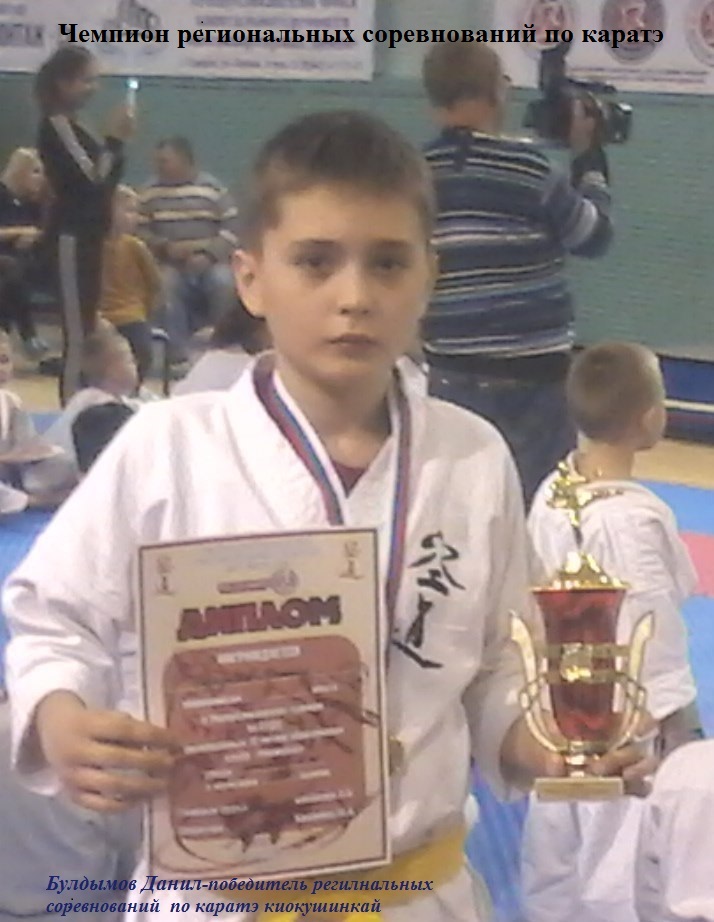 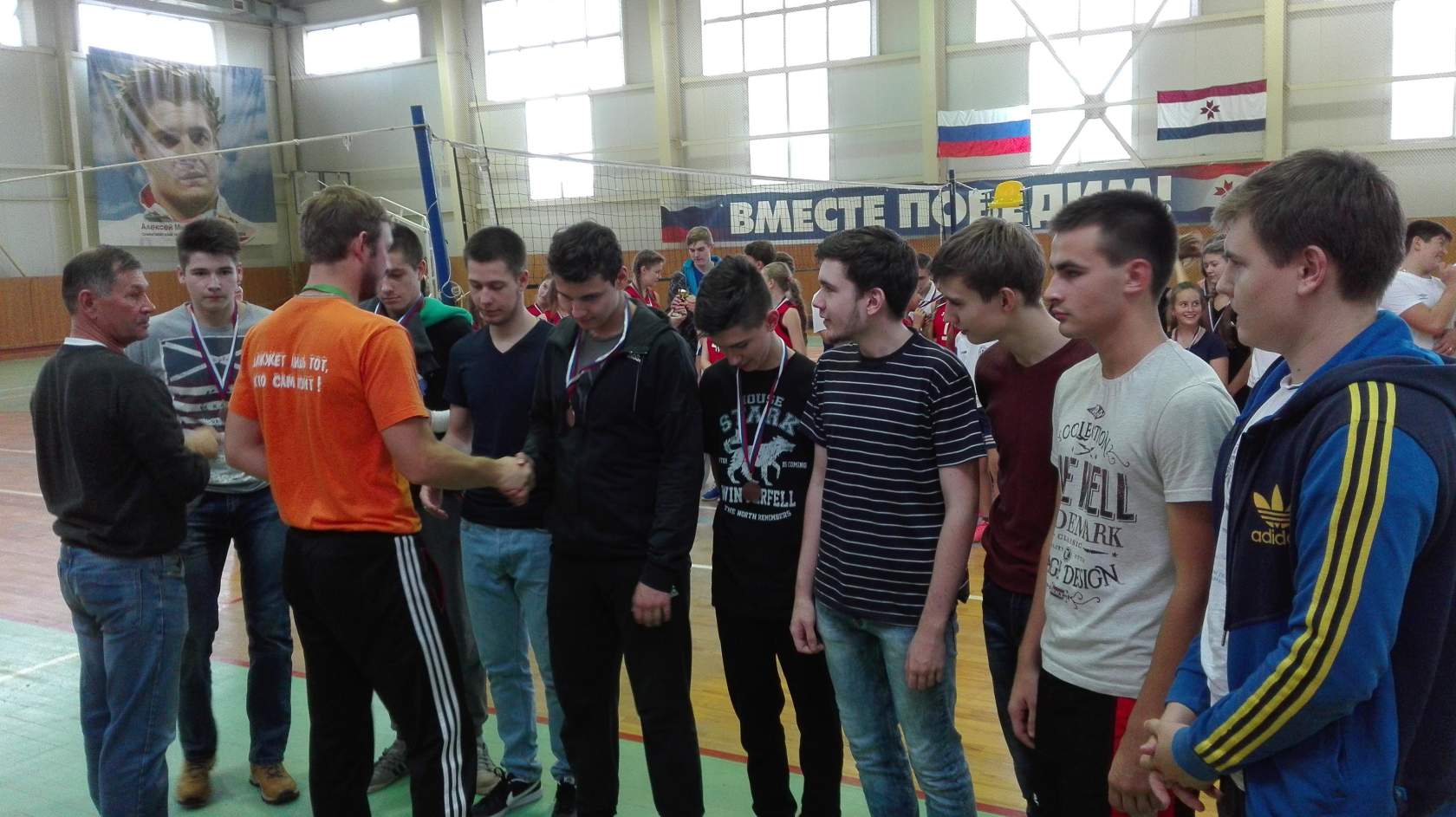 Победители районных соревнований по волейболу
Призер республиканских соревнований по катанию на коньках.
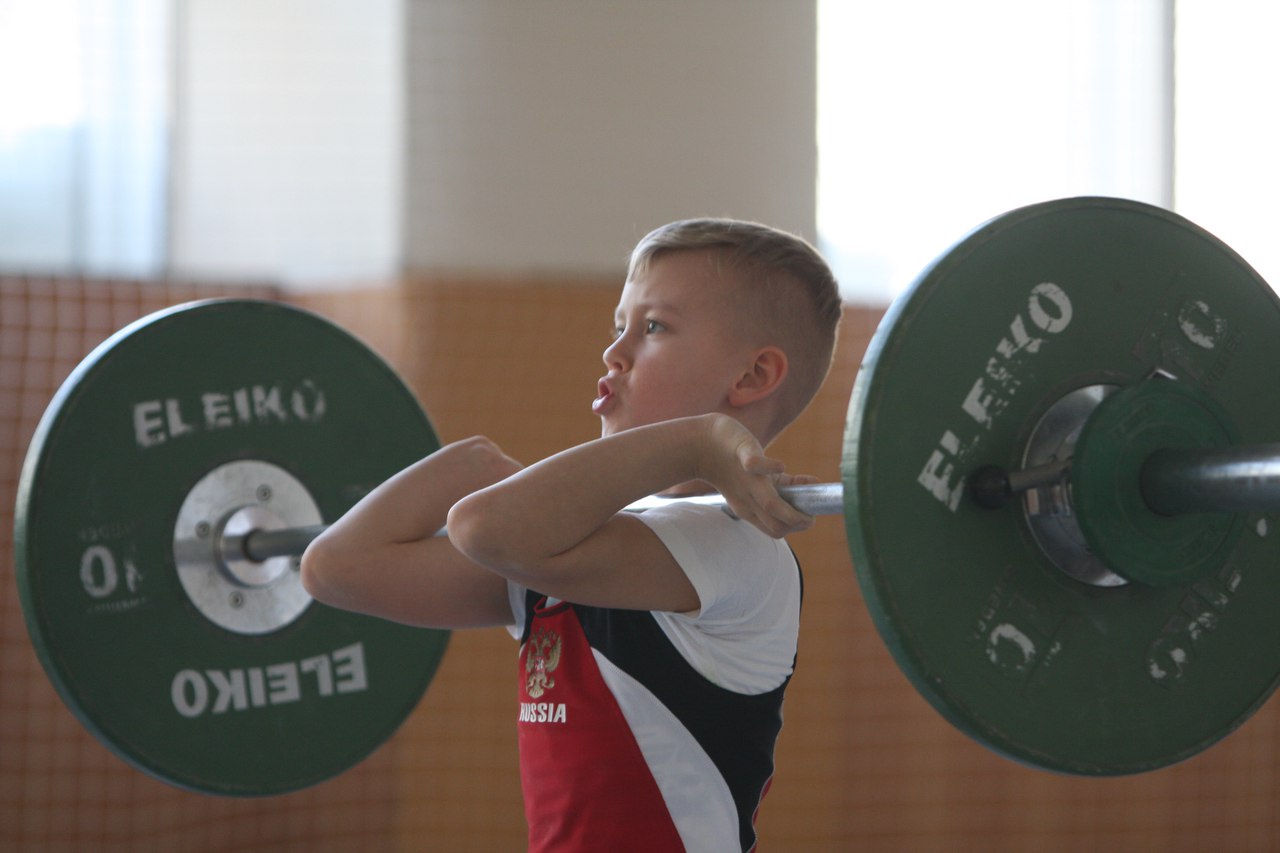 Спартакиада
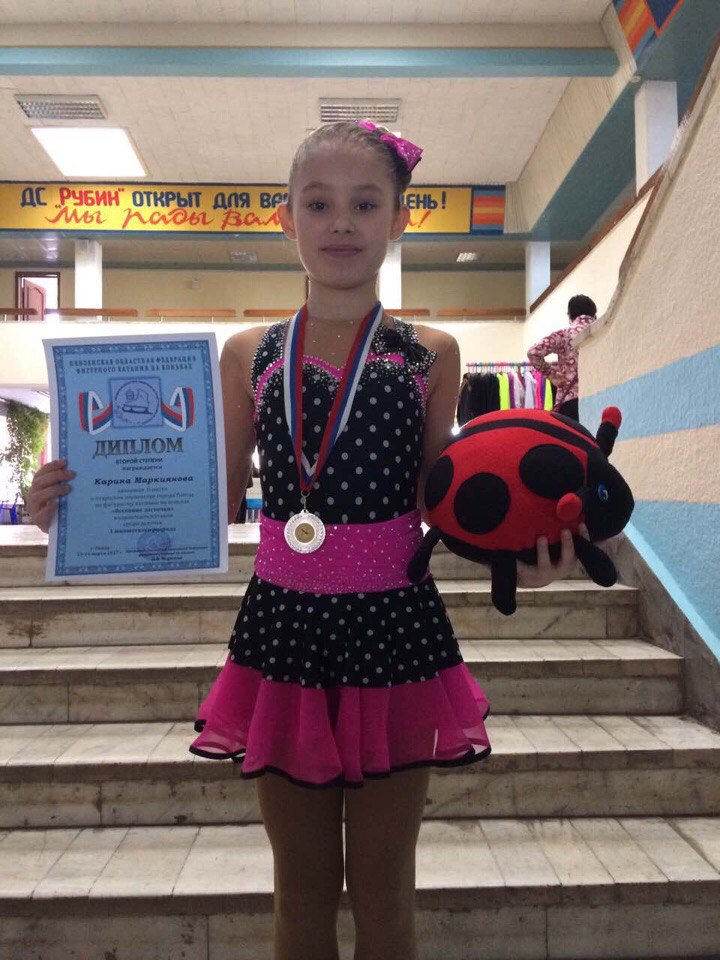 Чемпион республики  по тяжёлой атлетике
Сдача ГТО
Тренинговые занятия
Тренинг  «ВИЧ –  чума XXI века»
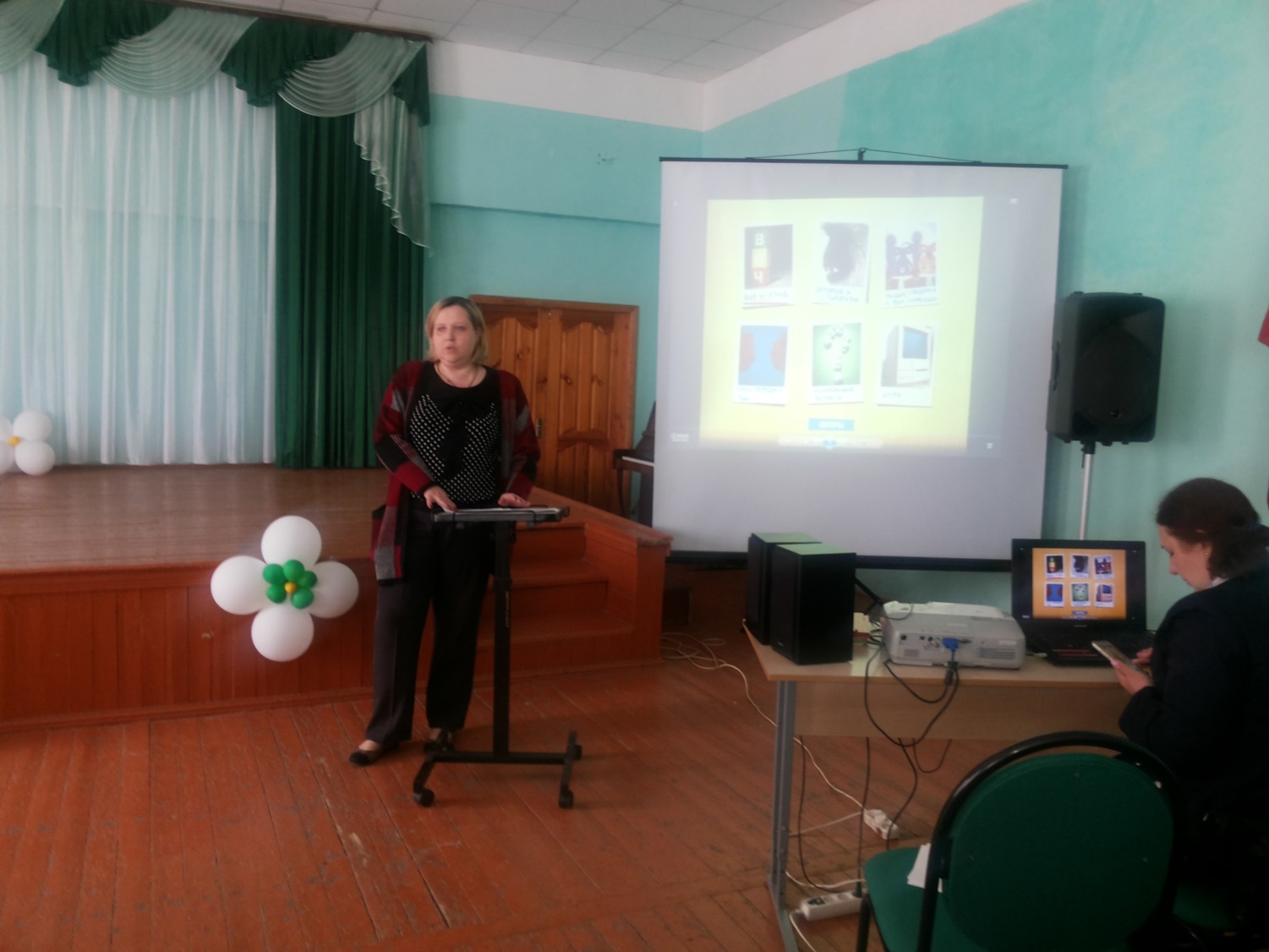 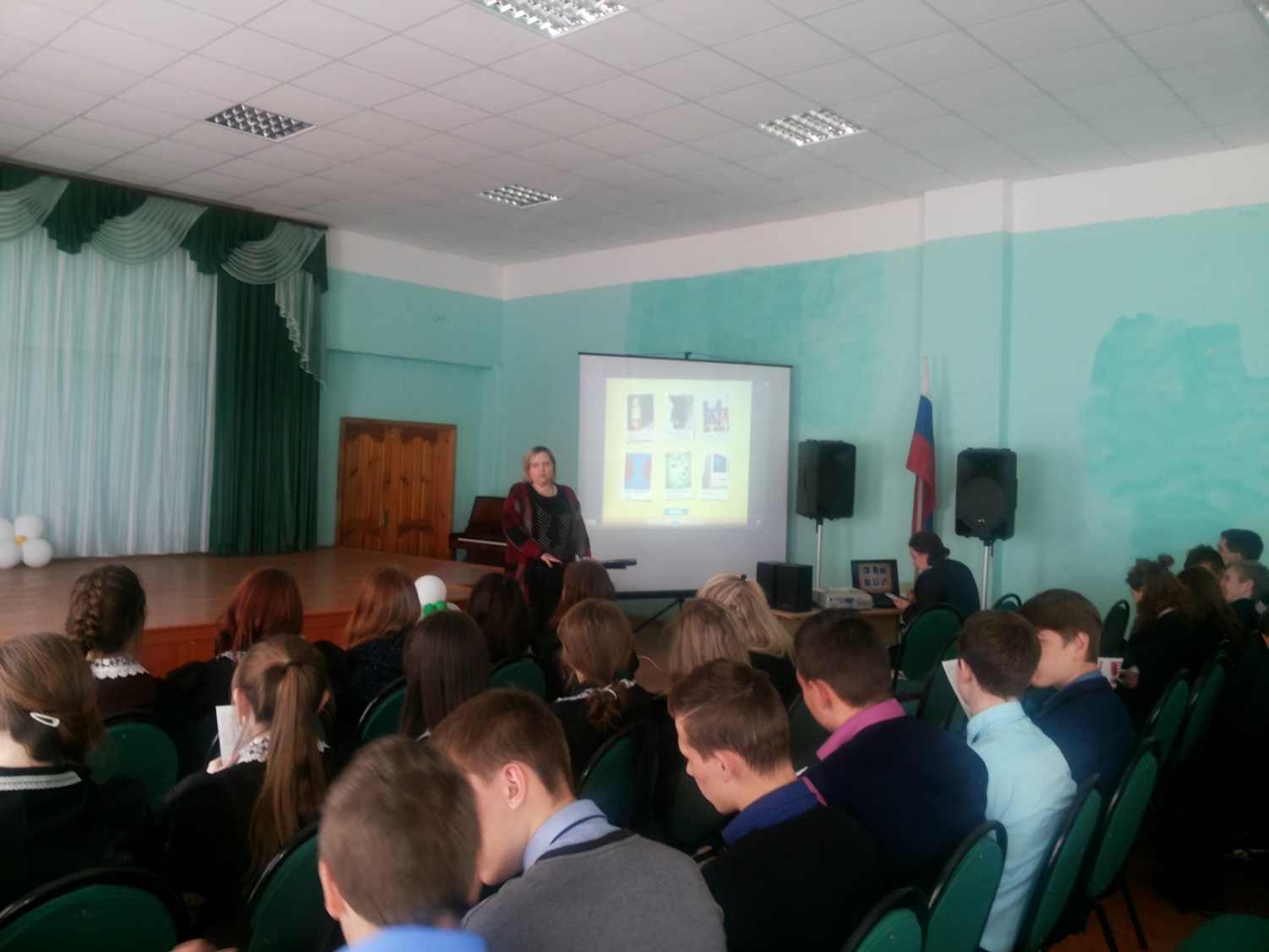 НАУЧНОЕ
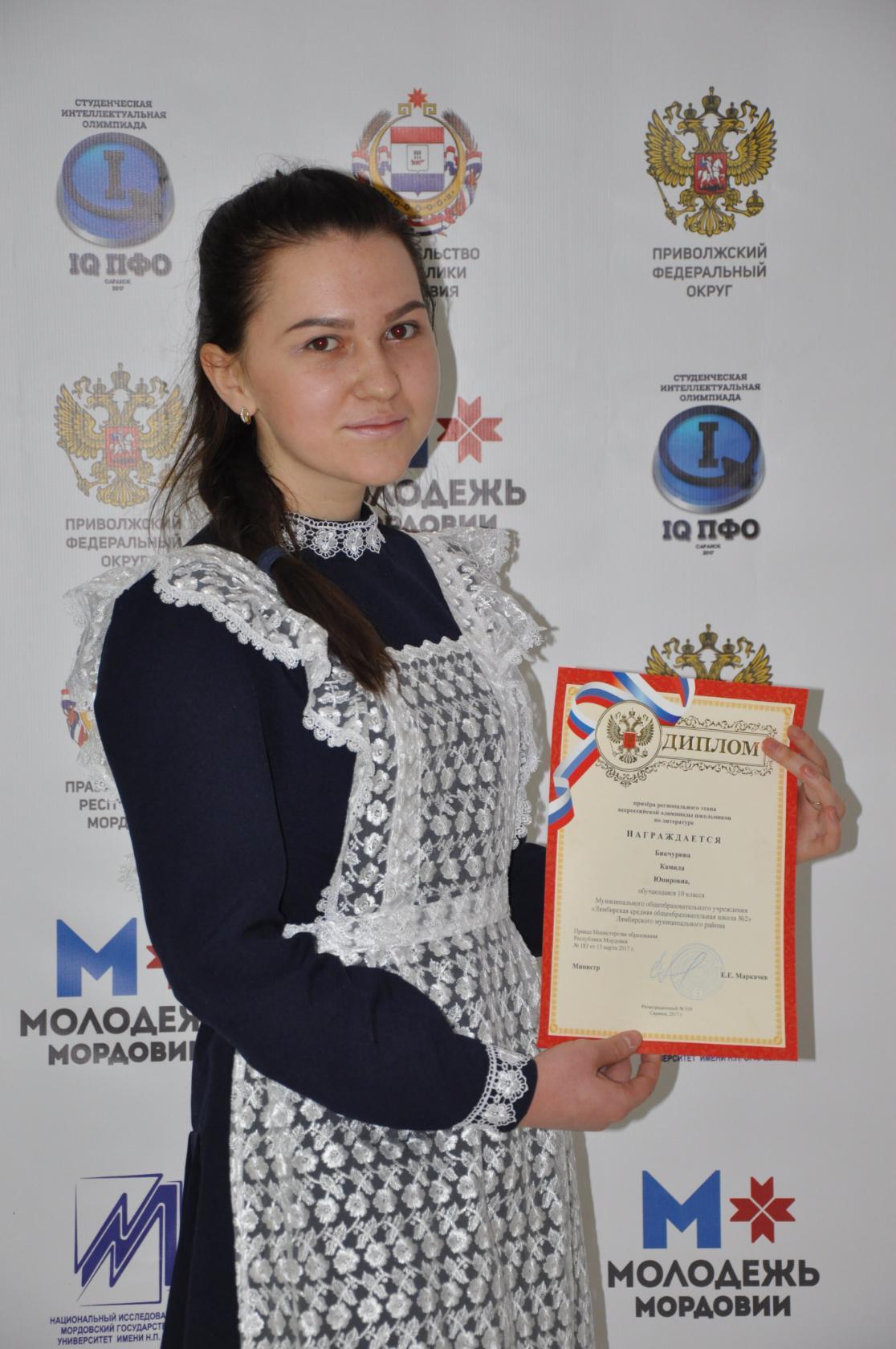 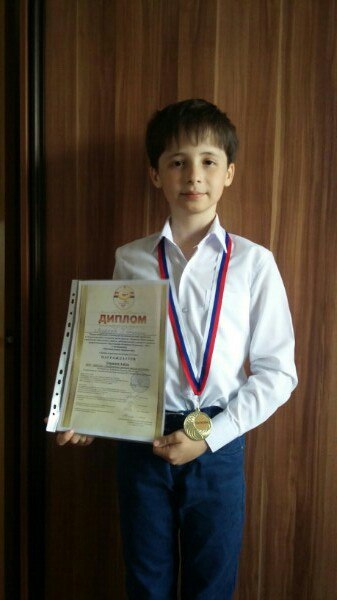 Бикчурина Камила -    призер республиканского этапа всероссийской олимпиады школьников
Смакаев Адель – призер Всероссийского конкурса- фестиваля  
«Одаренные дети»
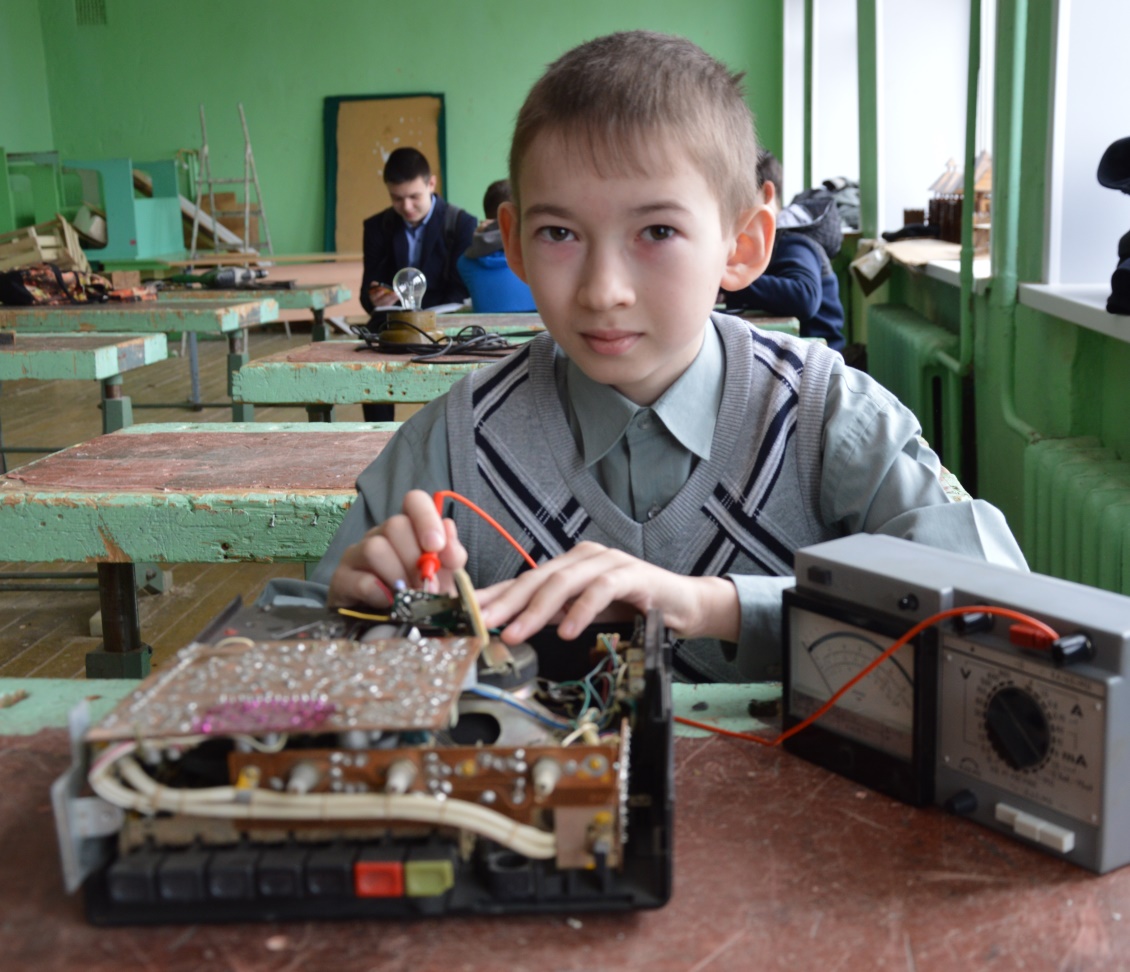 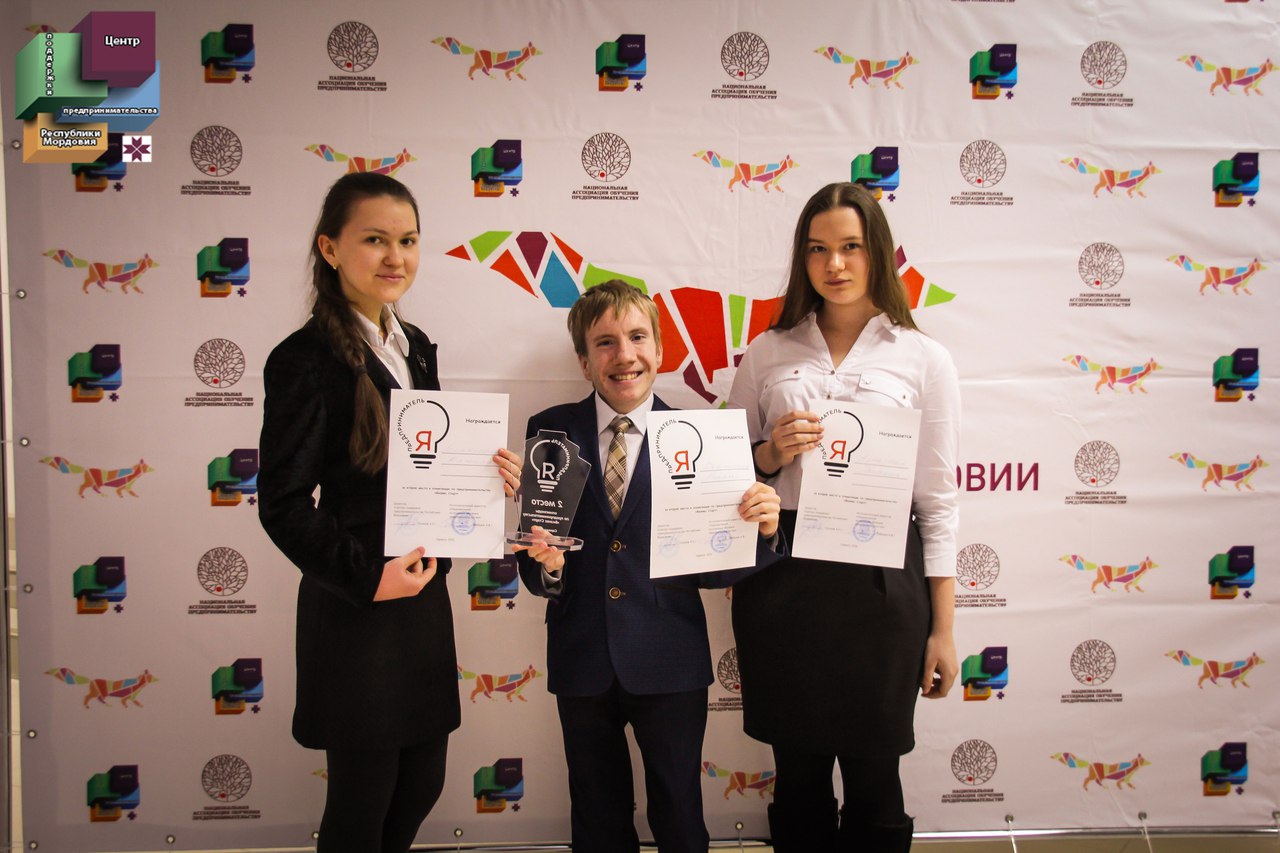 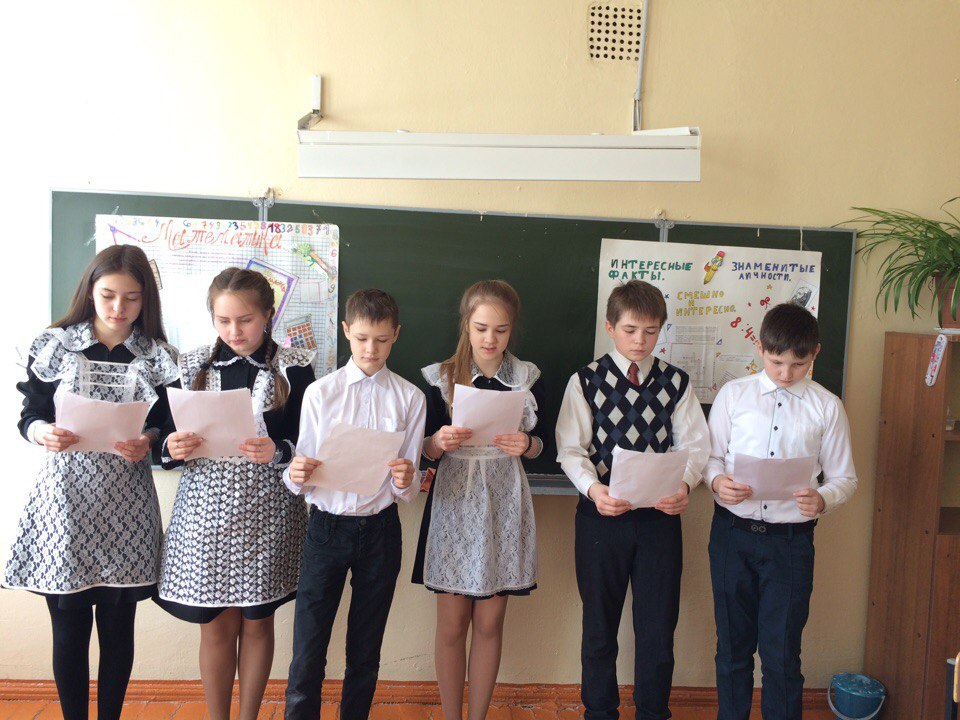 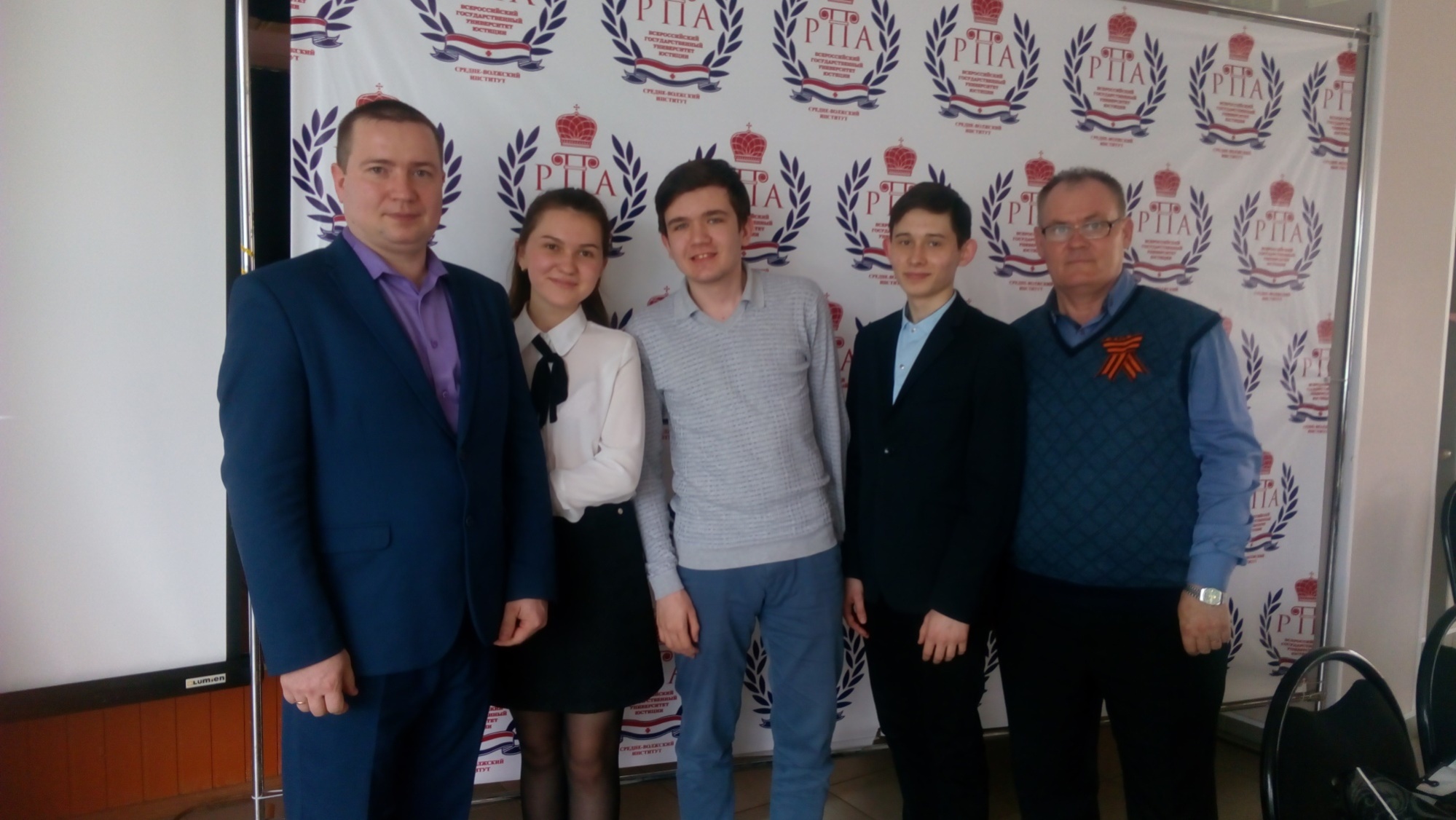 Математическая викторина
Юный  Кулибин -  Ямбаев Адель
Призеры II республиканской олимпиады «Бизнес-старт!»
Команда- призер республиканской олимпиады по обществзнанию
ПАТРИОТИЧЕСКОЕ
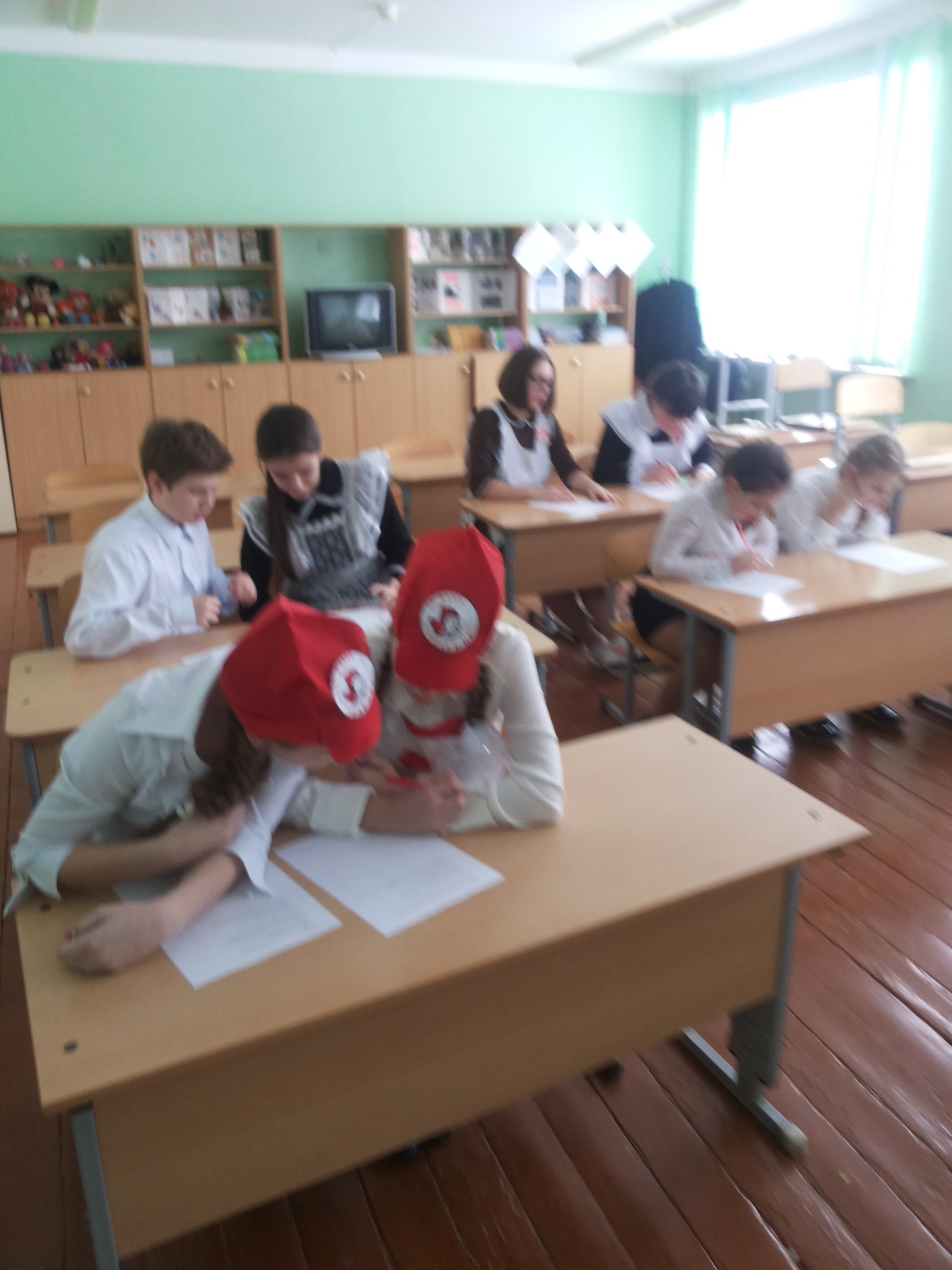 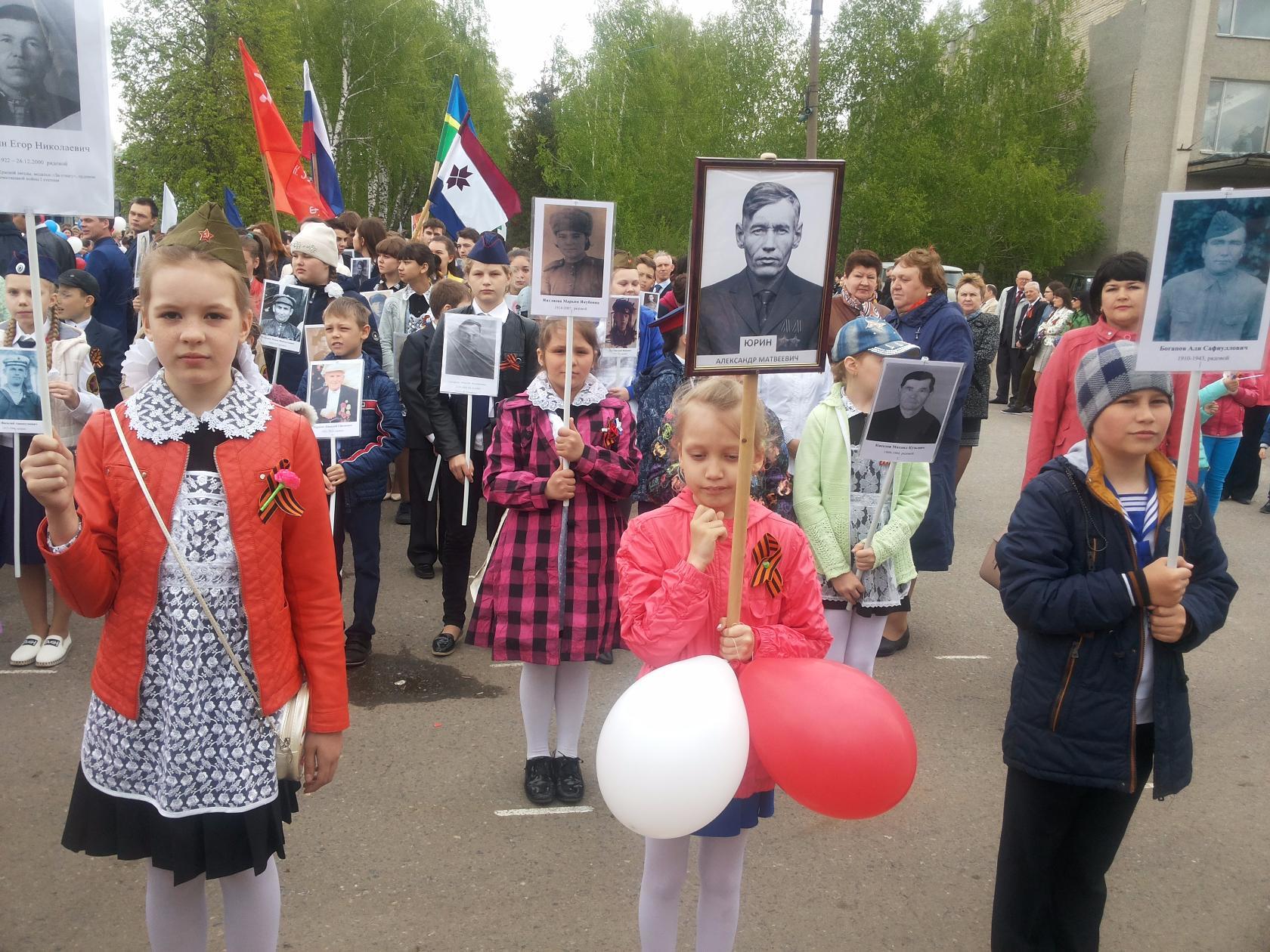 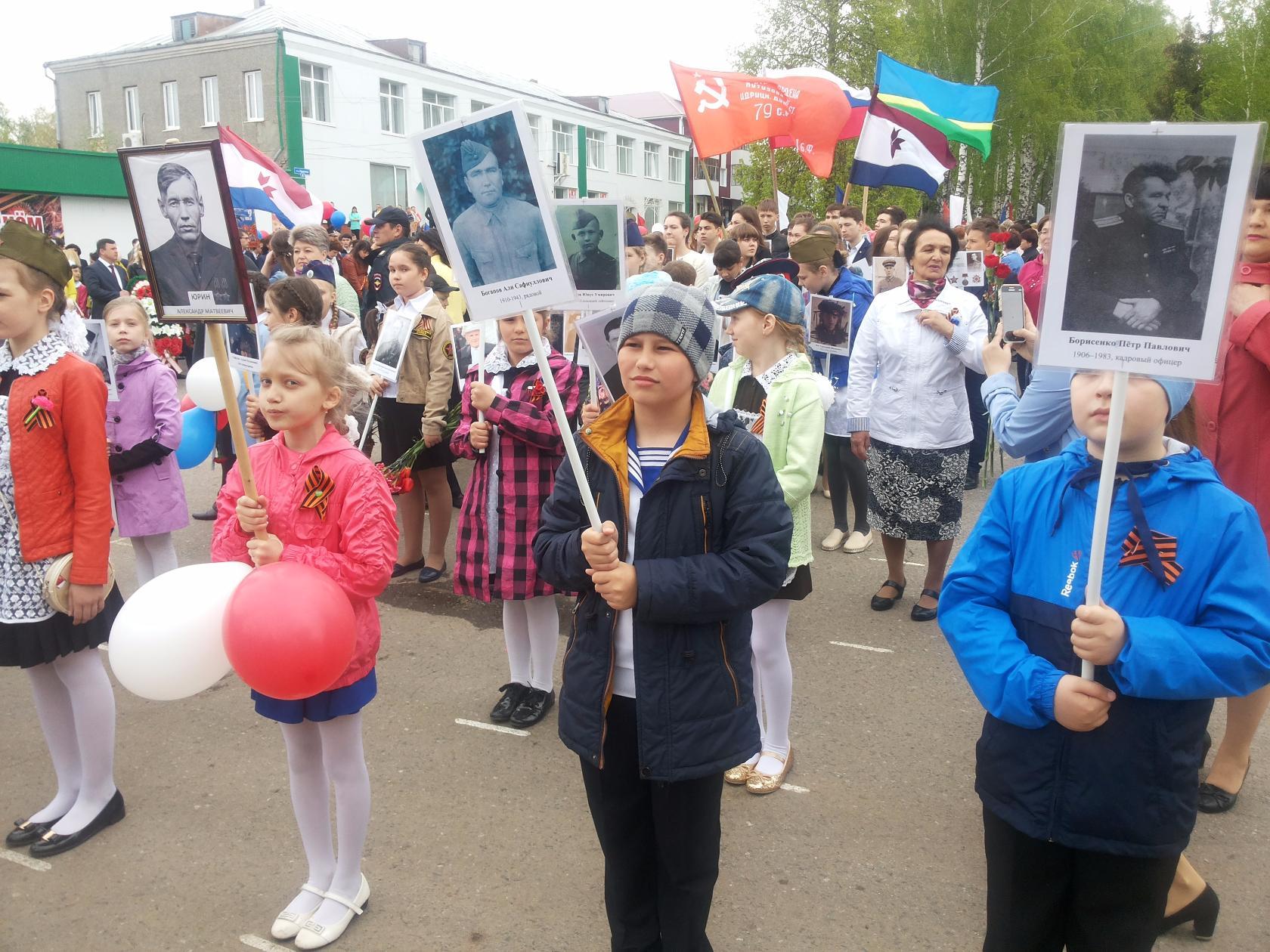 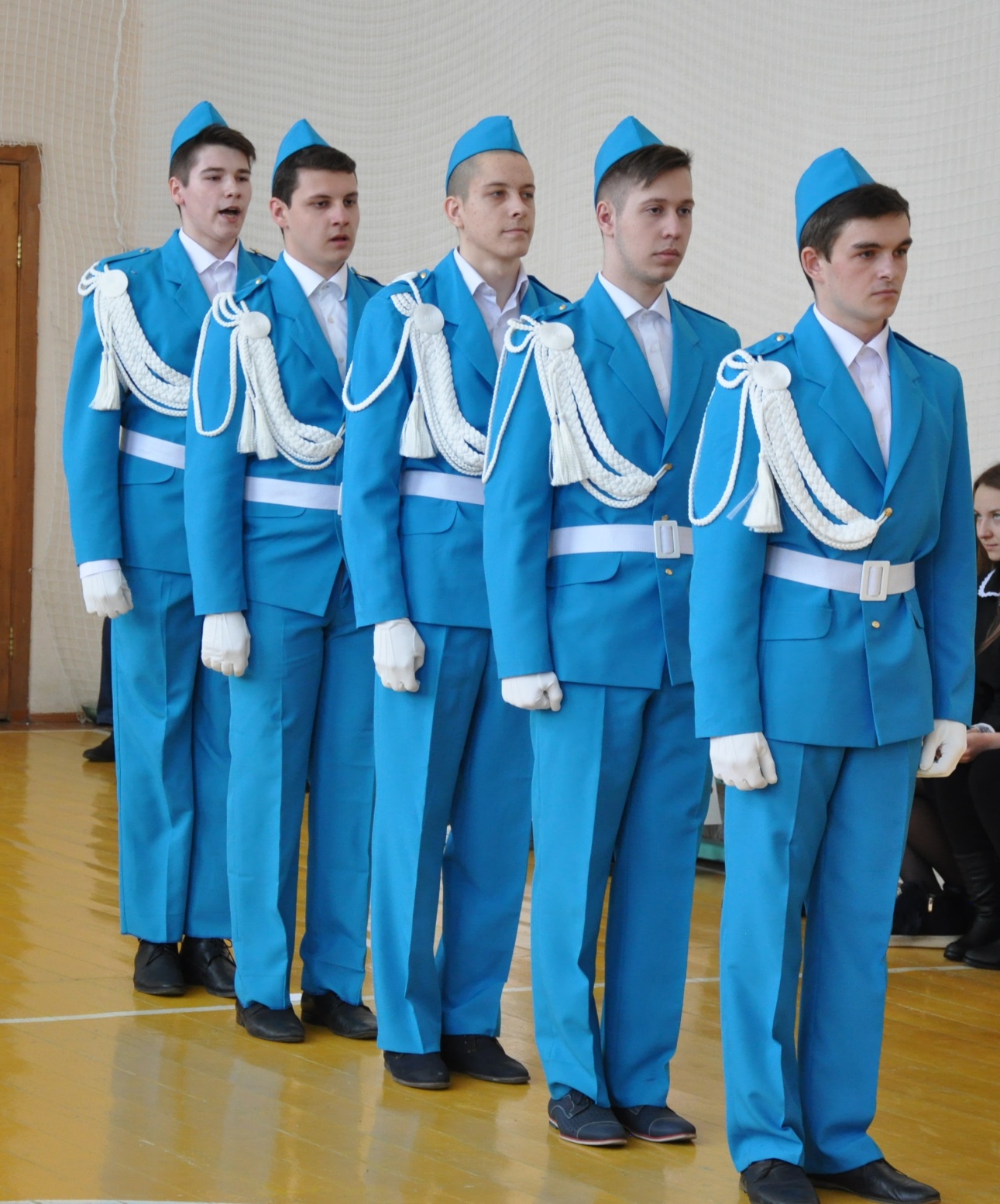 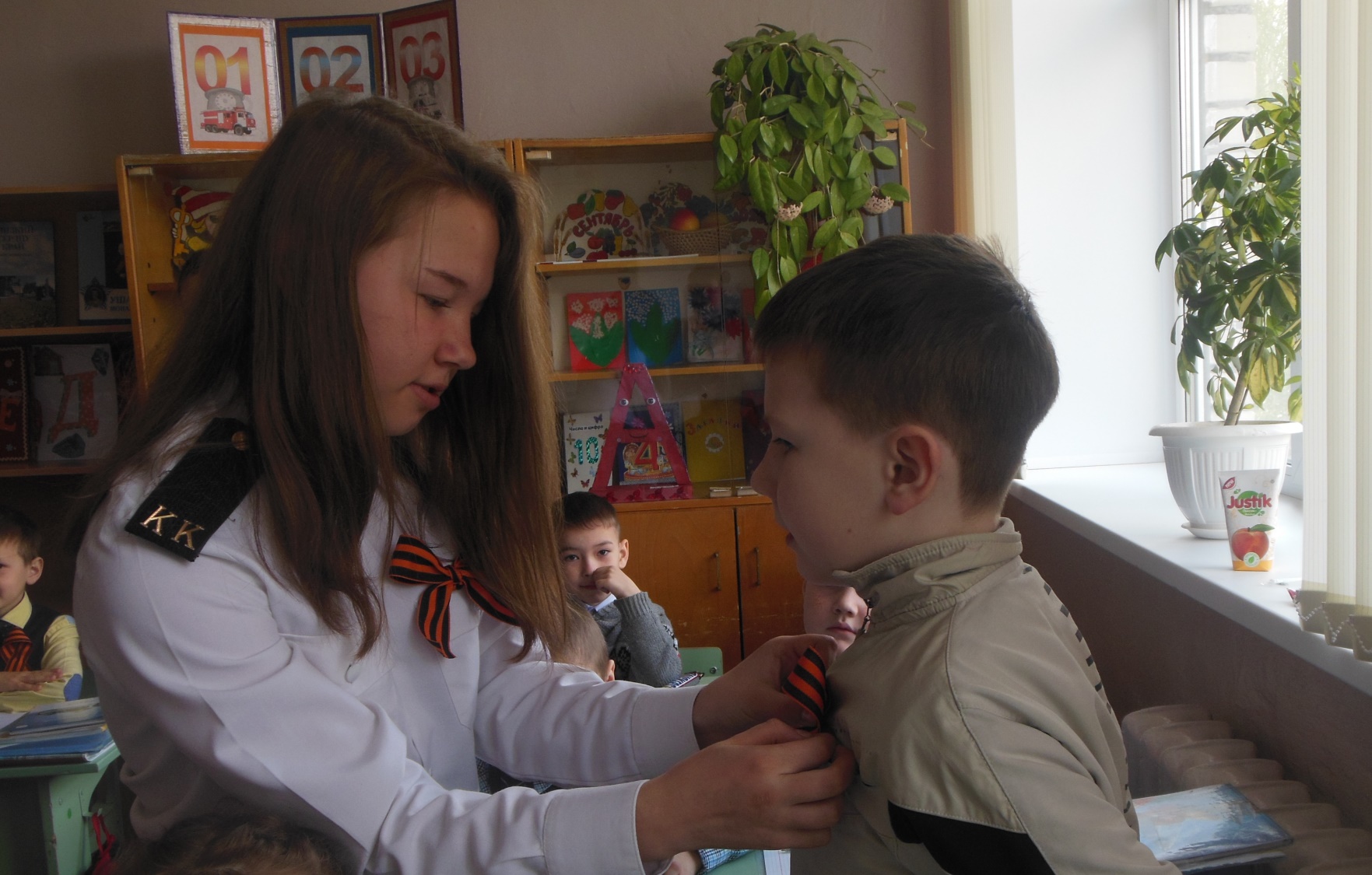 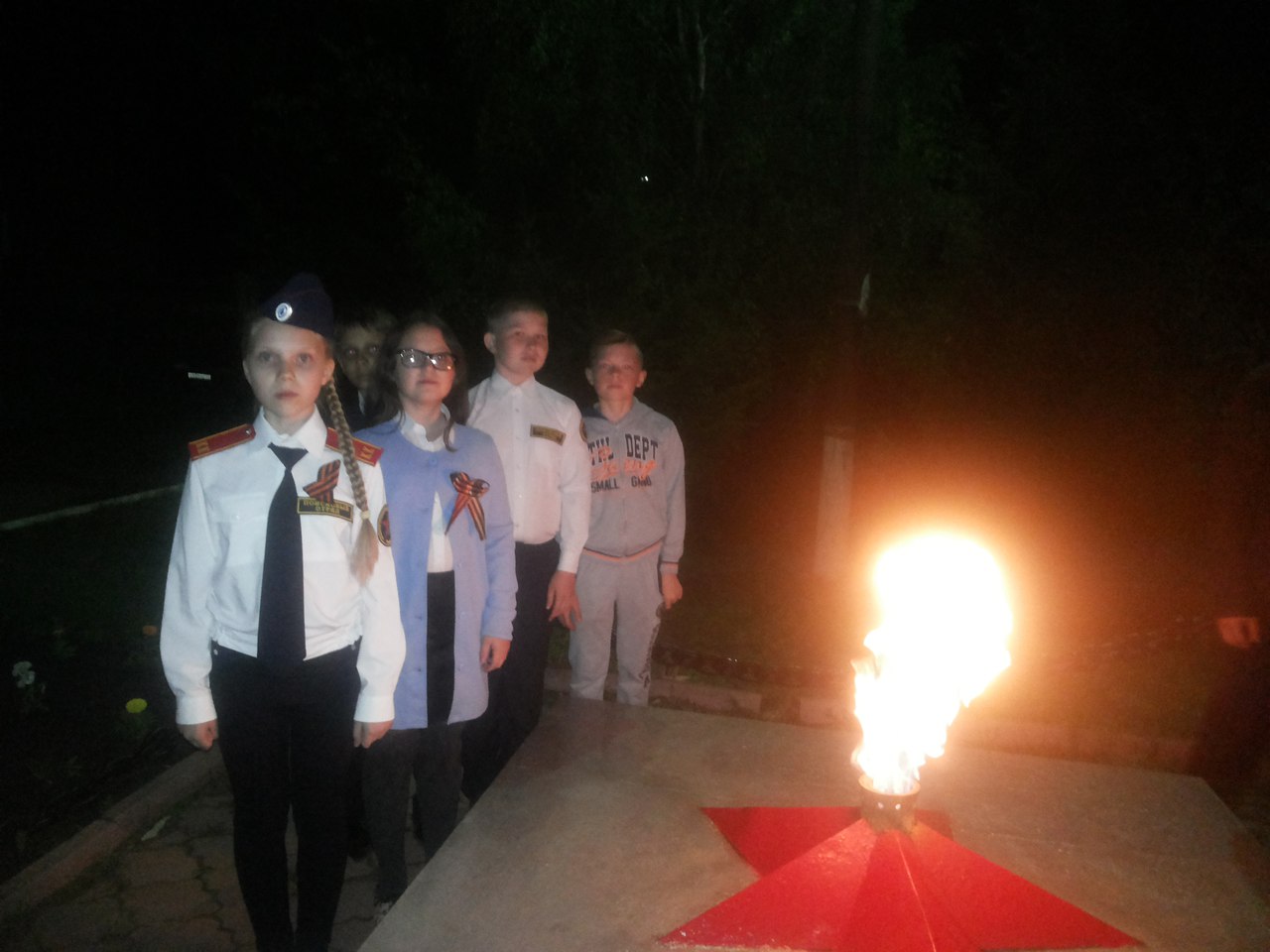 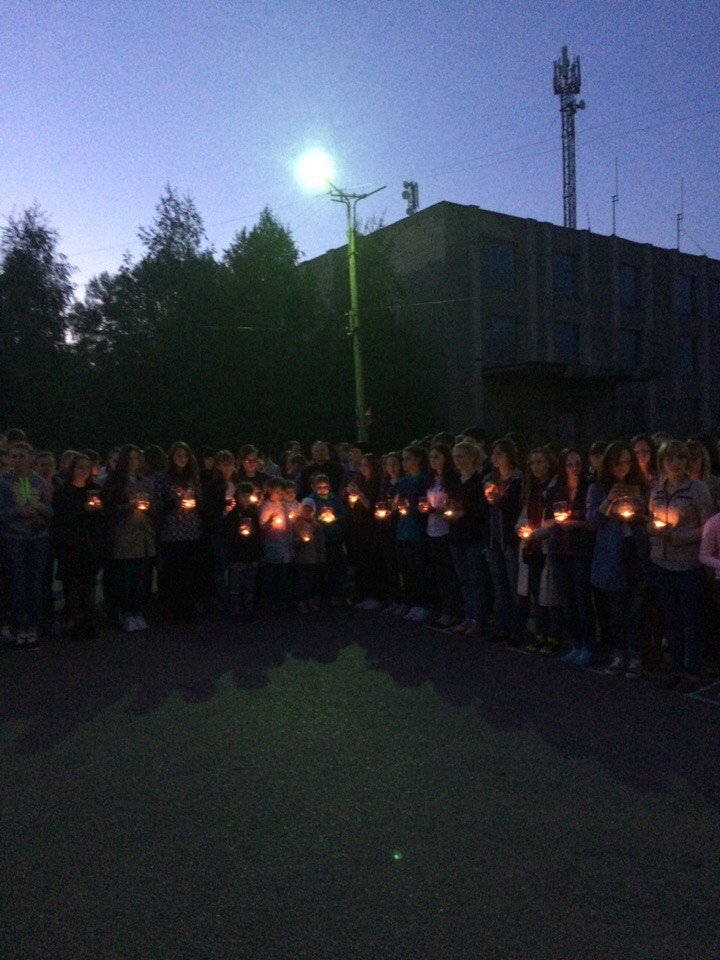 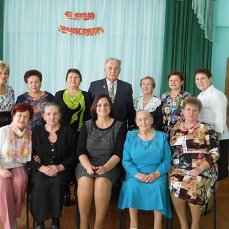 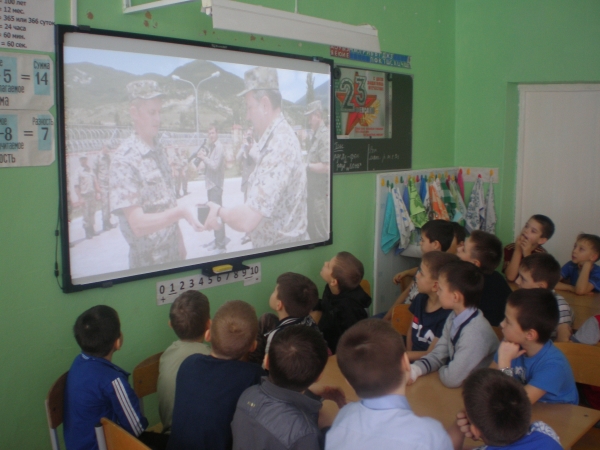 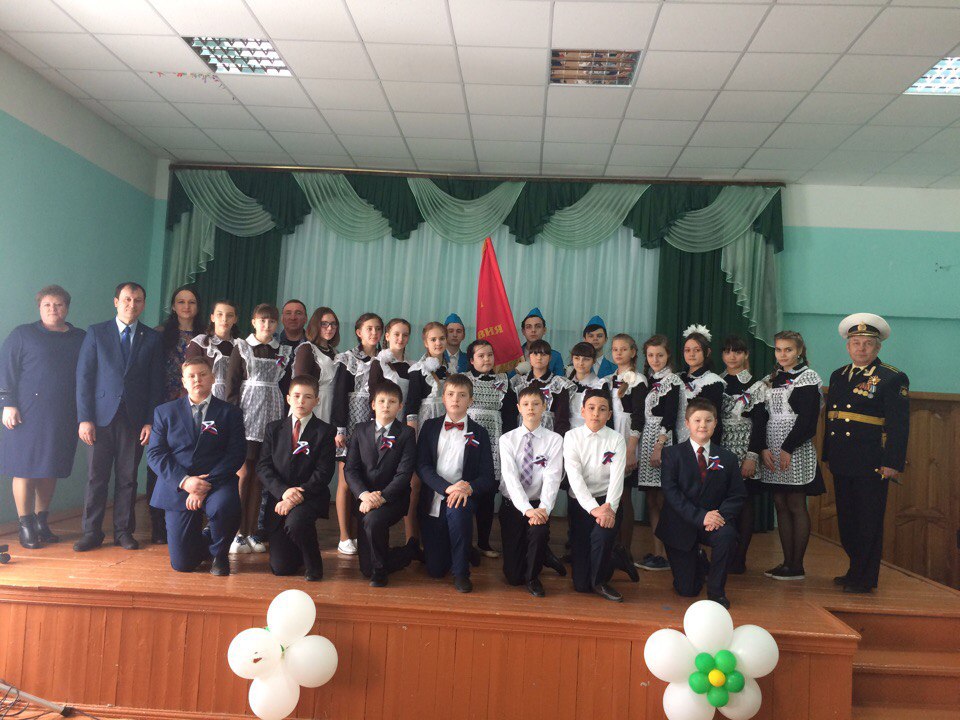 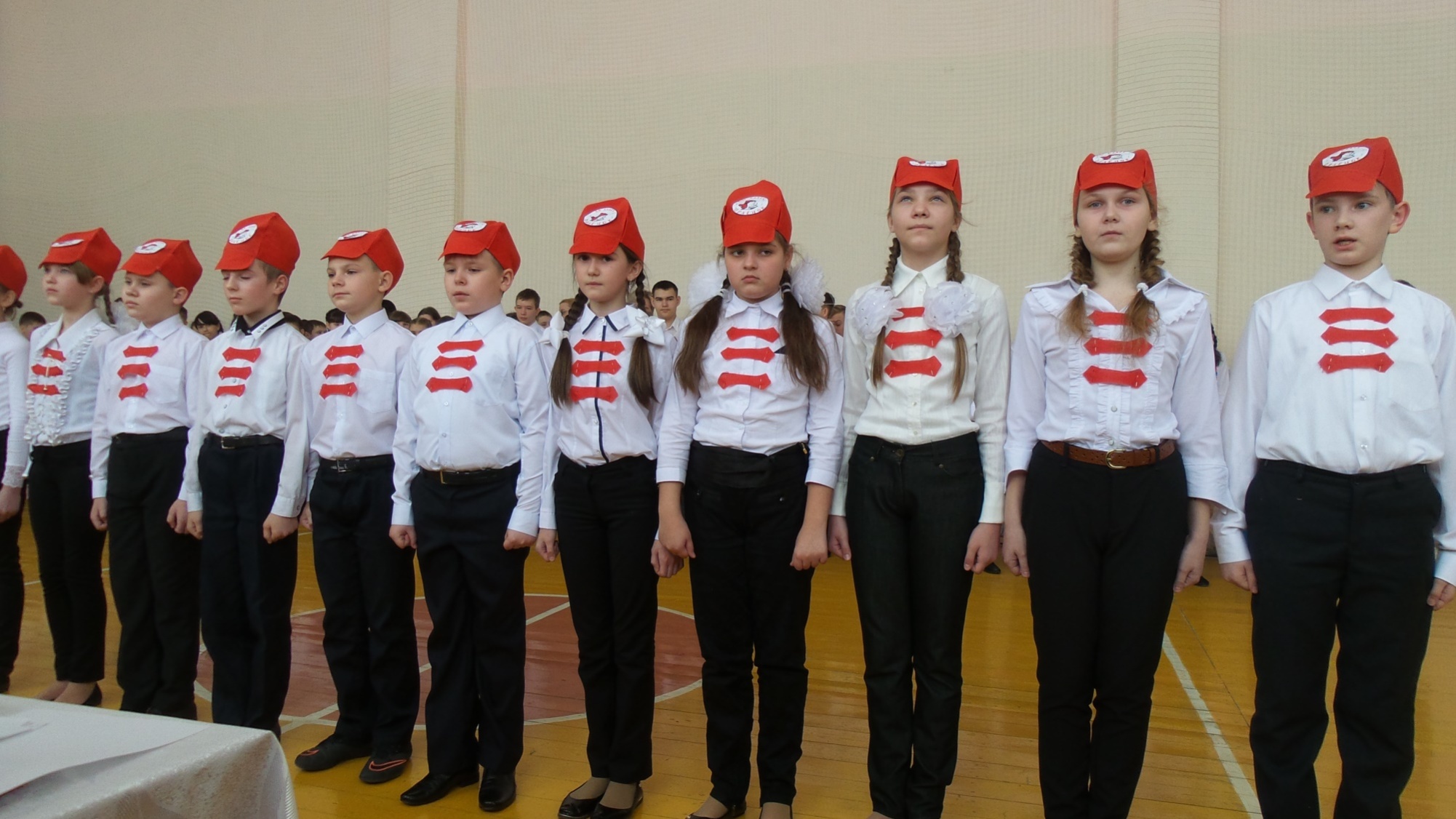 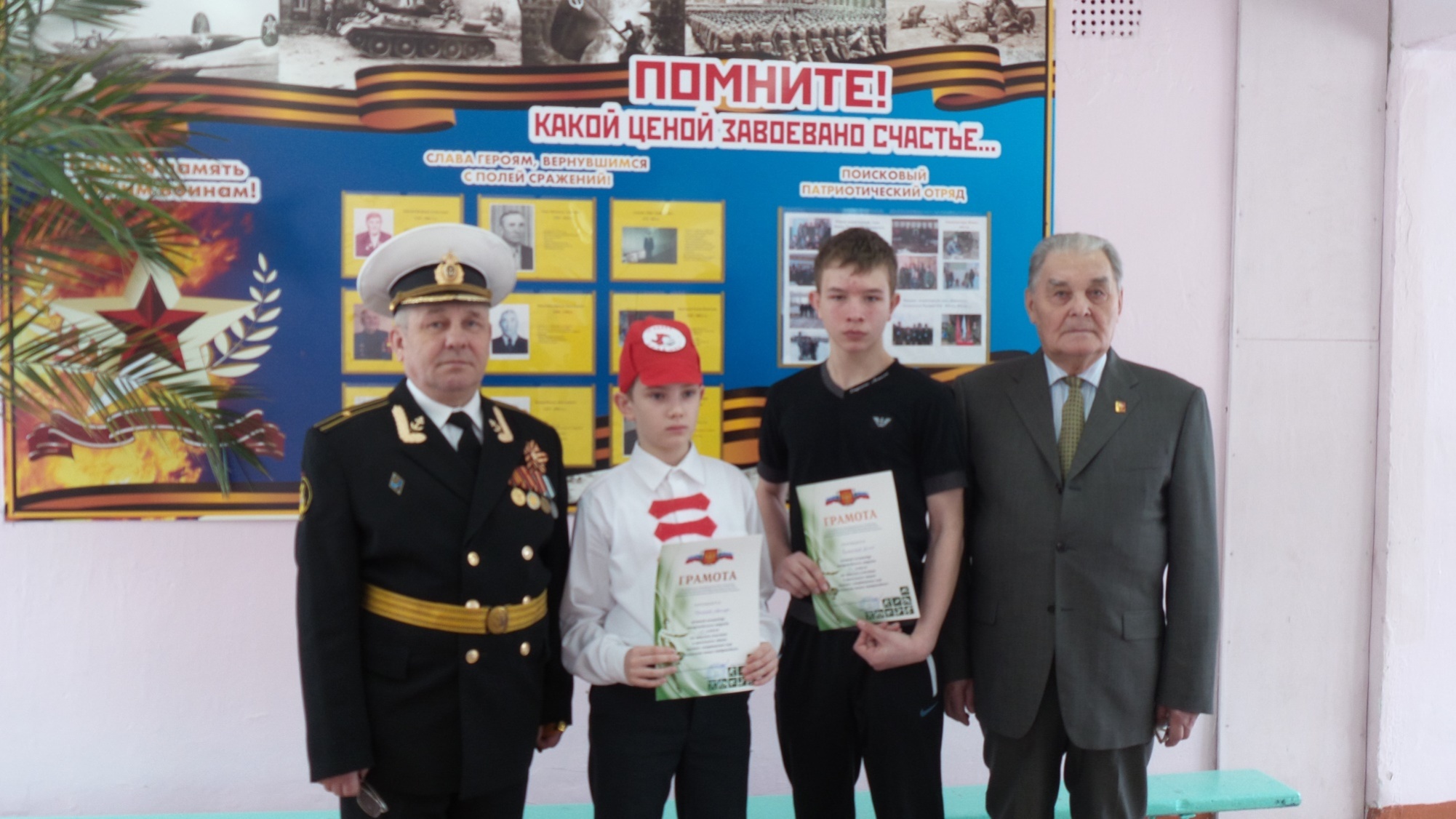 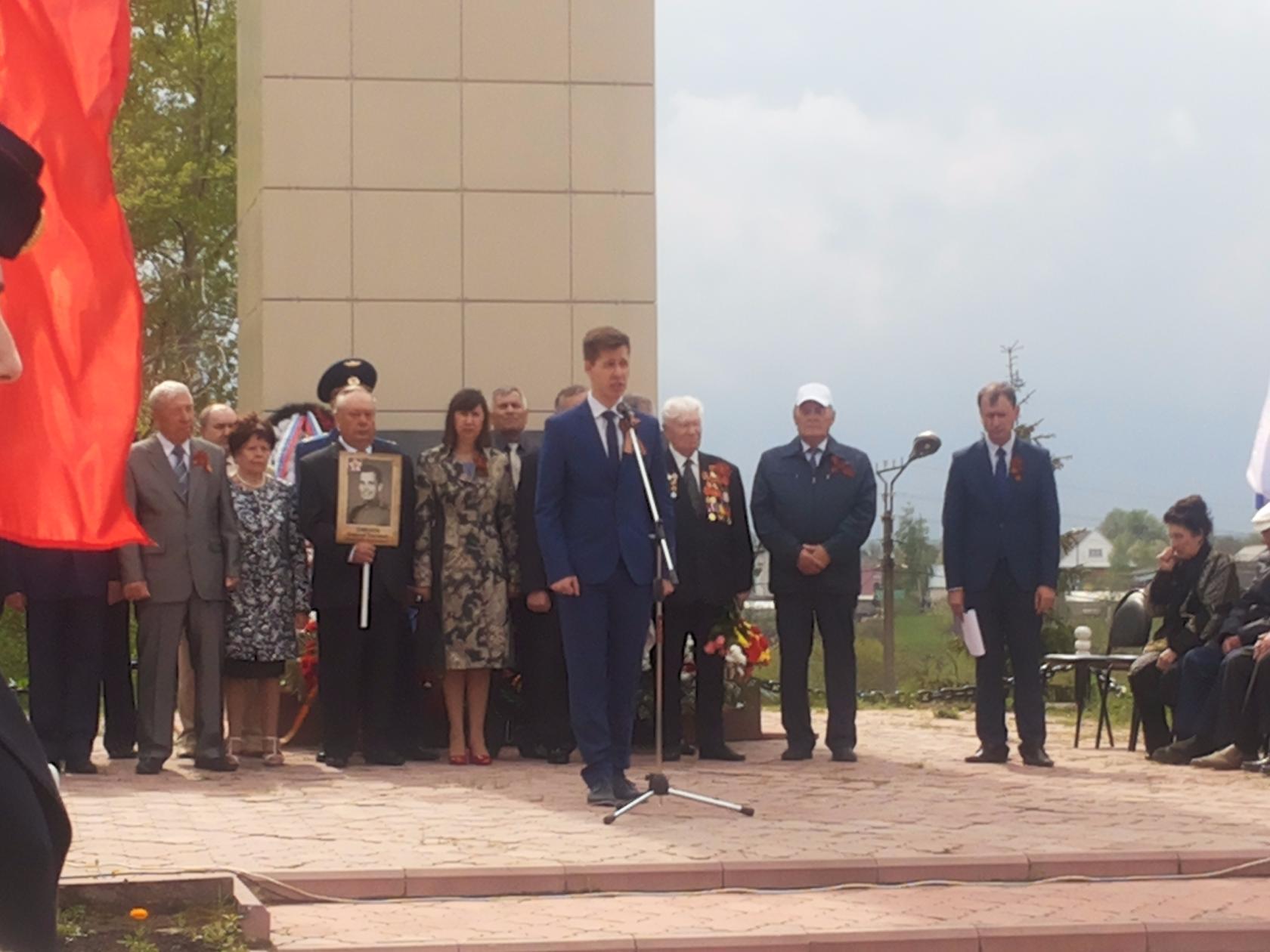 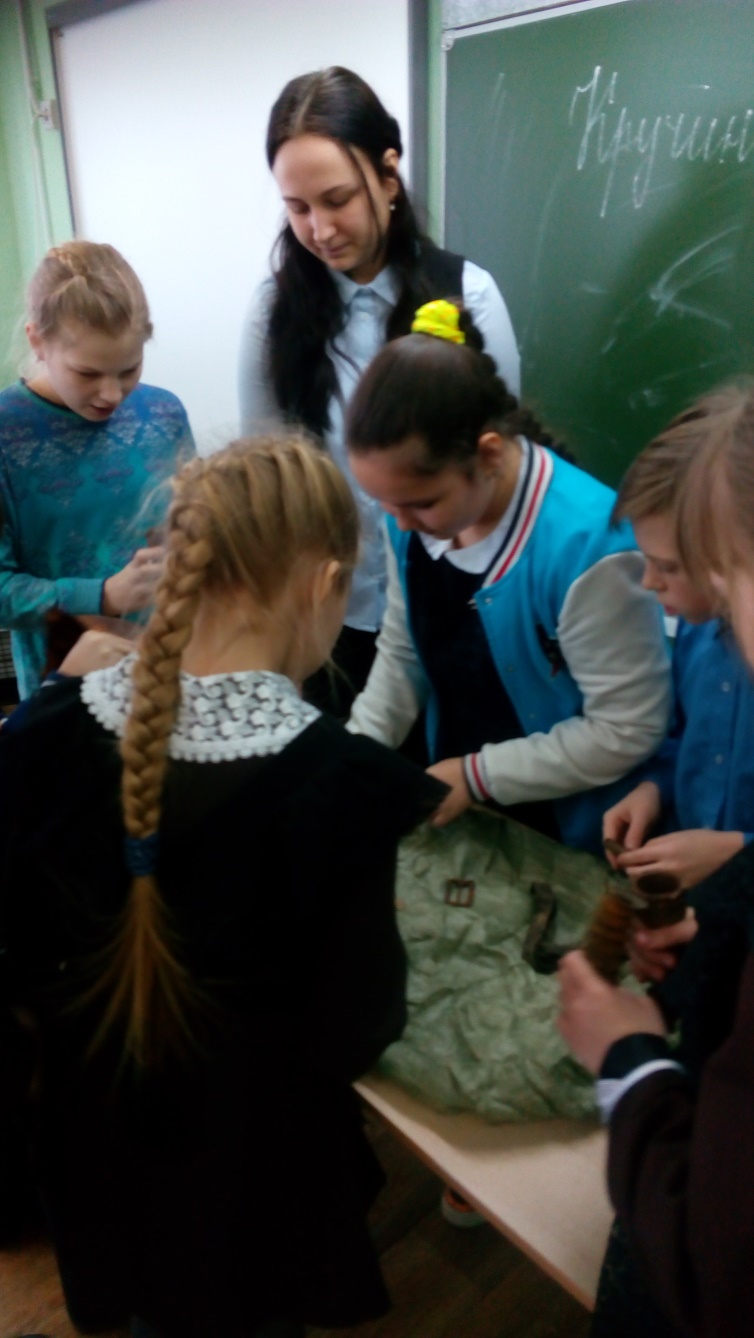 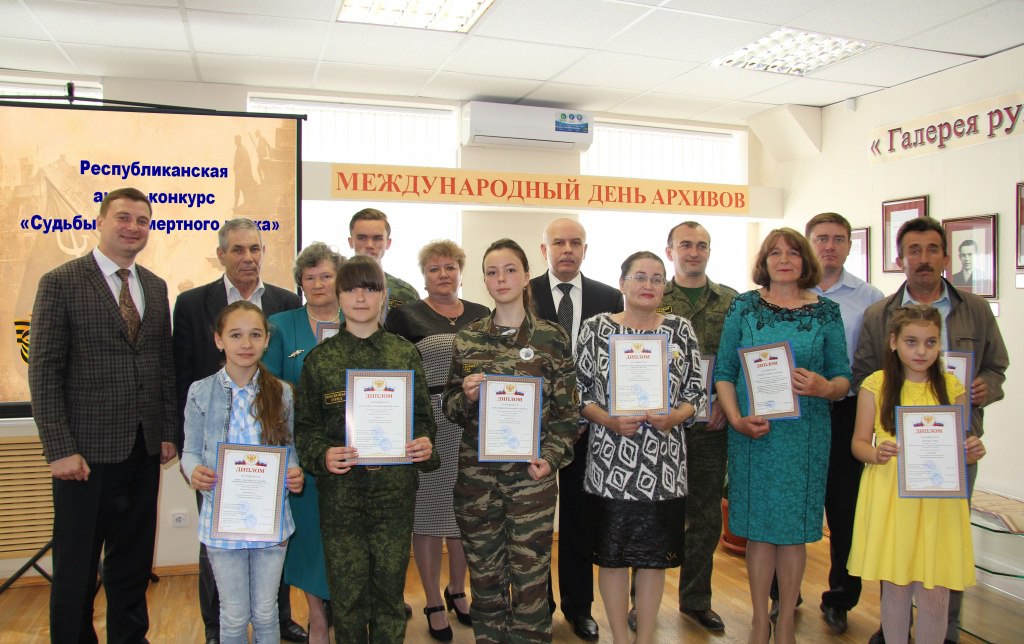 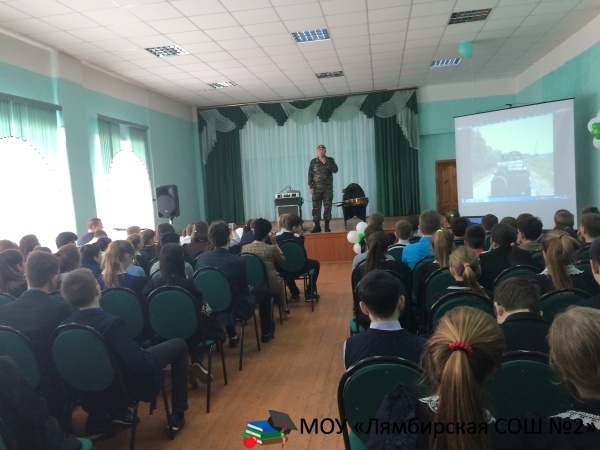 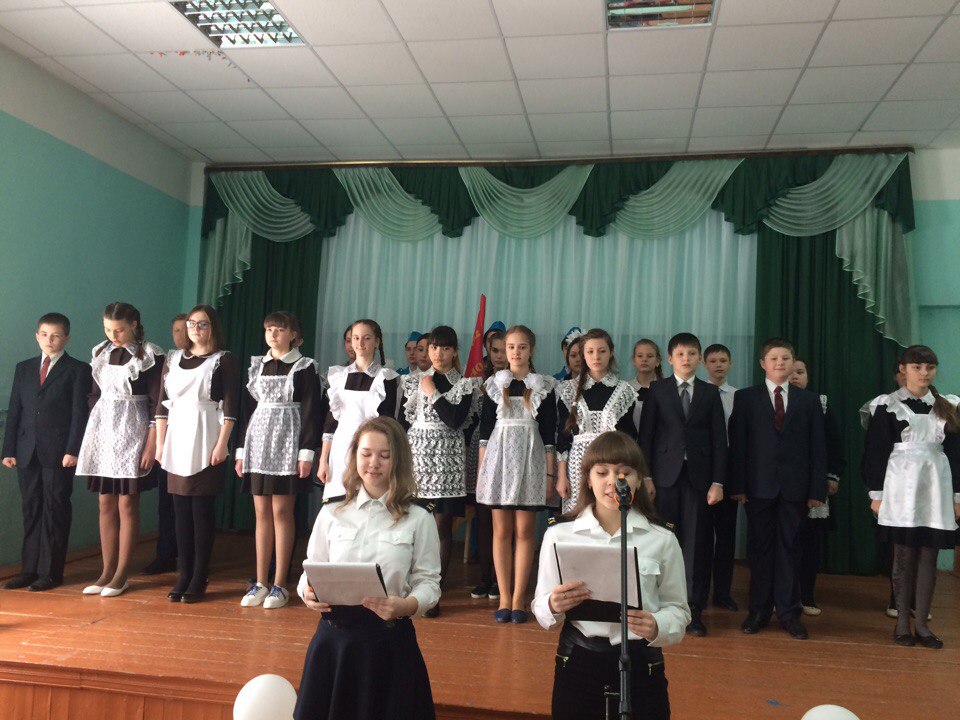 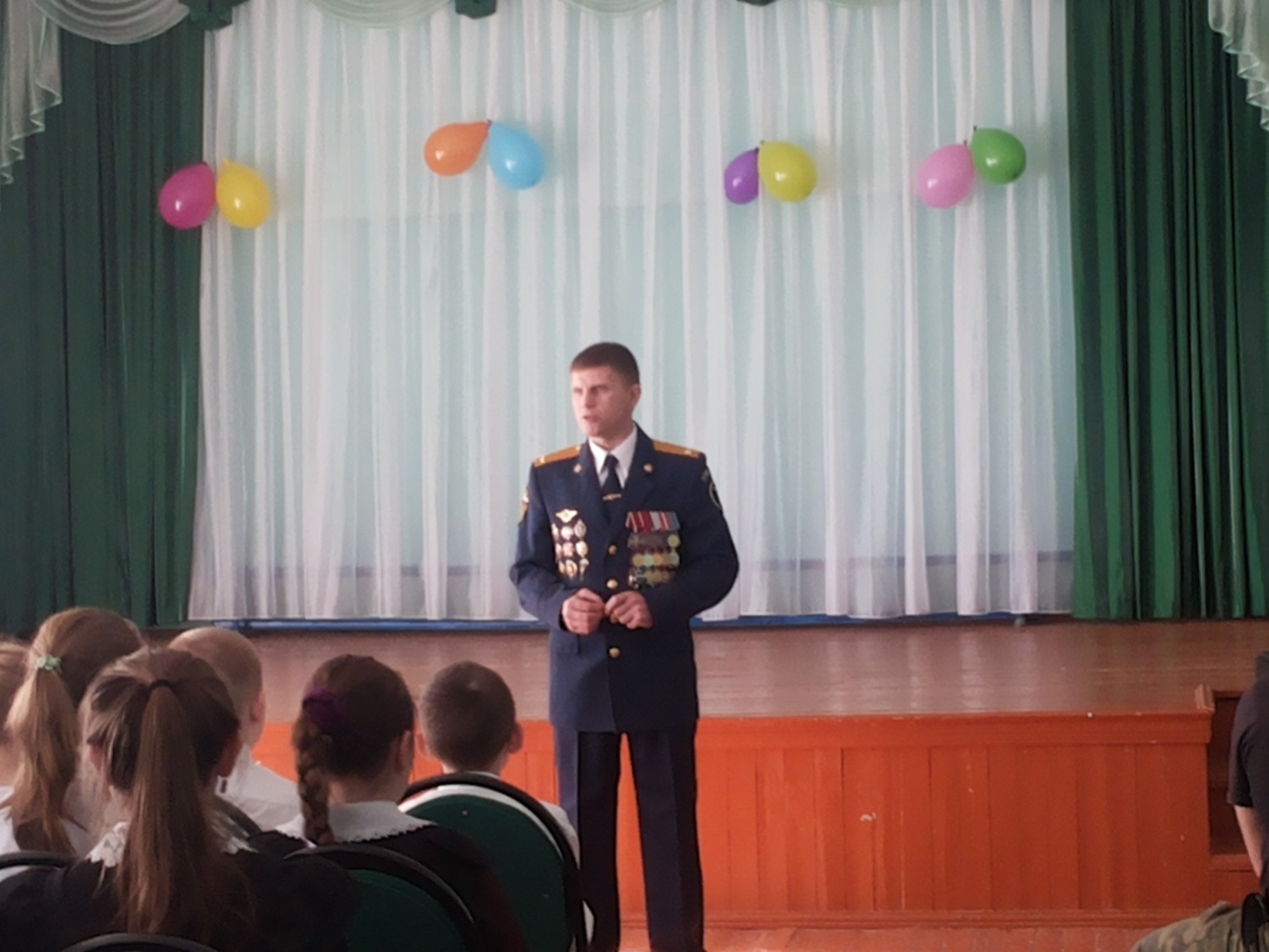 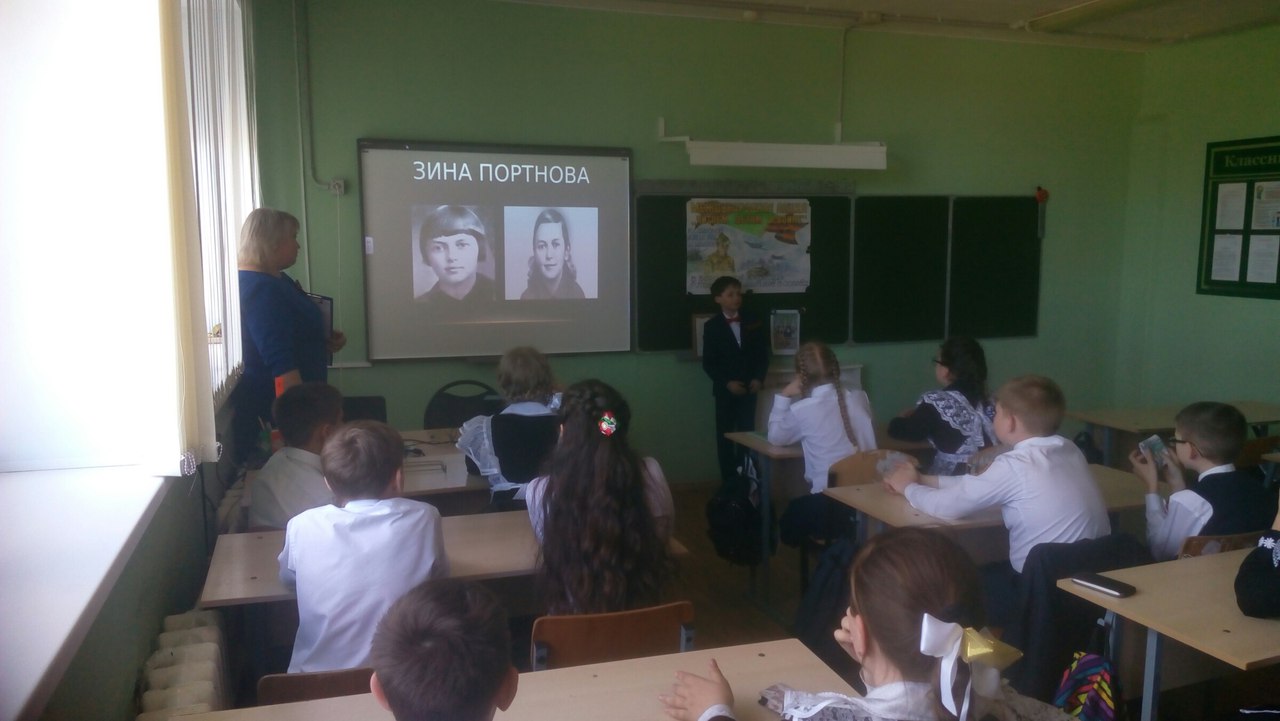 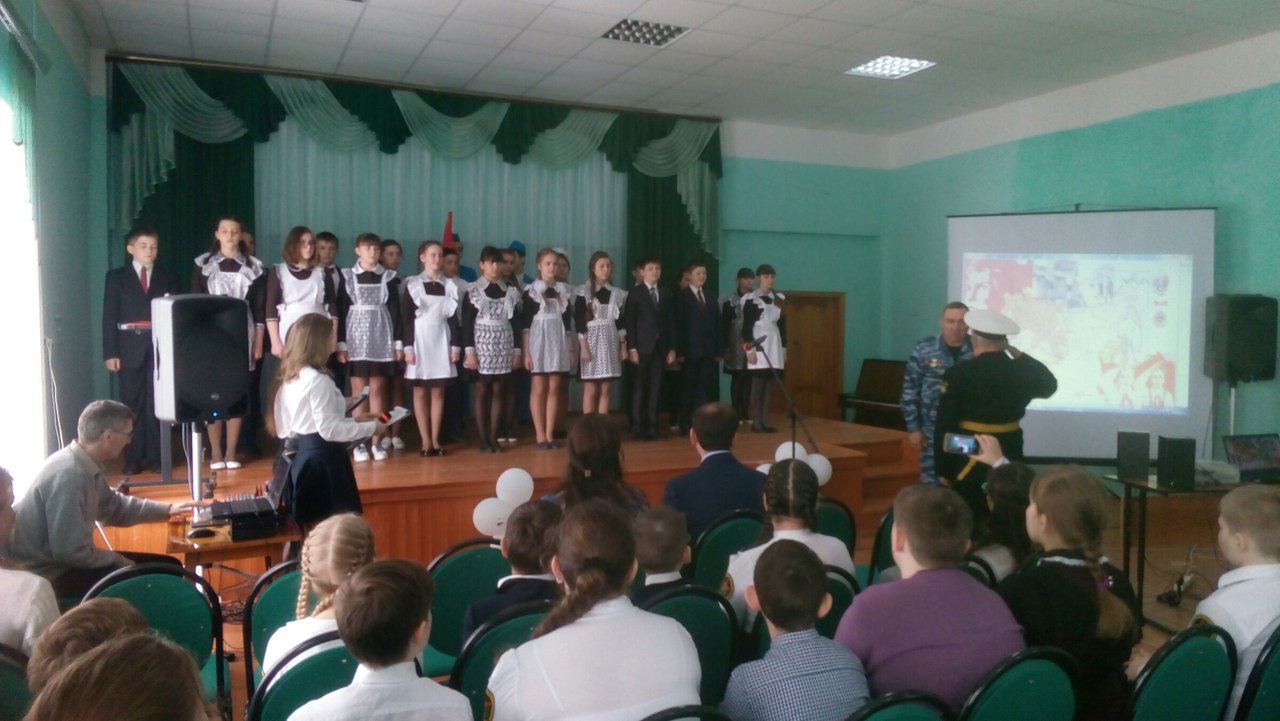 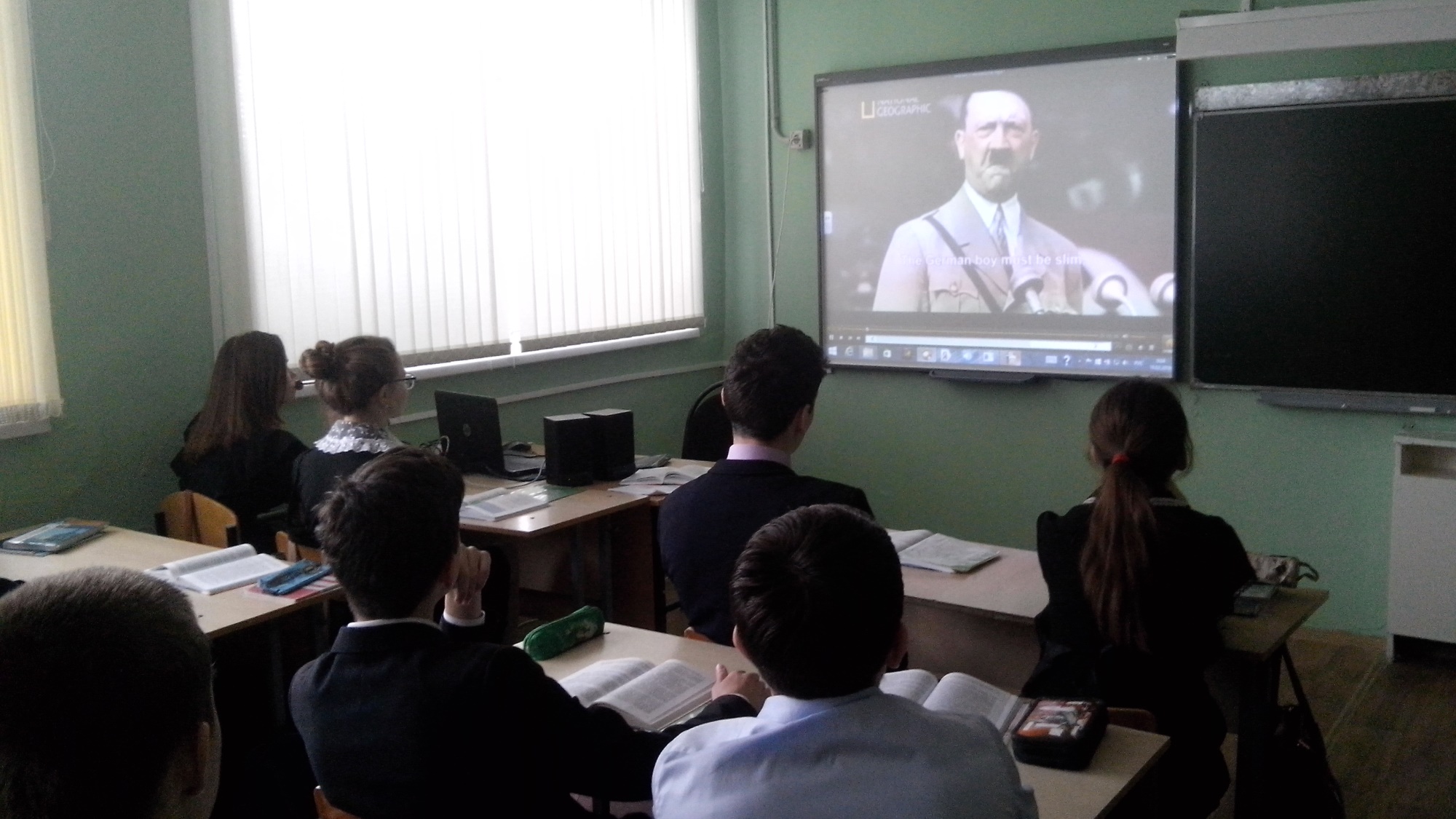 Акция «Георгиевская ленточка»
Акция «Бессмертный полк»
Акция «Свеча Памяти»
Призеры республиканского конкурса Судьбы бессмертного полка
Смотр сторя и песни
Встреча с ветеранами педтруда
Встреча с участниками боевых действий
Урок Мужества
Урок Мужества  Дети войны
Урок Мужества 
по истории ВОВ
Урок Мужества «Мы все -  Россия»
Посвящение в Юнармию
Движение  юных патриотов
Уроки Холокоста
Митинг Победы
Поисково- патриотическая 
дружина «КАЗАЧОК»
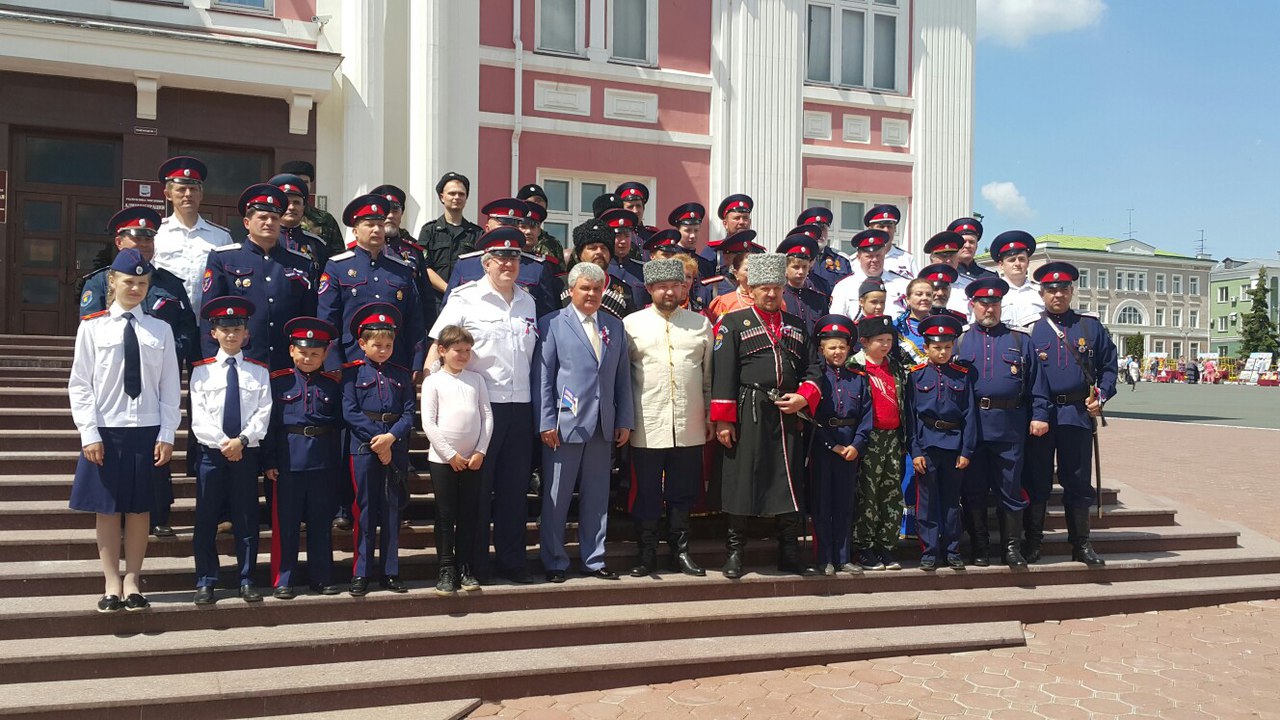 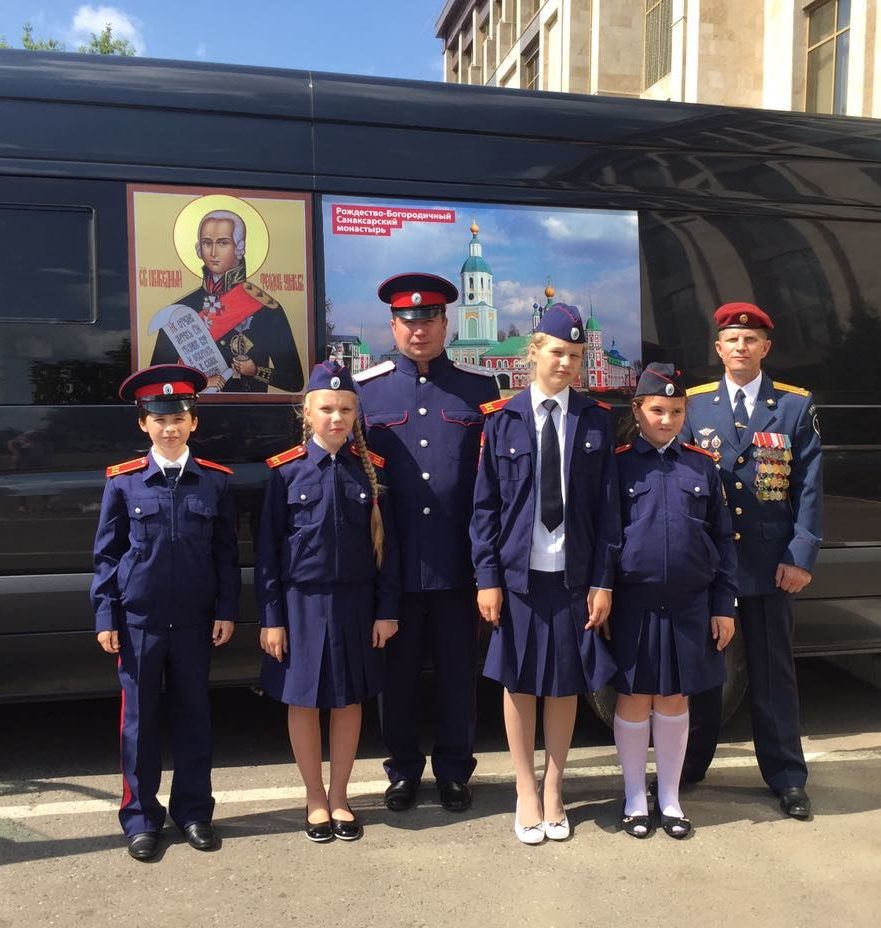 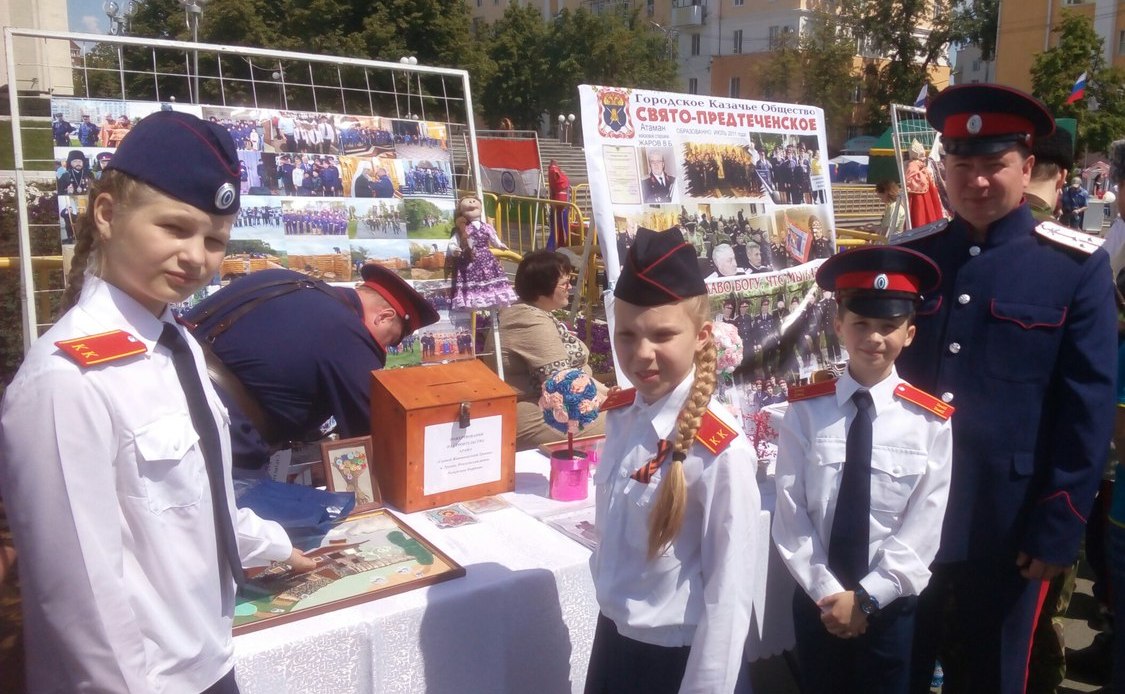 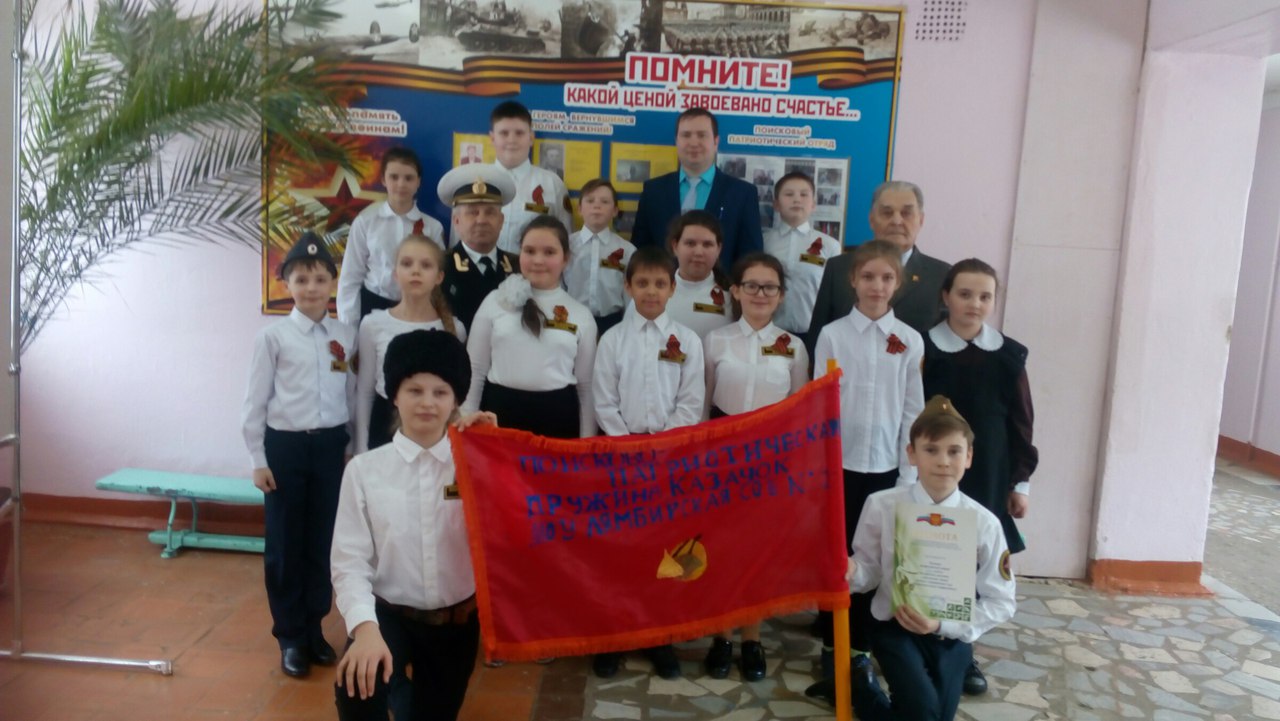 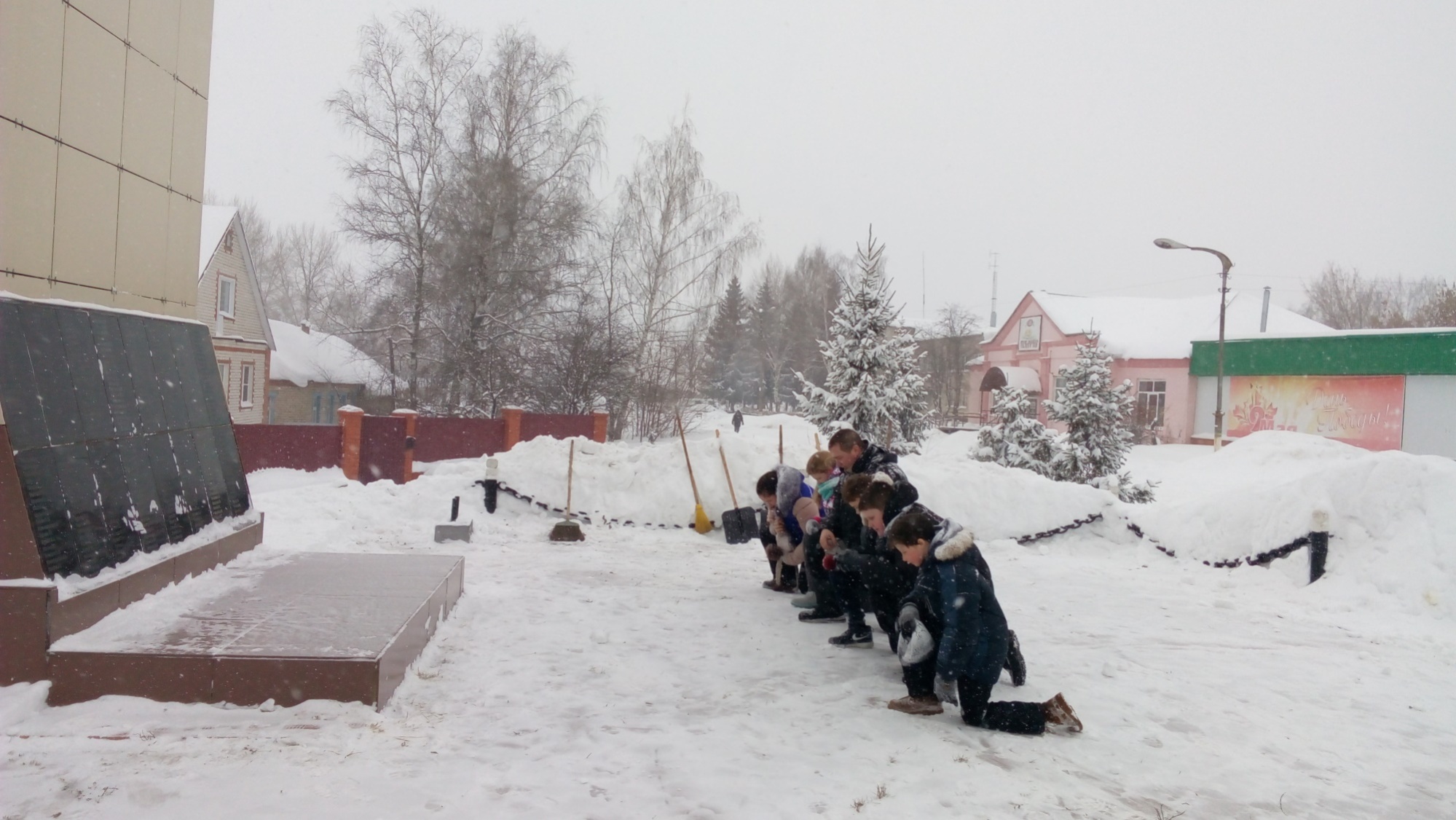 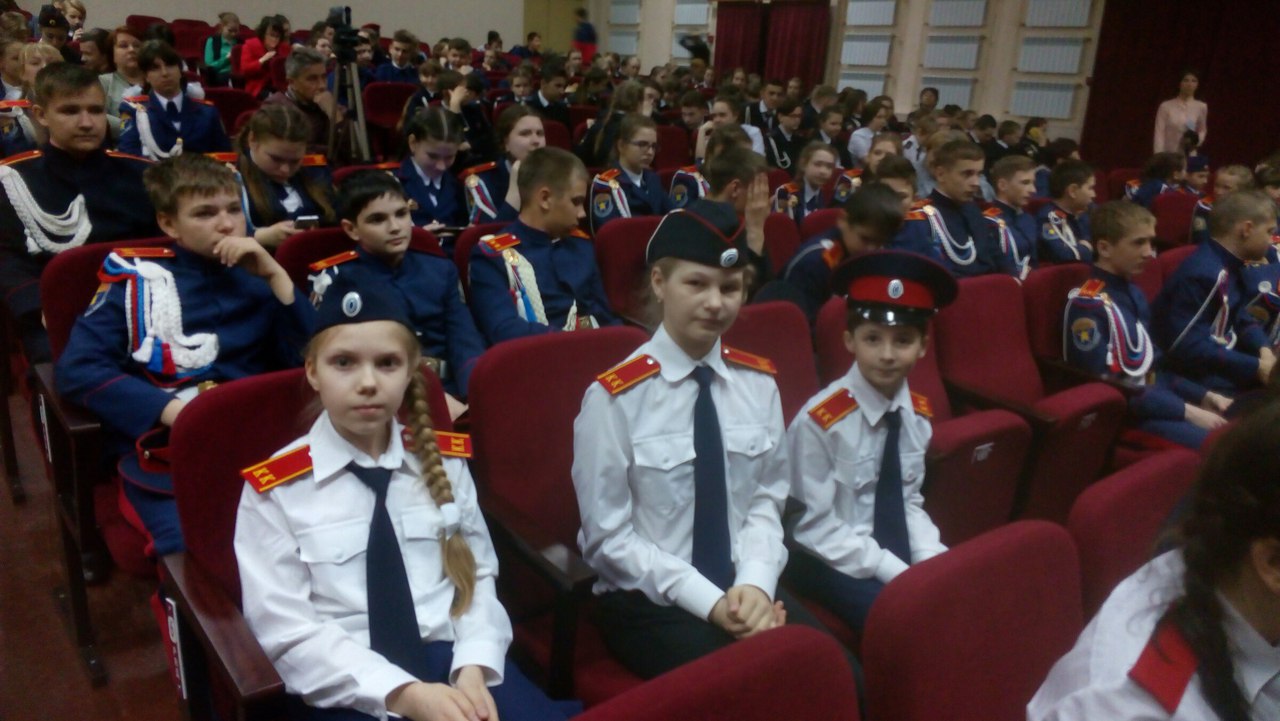 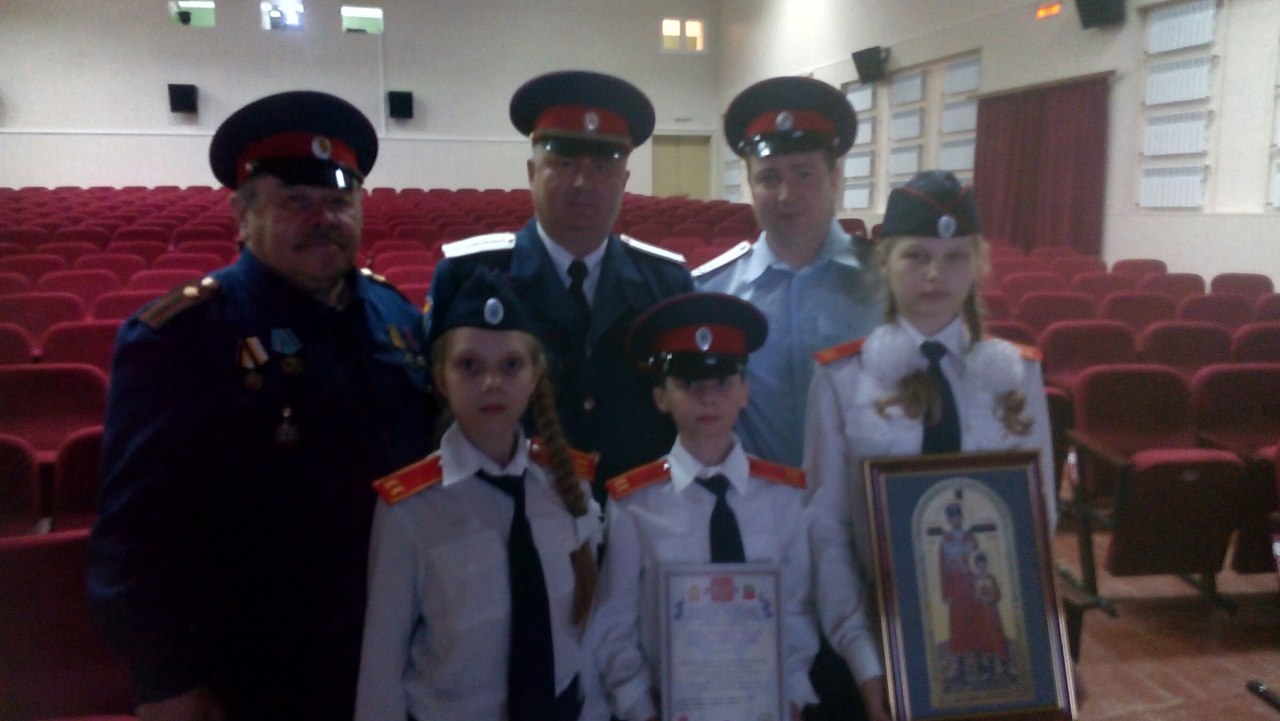 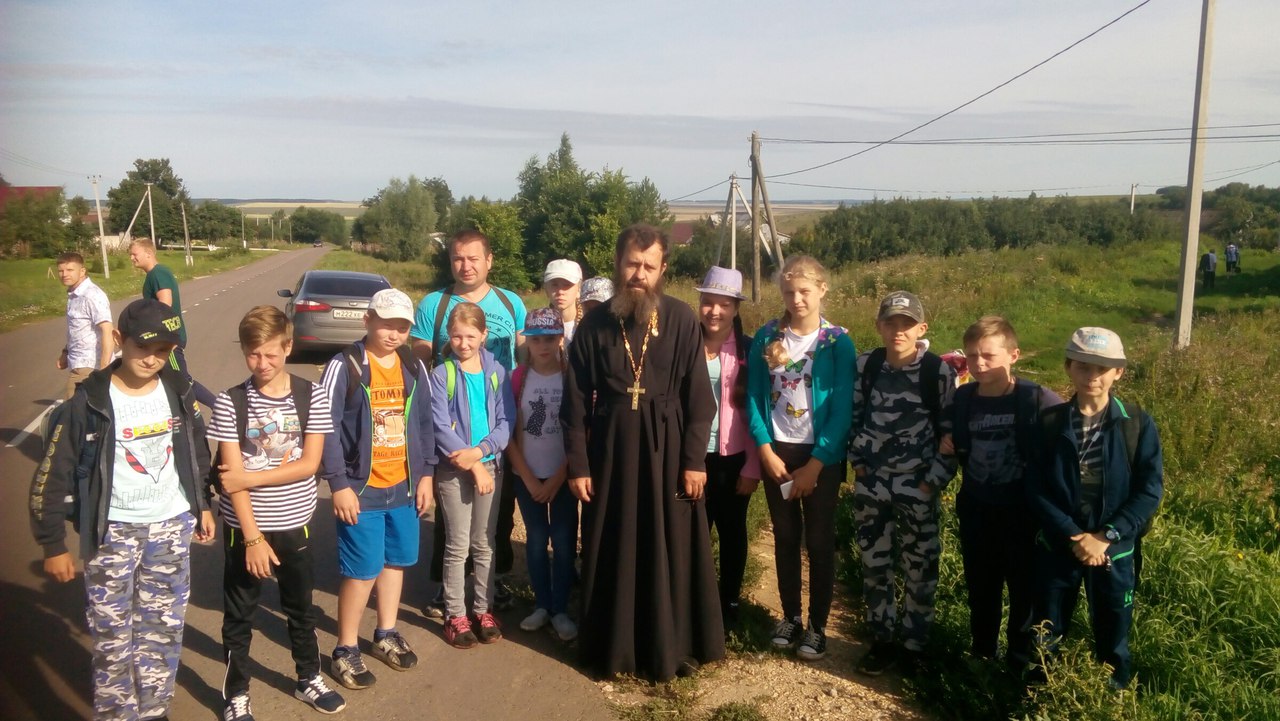 Казачата  с представителями саранского хуторского казачества
Республиканский фестиваль Казачества
Снежный десант
Конкурс Поисковик года
Казачата
Летний десант казачат
Поисково- патриотический 
отряд  «Доброволец»
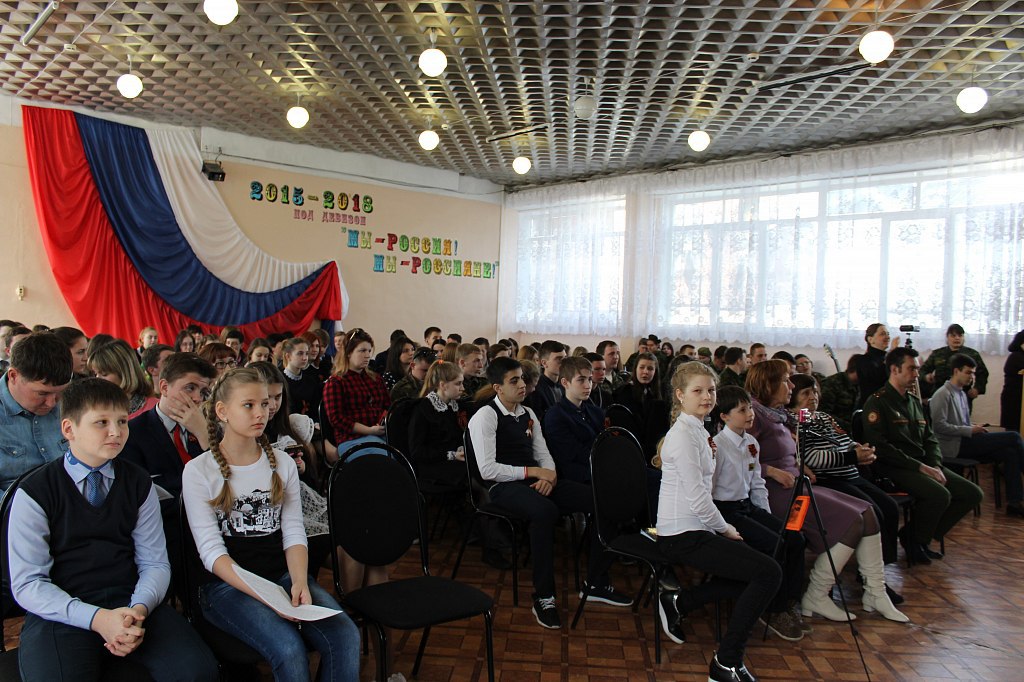 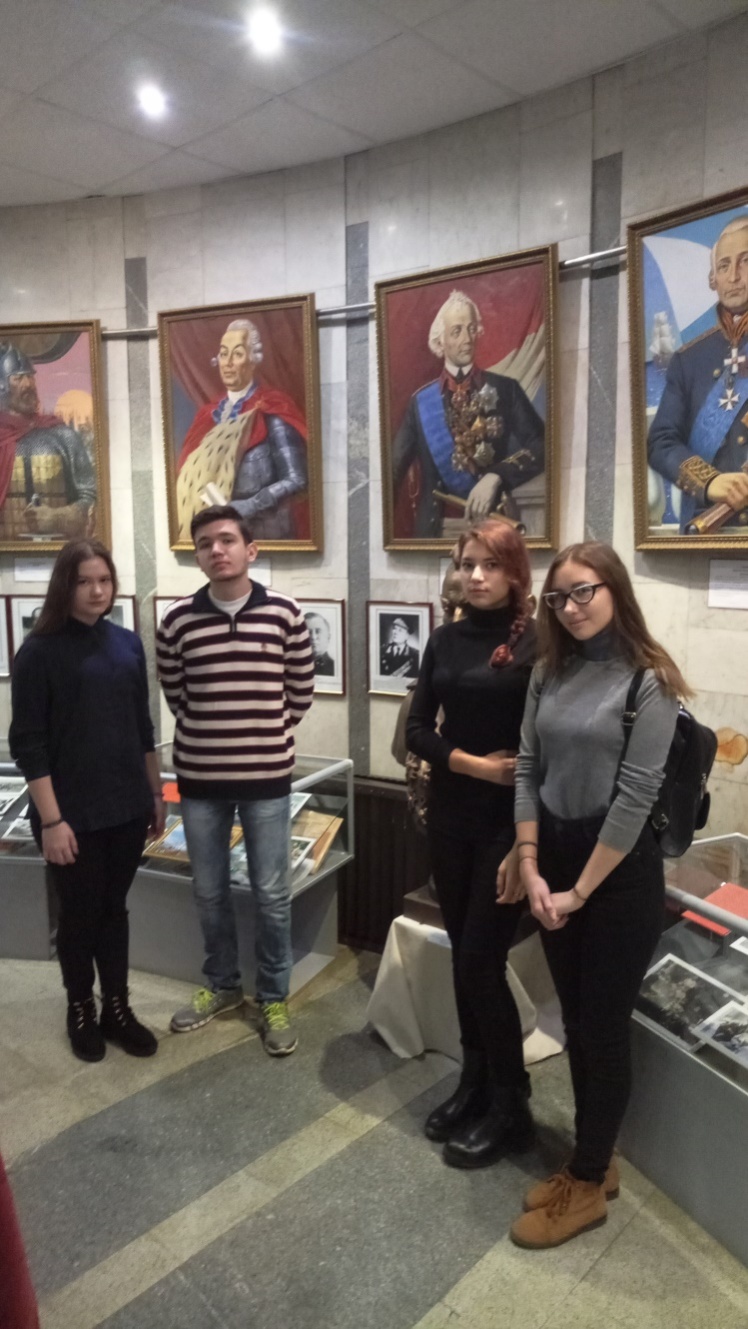 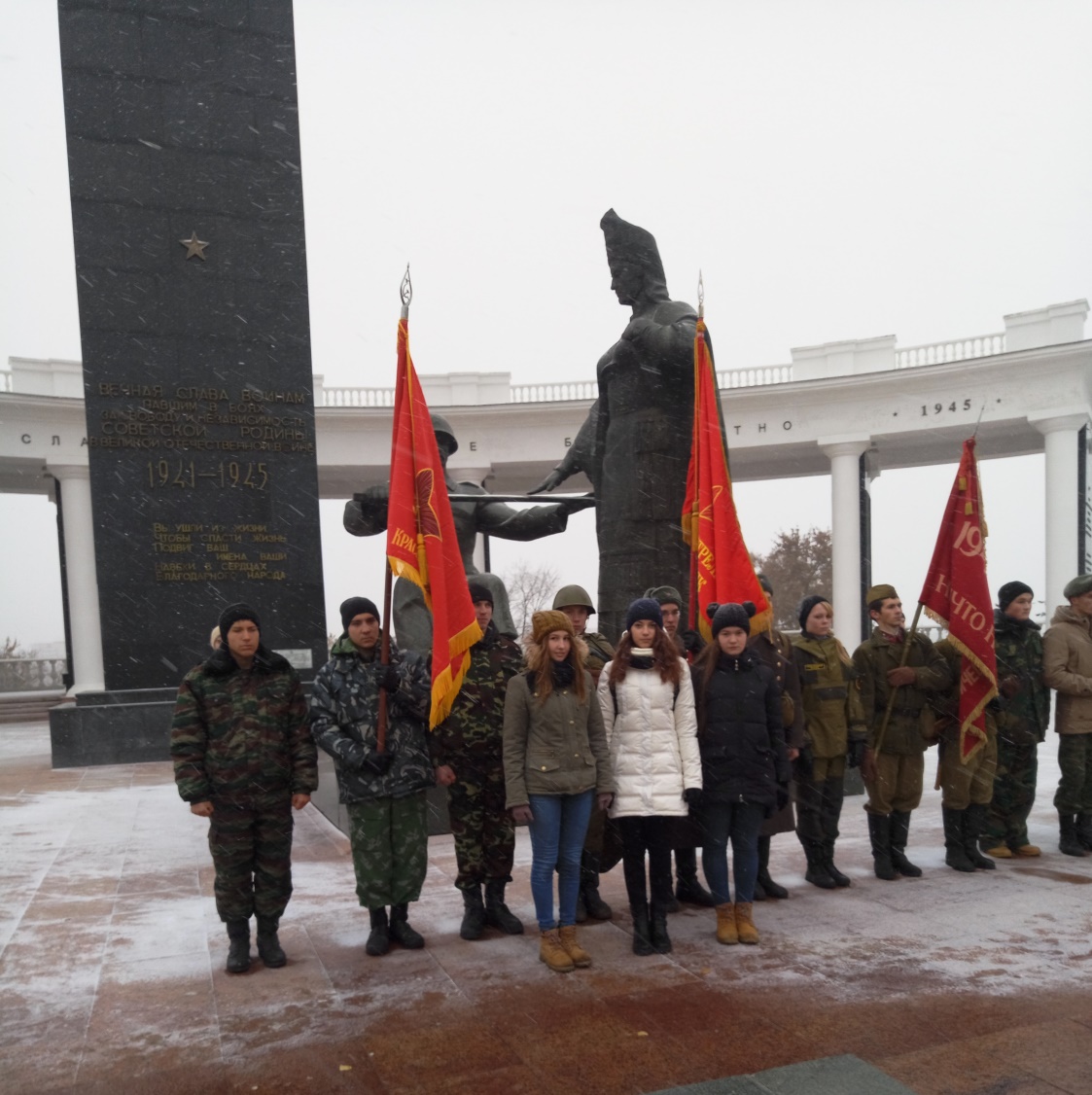 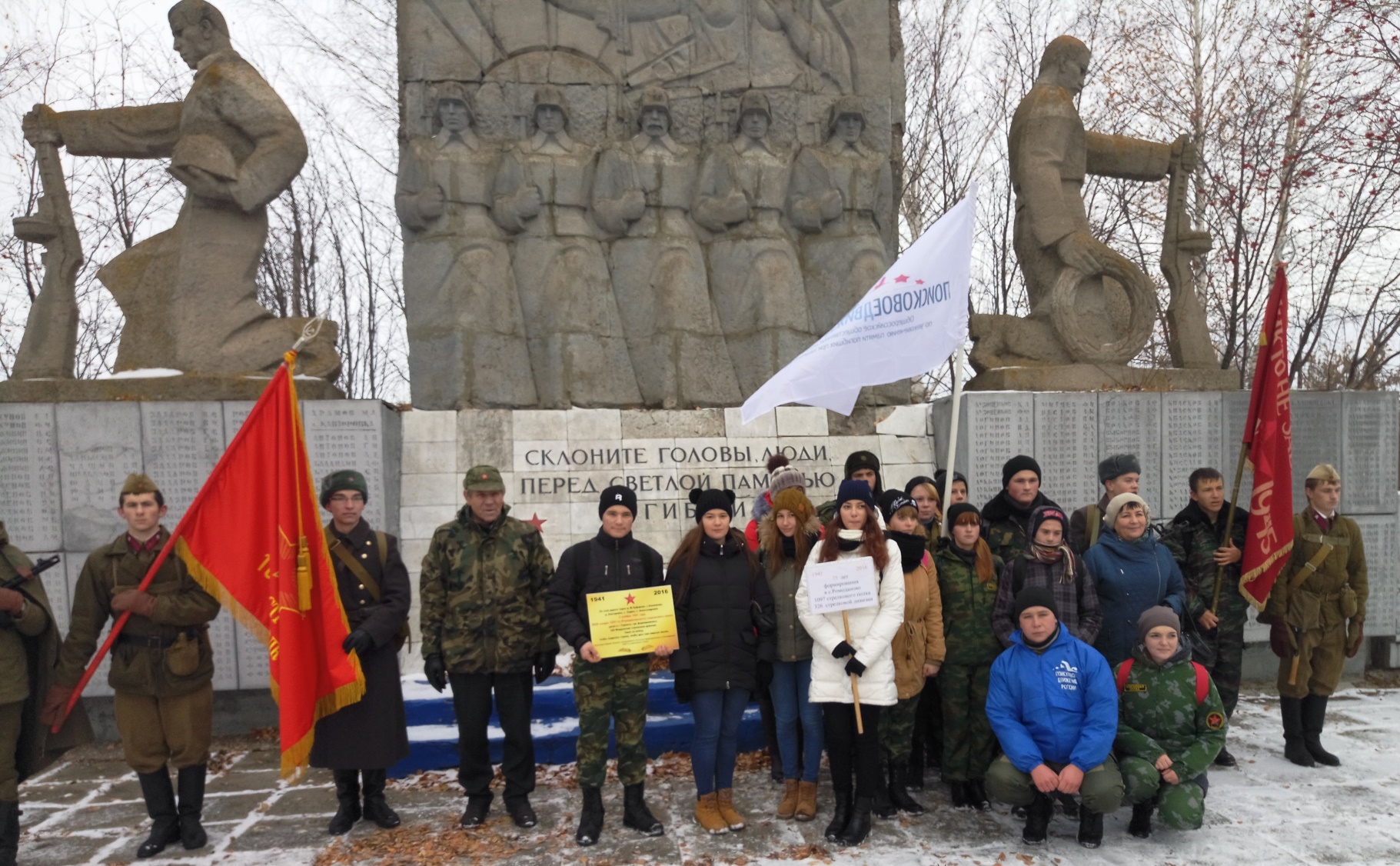 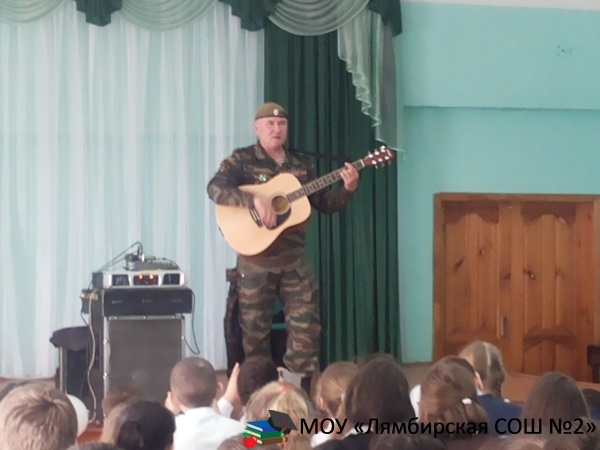 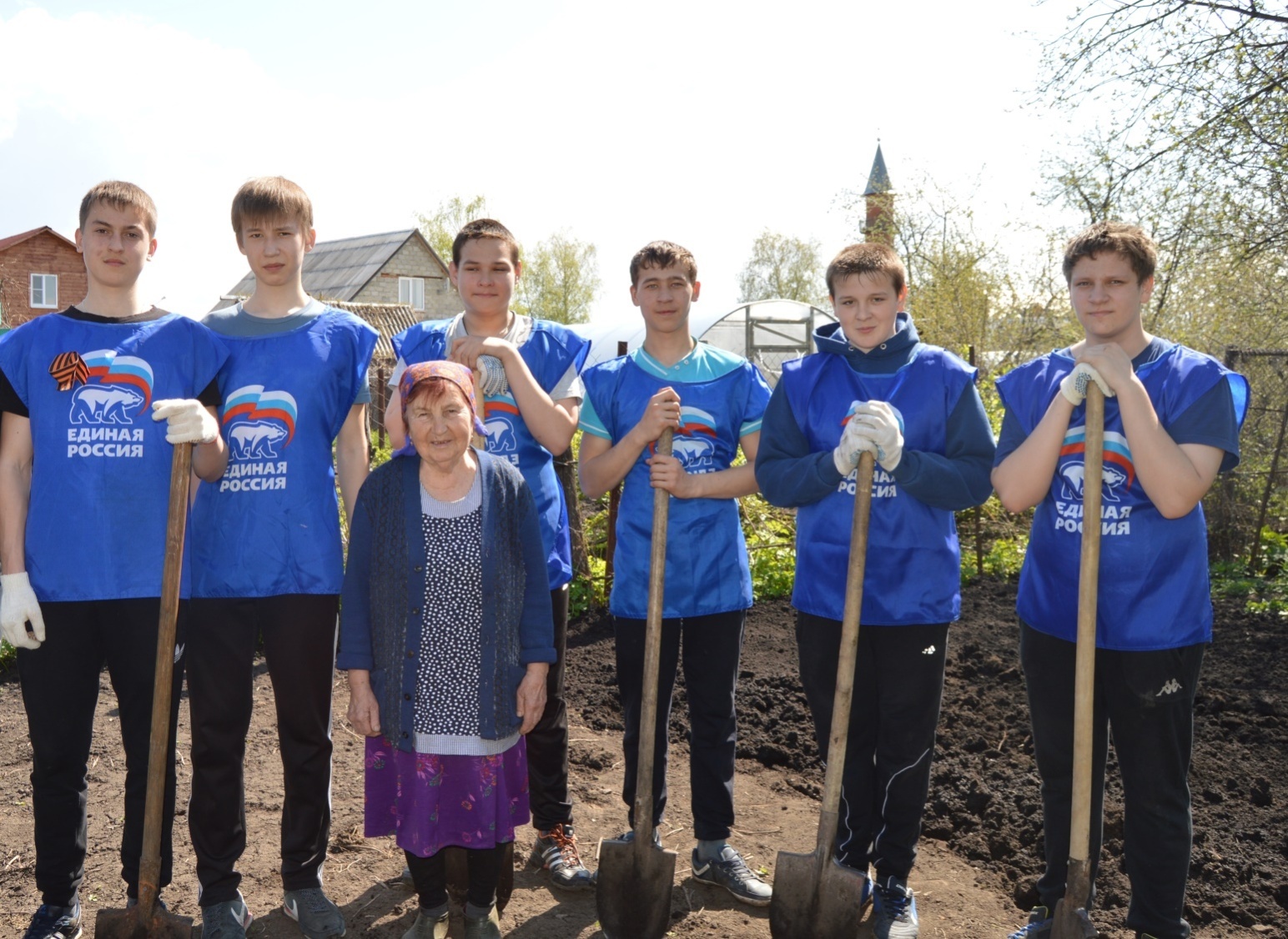 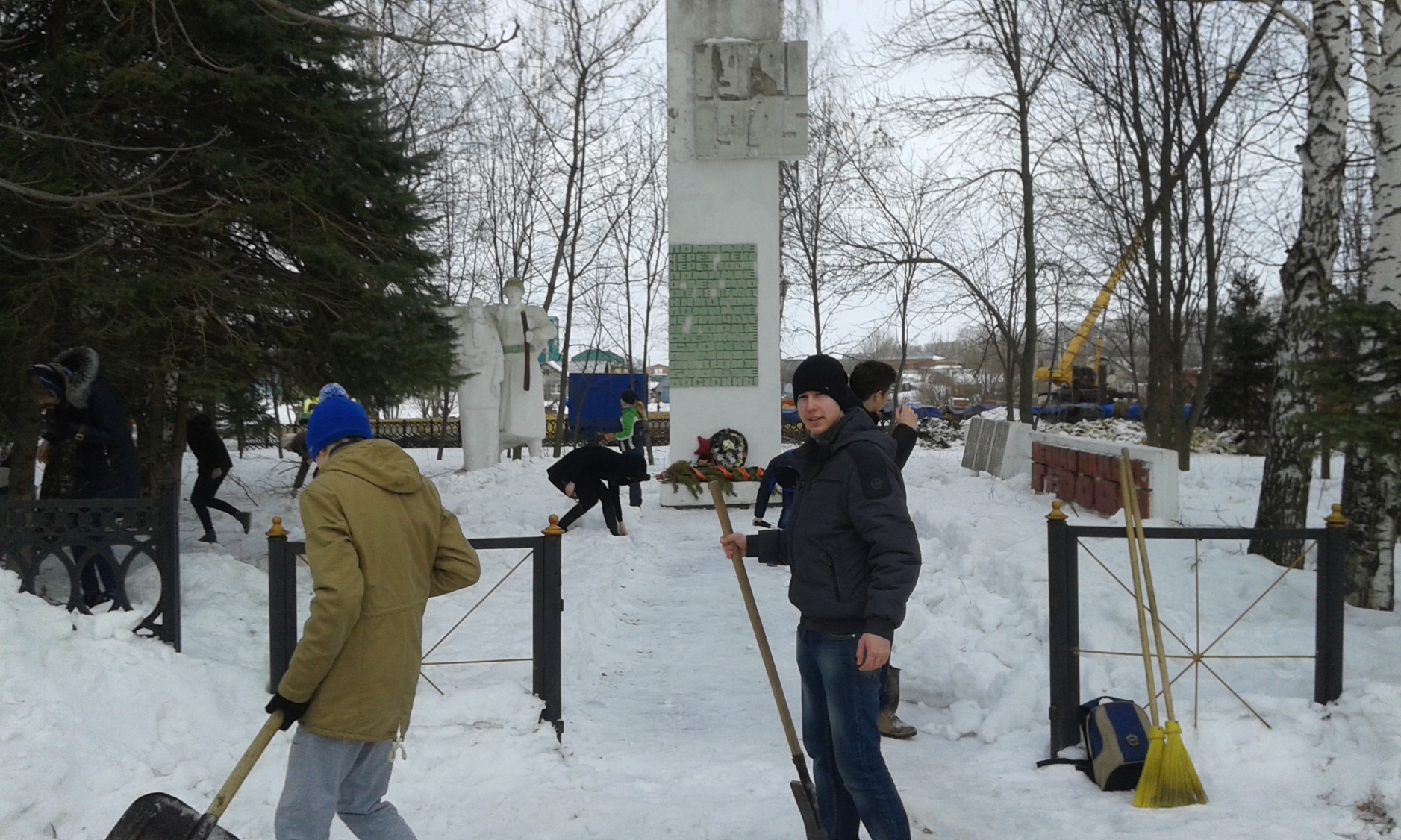 Встреча с автором исполнителем  А.Мингалевым
Помощь ветерану
Республиканский слет поисковых отрядов
Снежный десант в с. Саловка
Снежный десант «Дорогами героев»
На конкурсе 
«Связные истории»
ПРАВОВОЕ
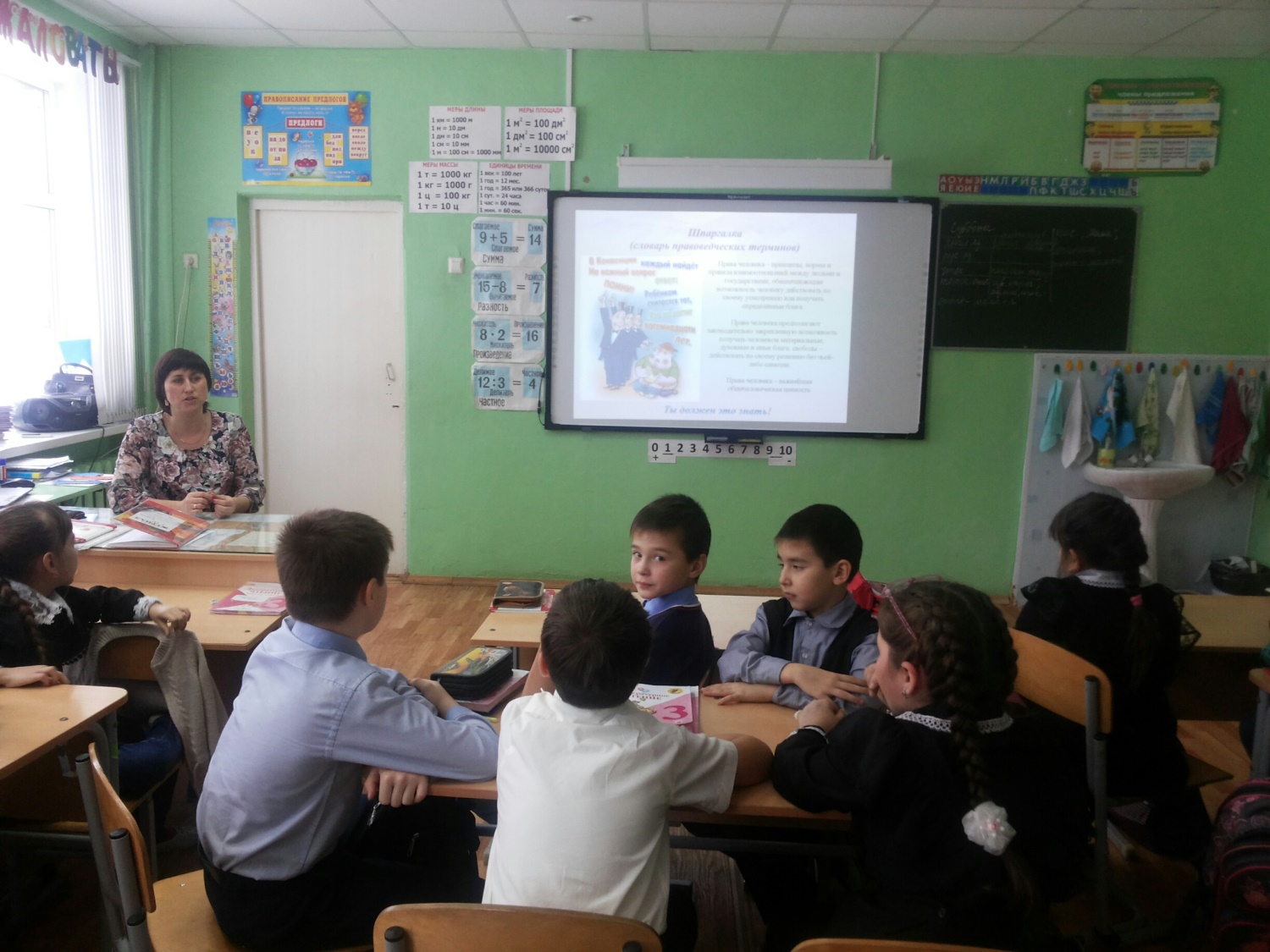 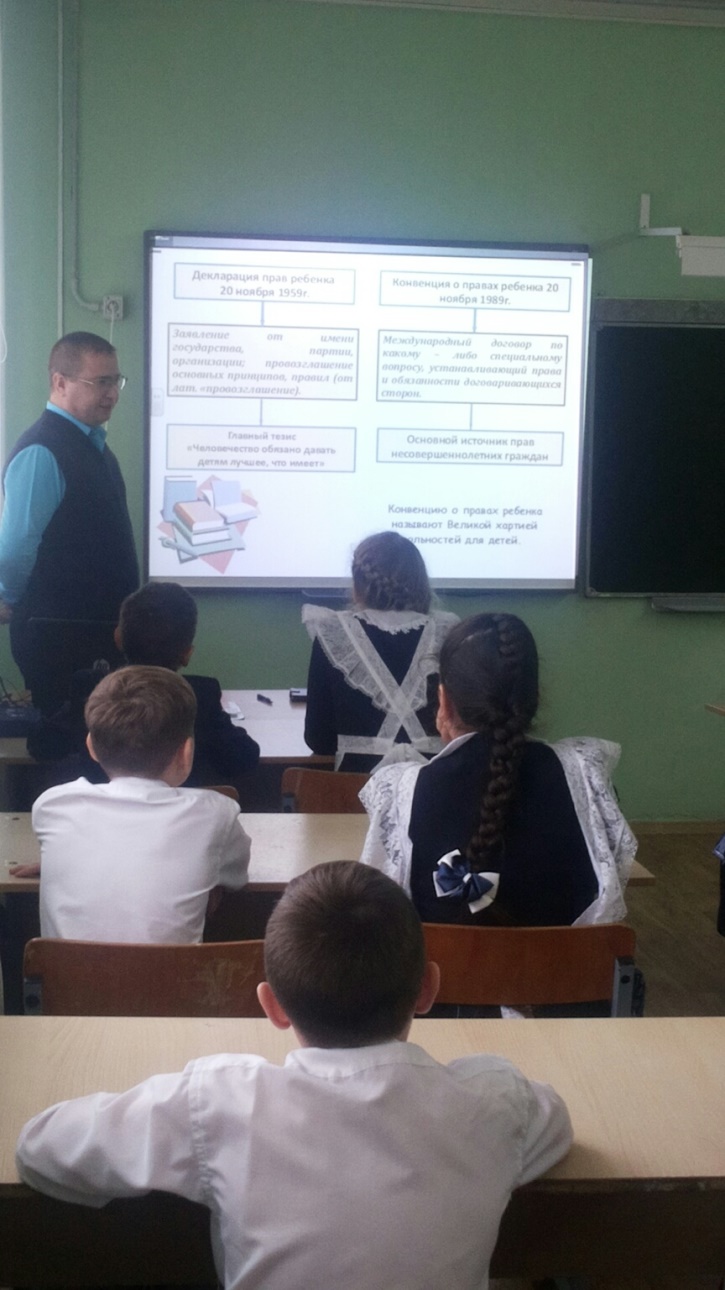 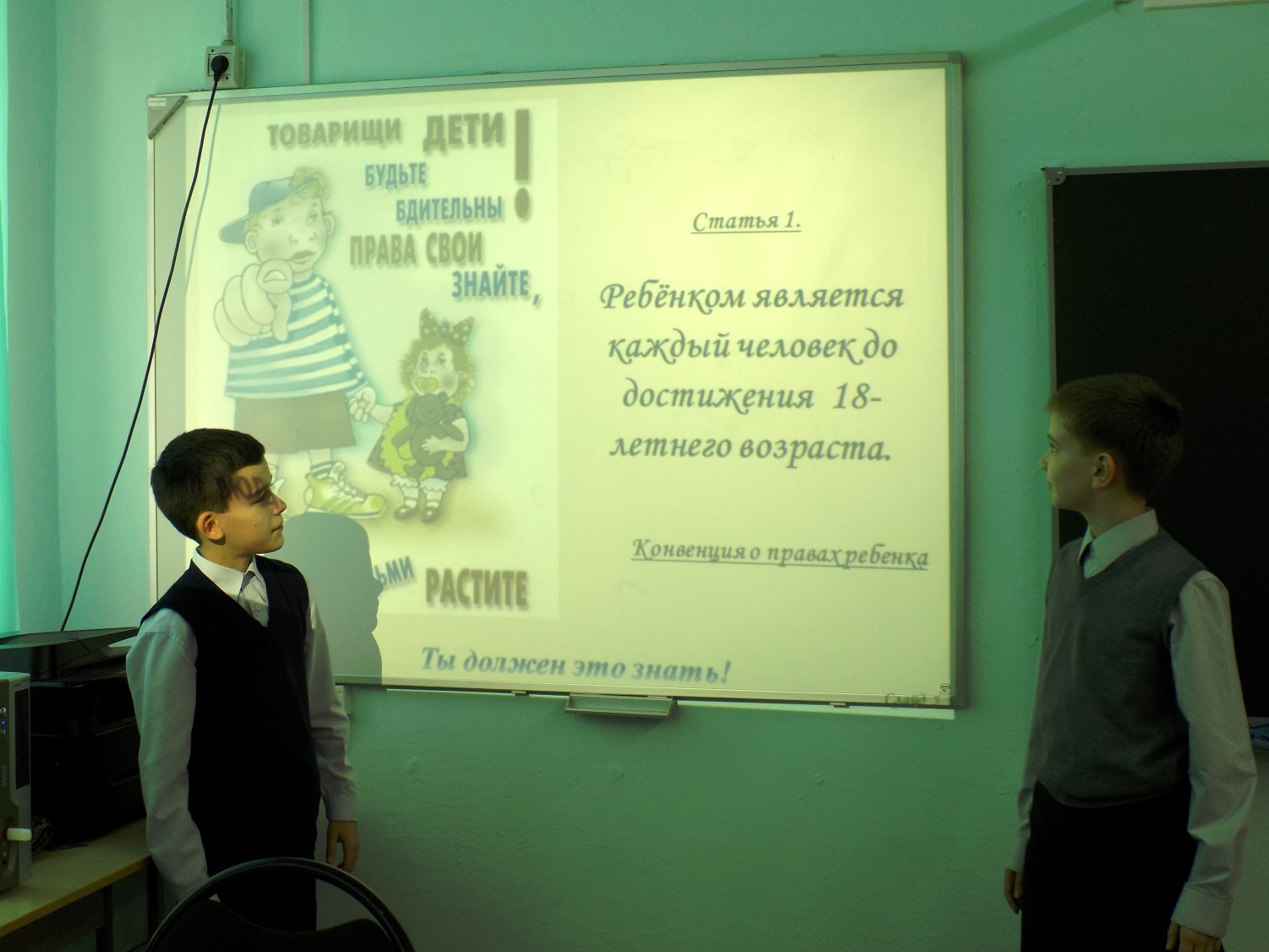 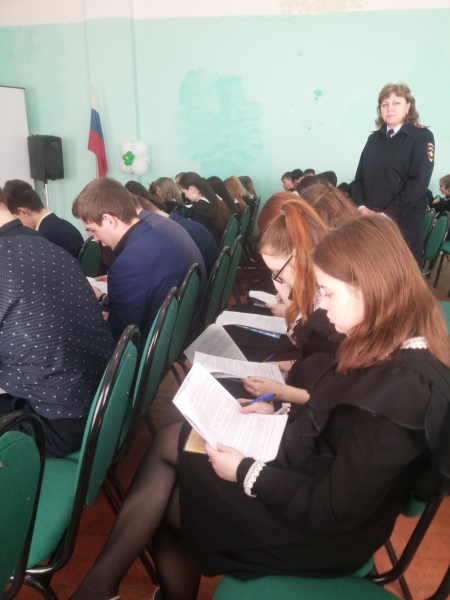 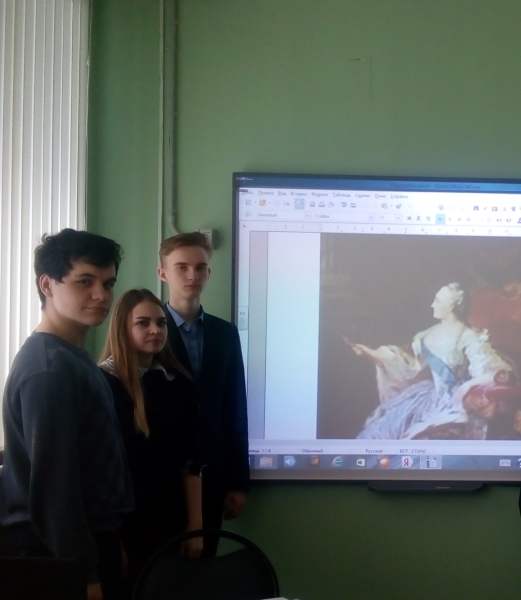 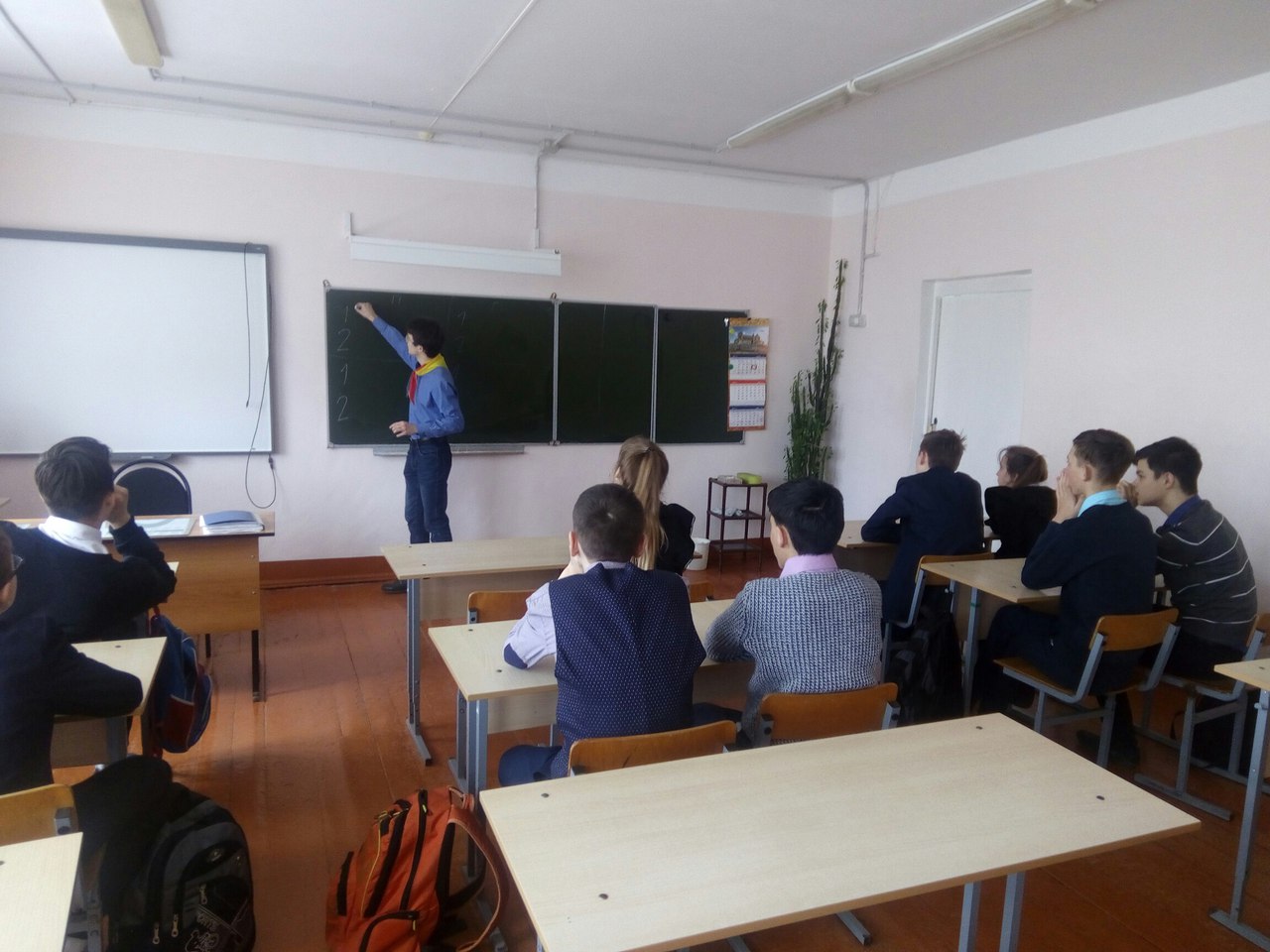 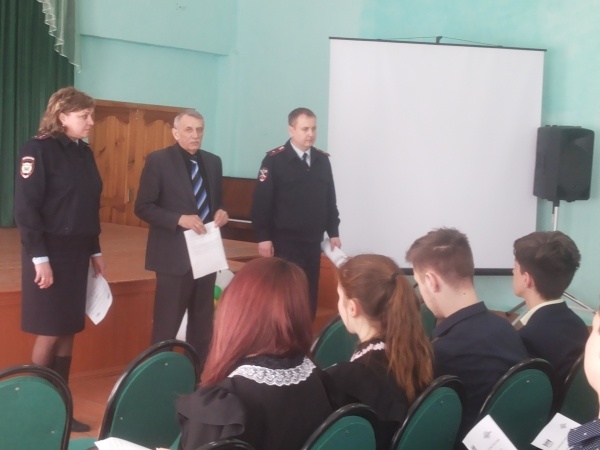 Урок права
Знайте свои права
Дебаты
Урок «Права ребенка»
Правовой Урок
Правовое тестирование
Урок правовых знаний
ПРОФОРИЕНТАЦИОННОЕ
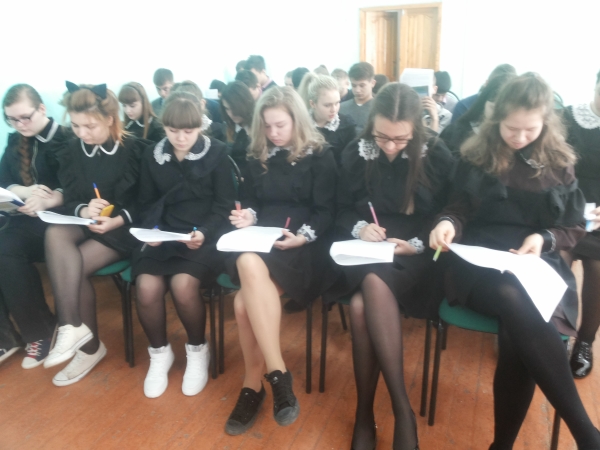 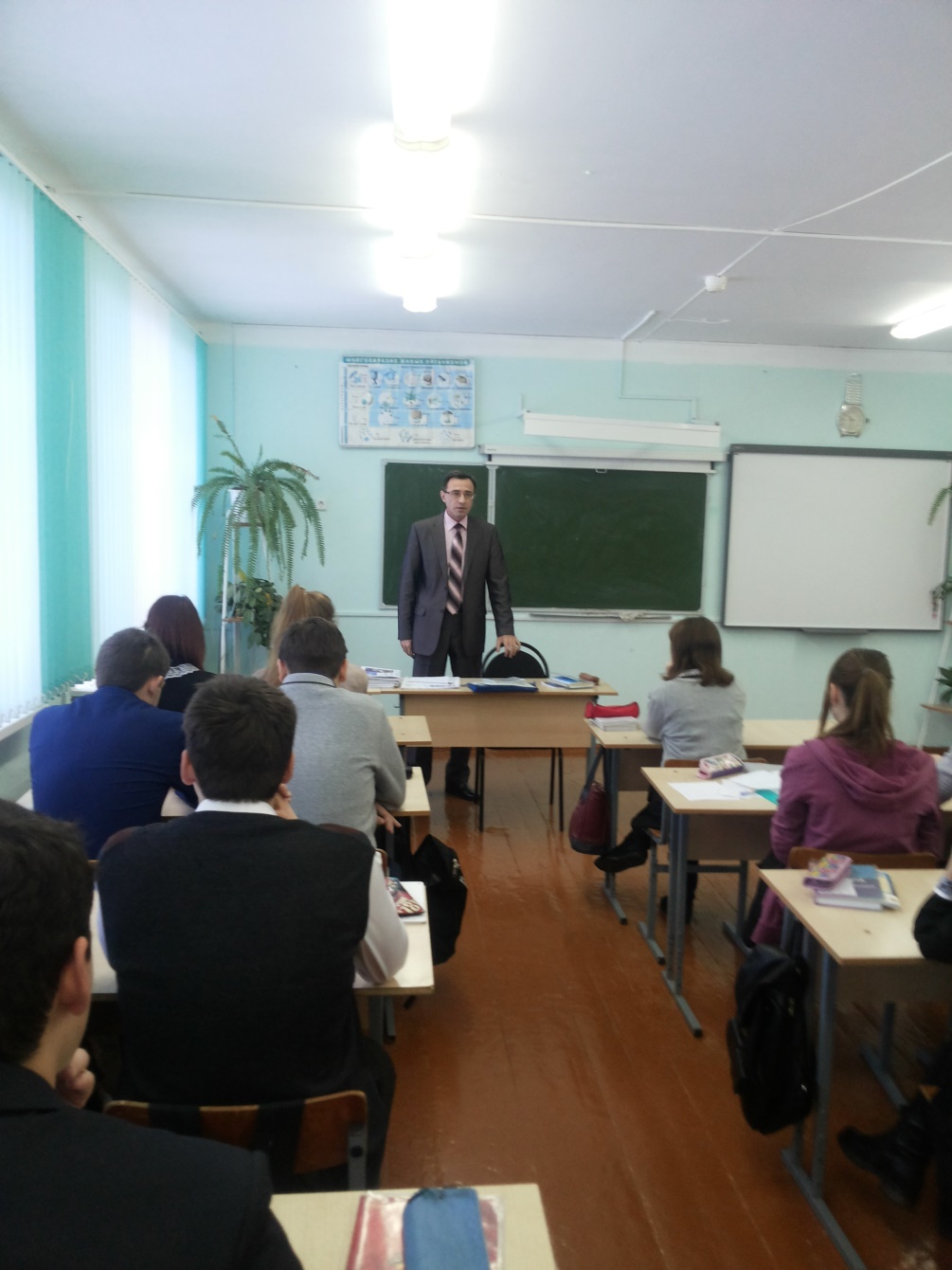 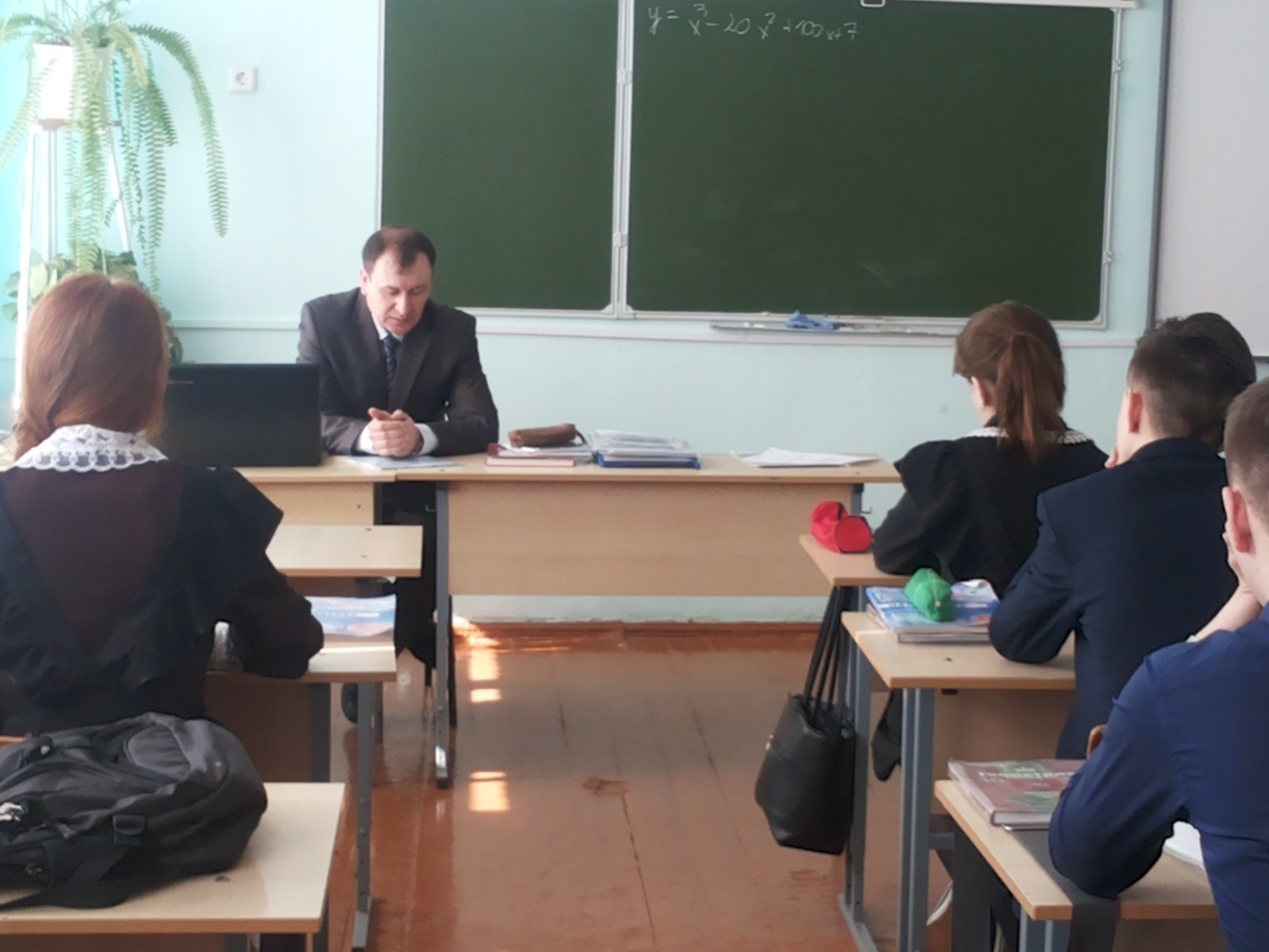 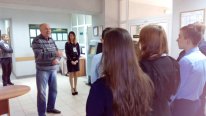 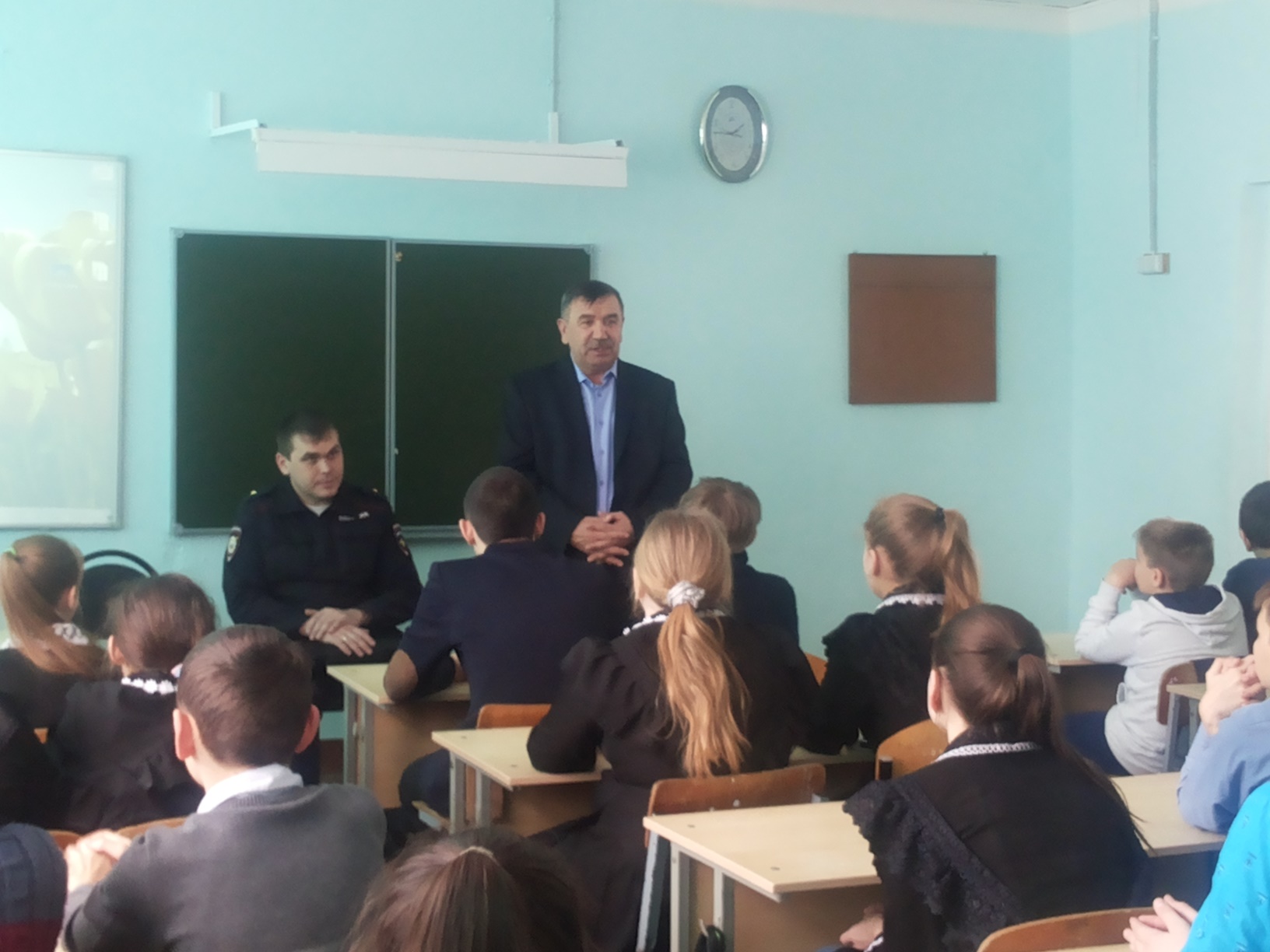 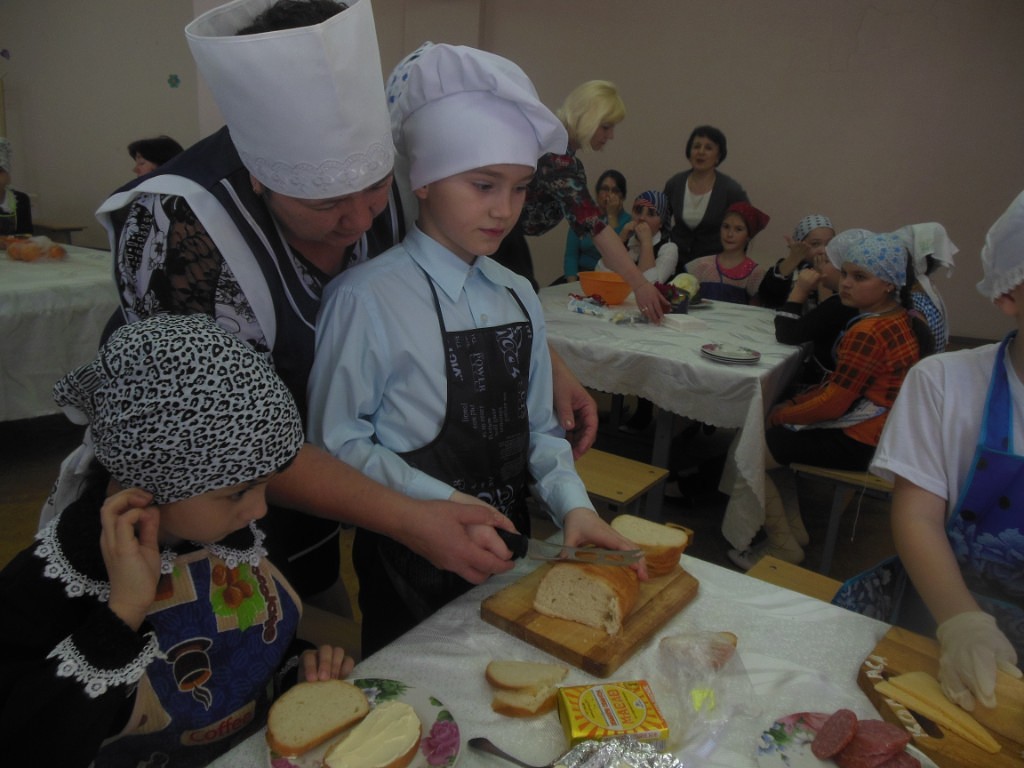 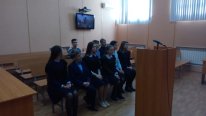 Профтестирование
Урок местного самоуправления
Экскурсия в районный суд
Конкурс «Город мастеров»
Встреча с представителями ВУЗов
Встреча с ветеранами РОВД
В зале судебных заседаний
ЭКОЛОГИЧЕСКОЕ
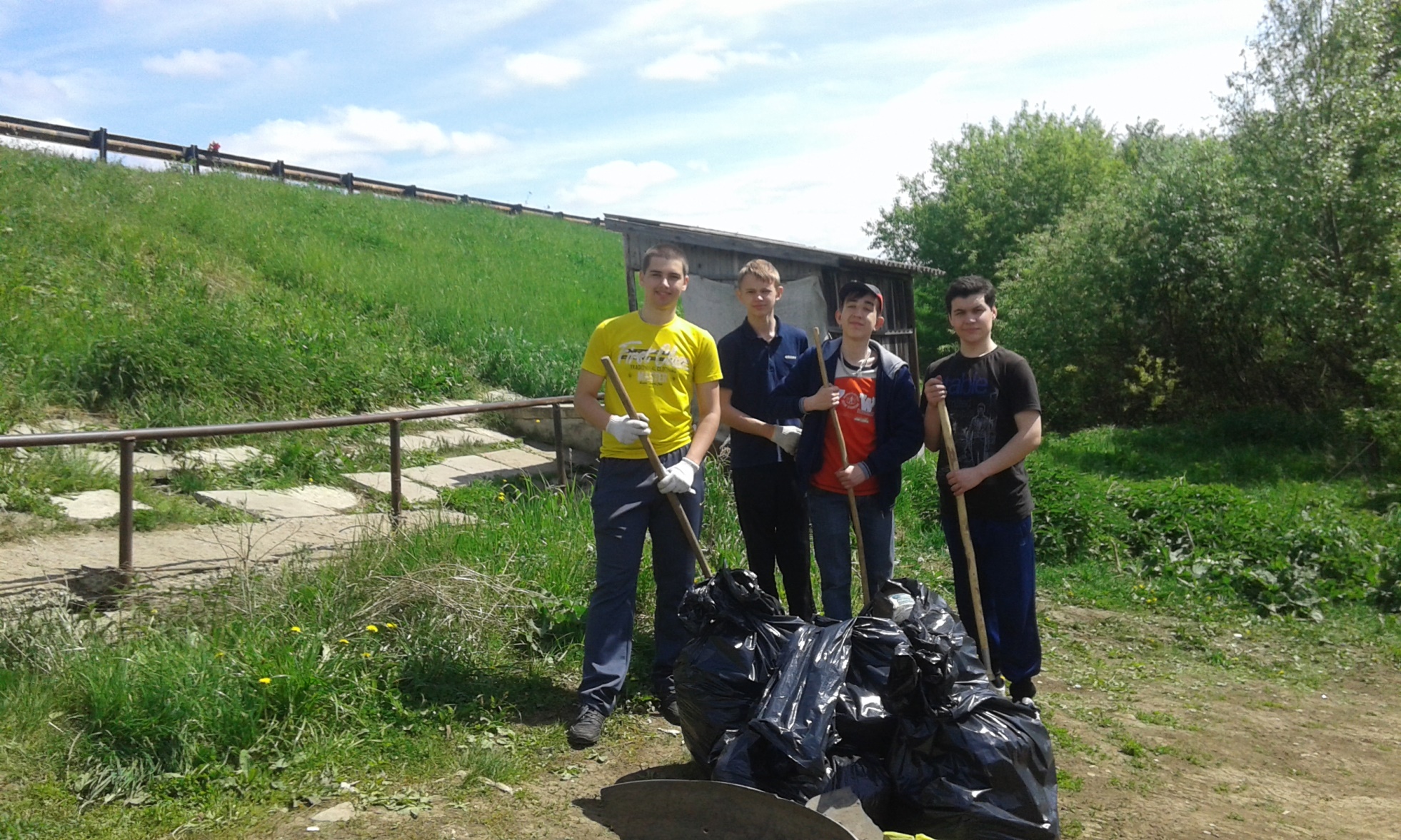 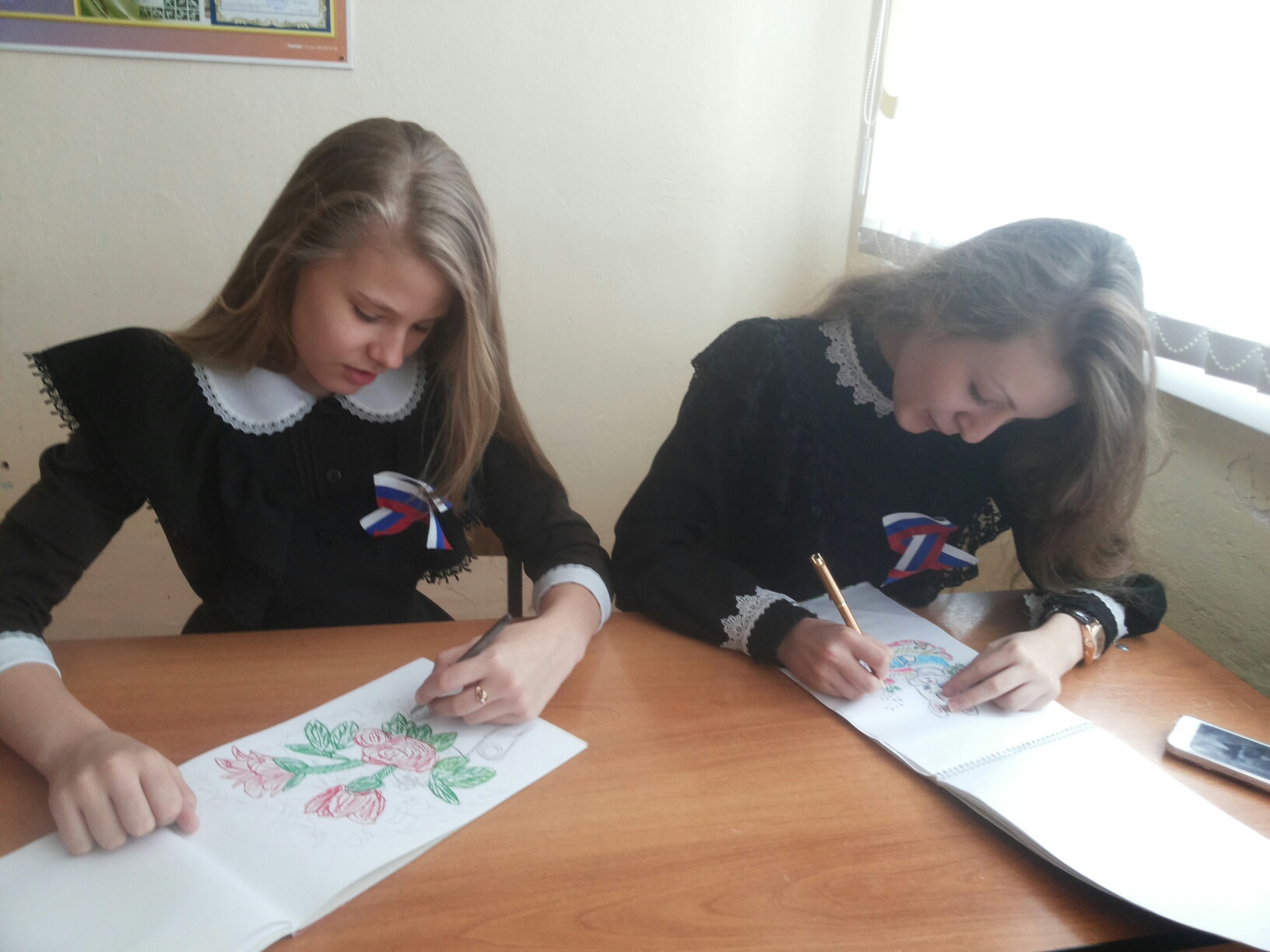 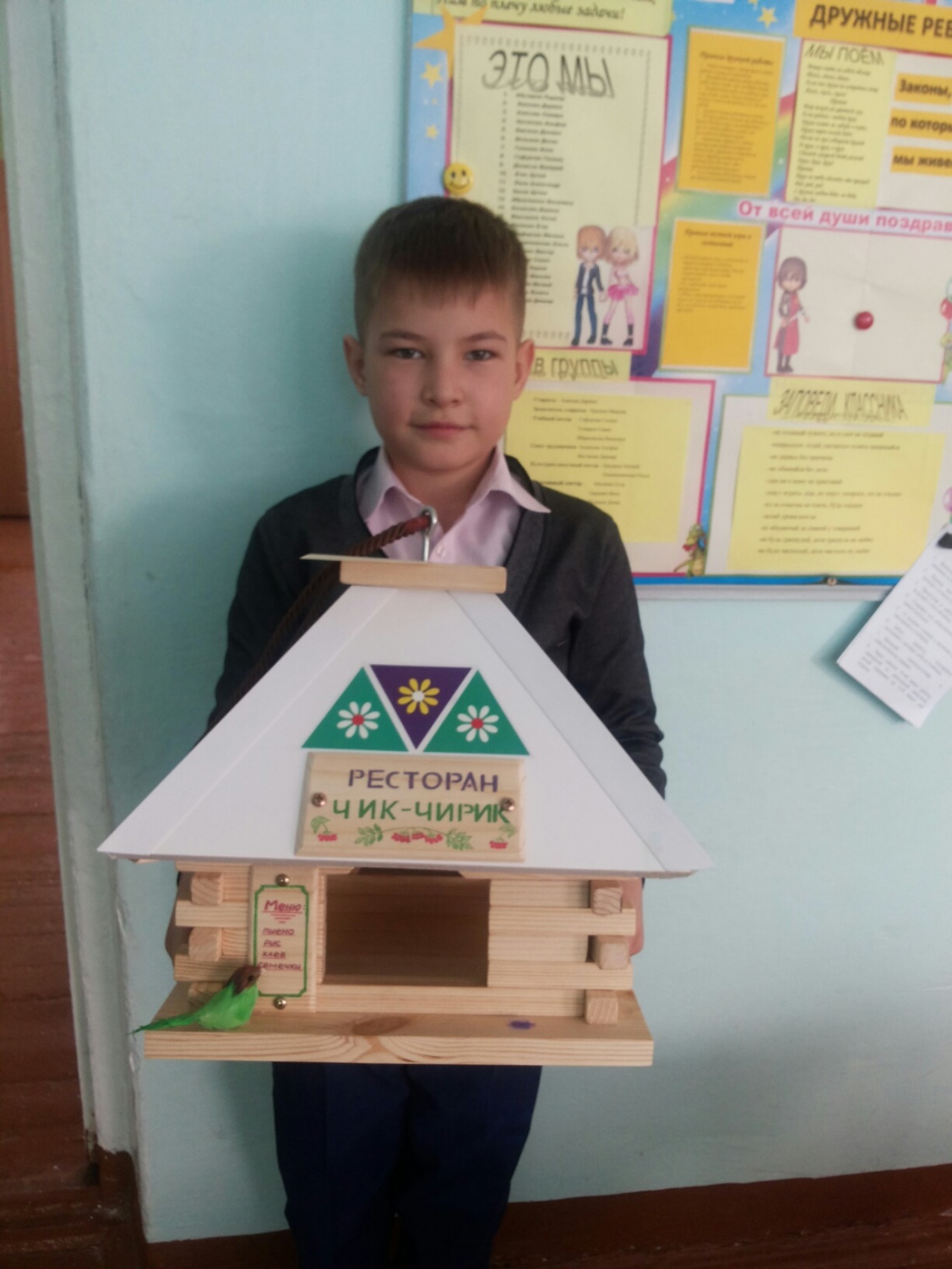 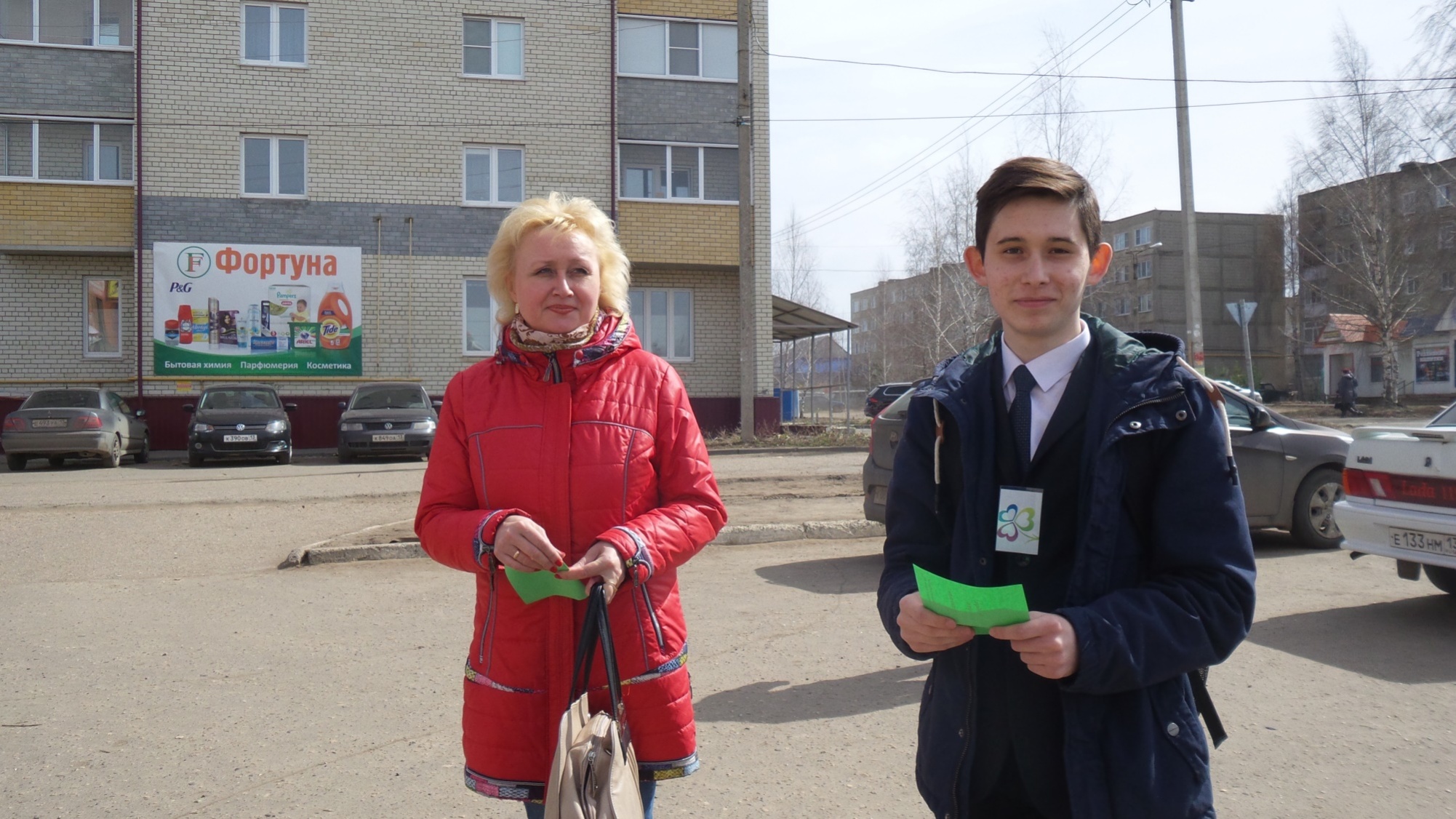 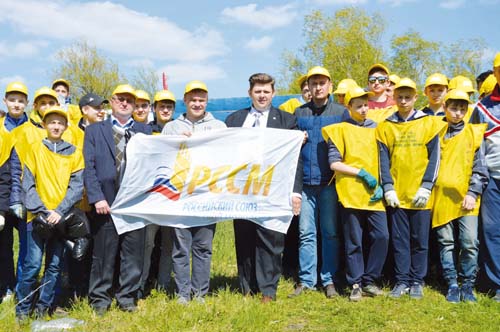 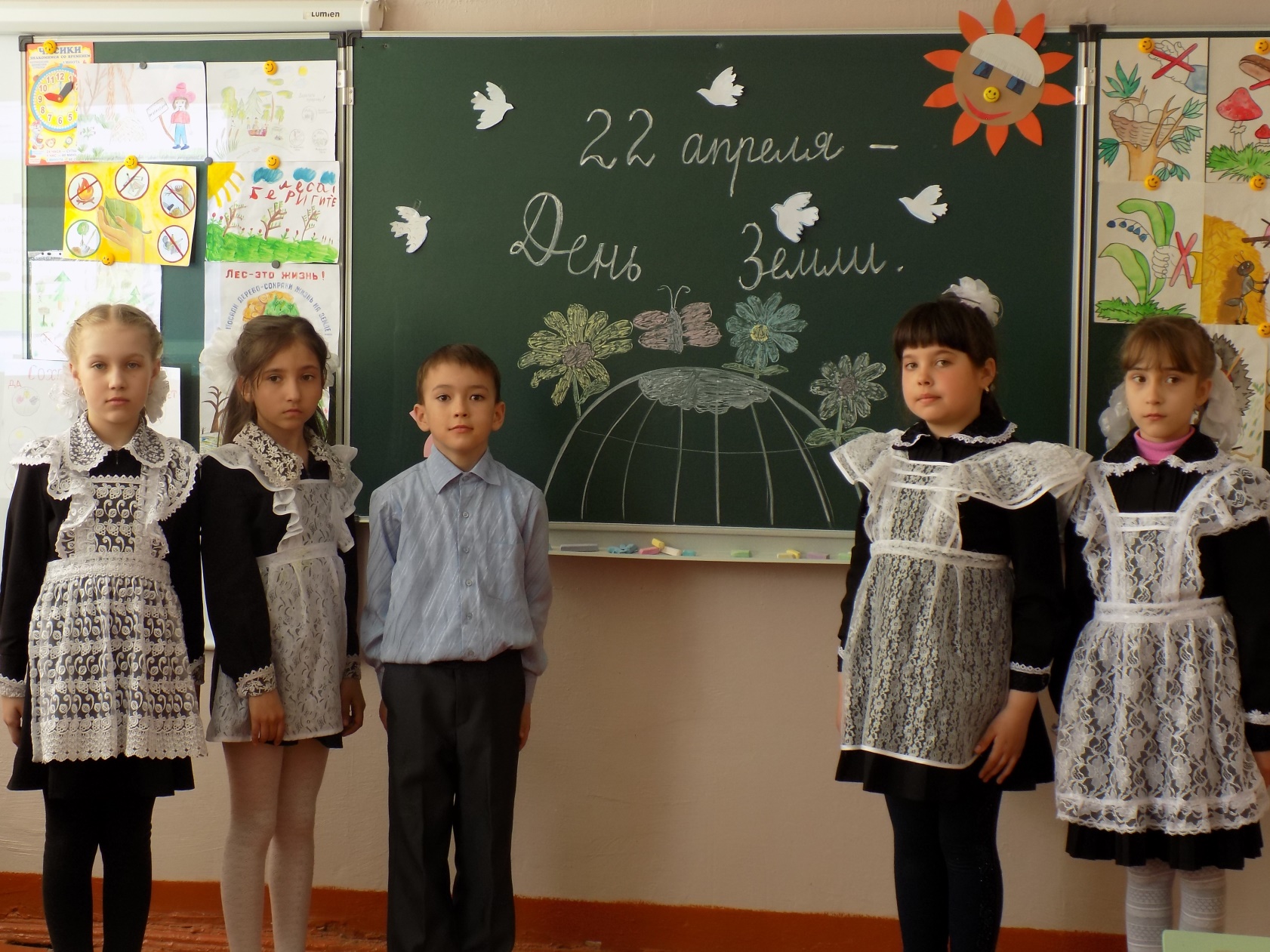 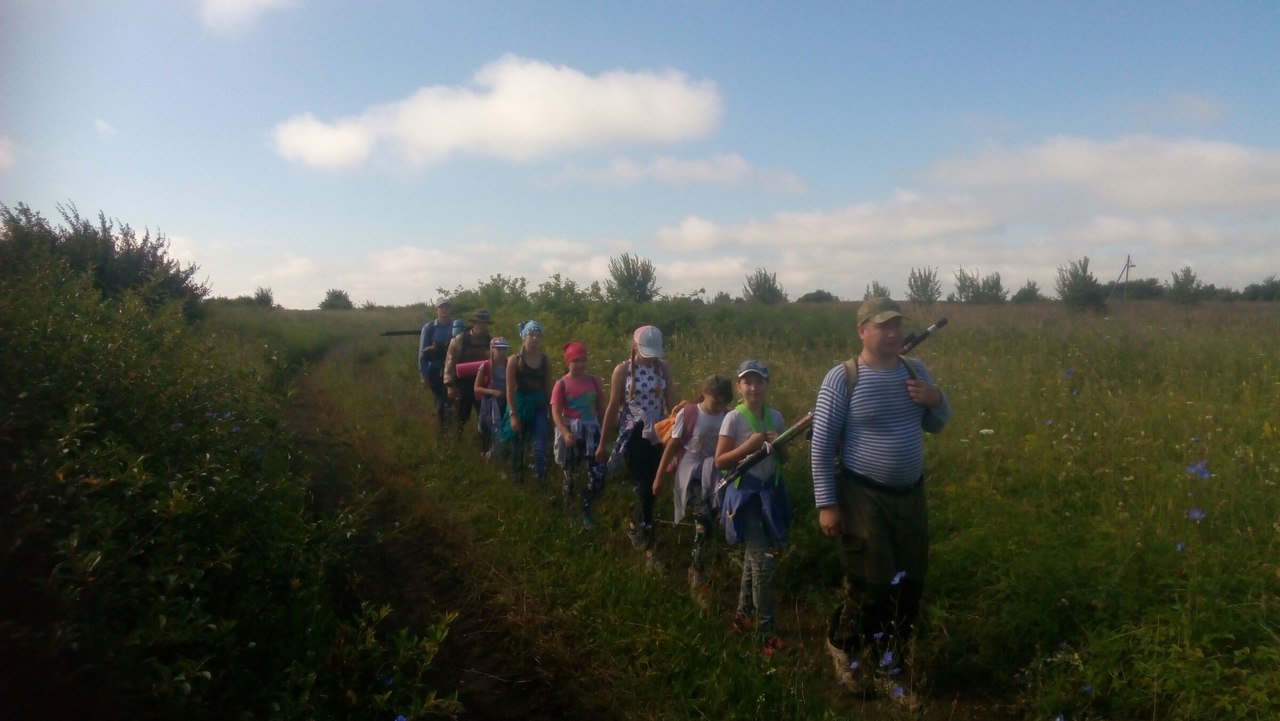 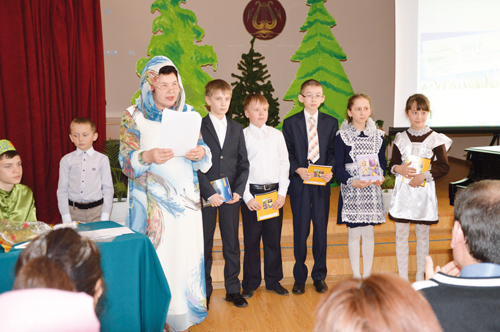 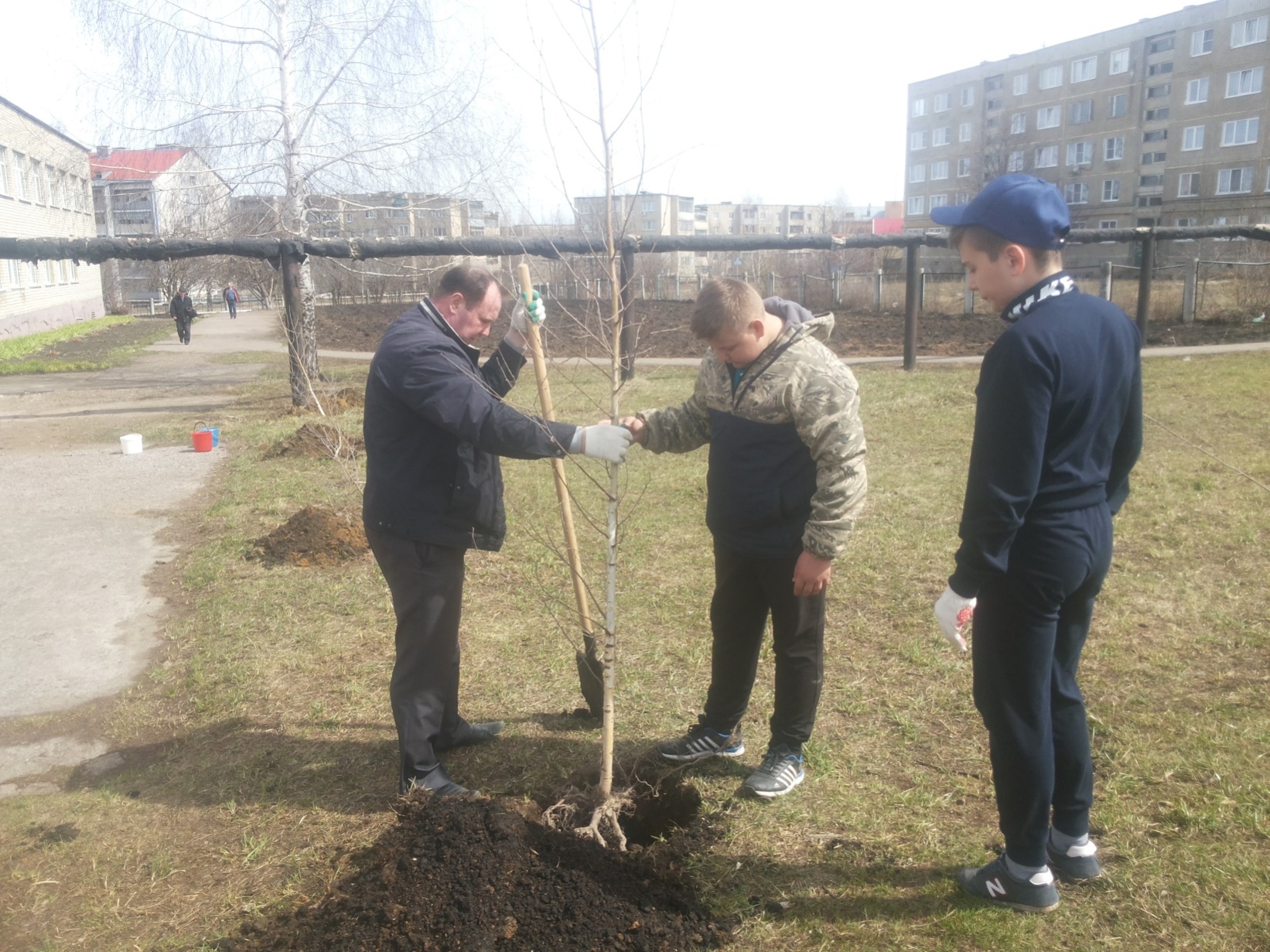 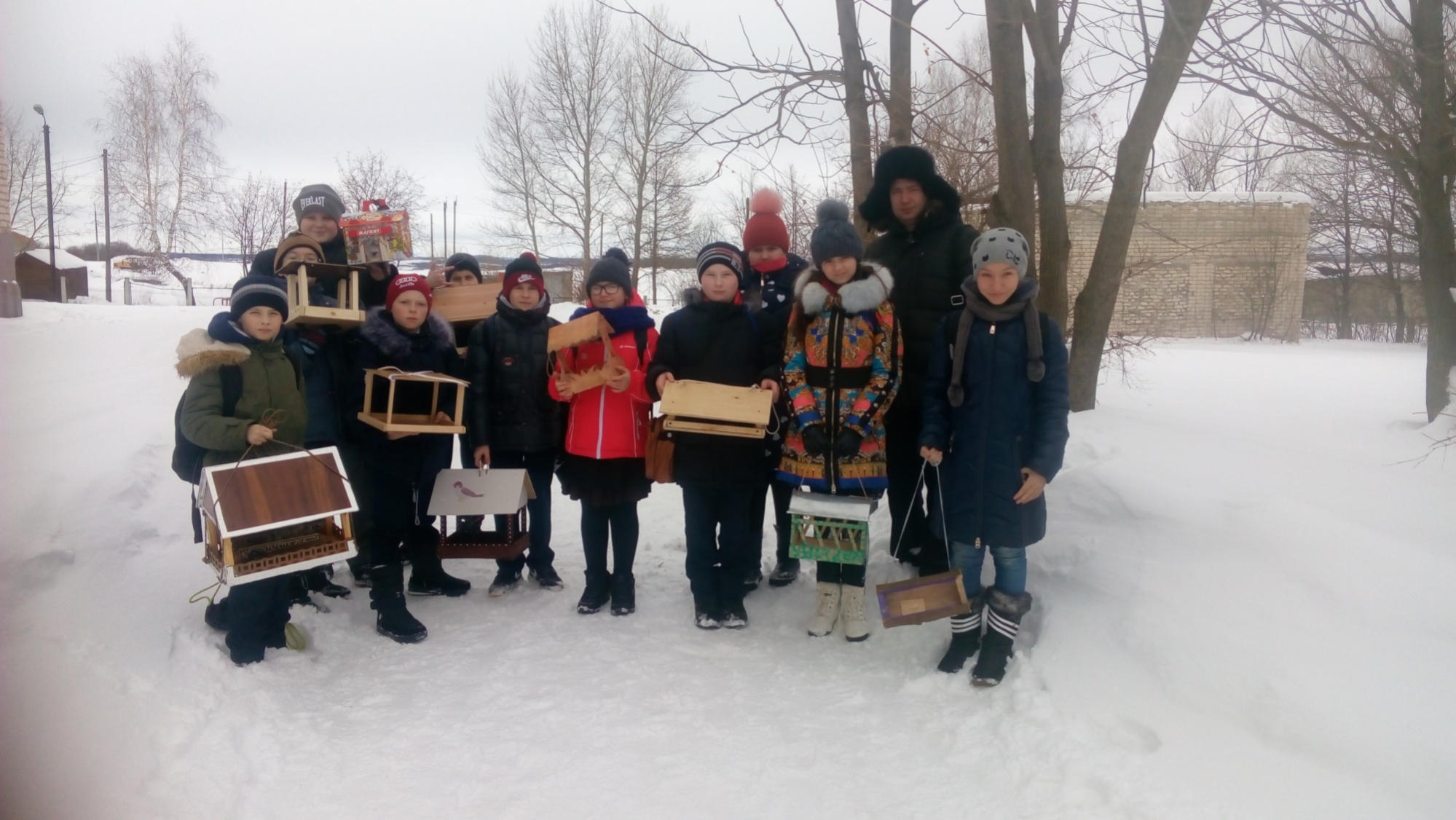 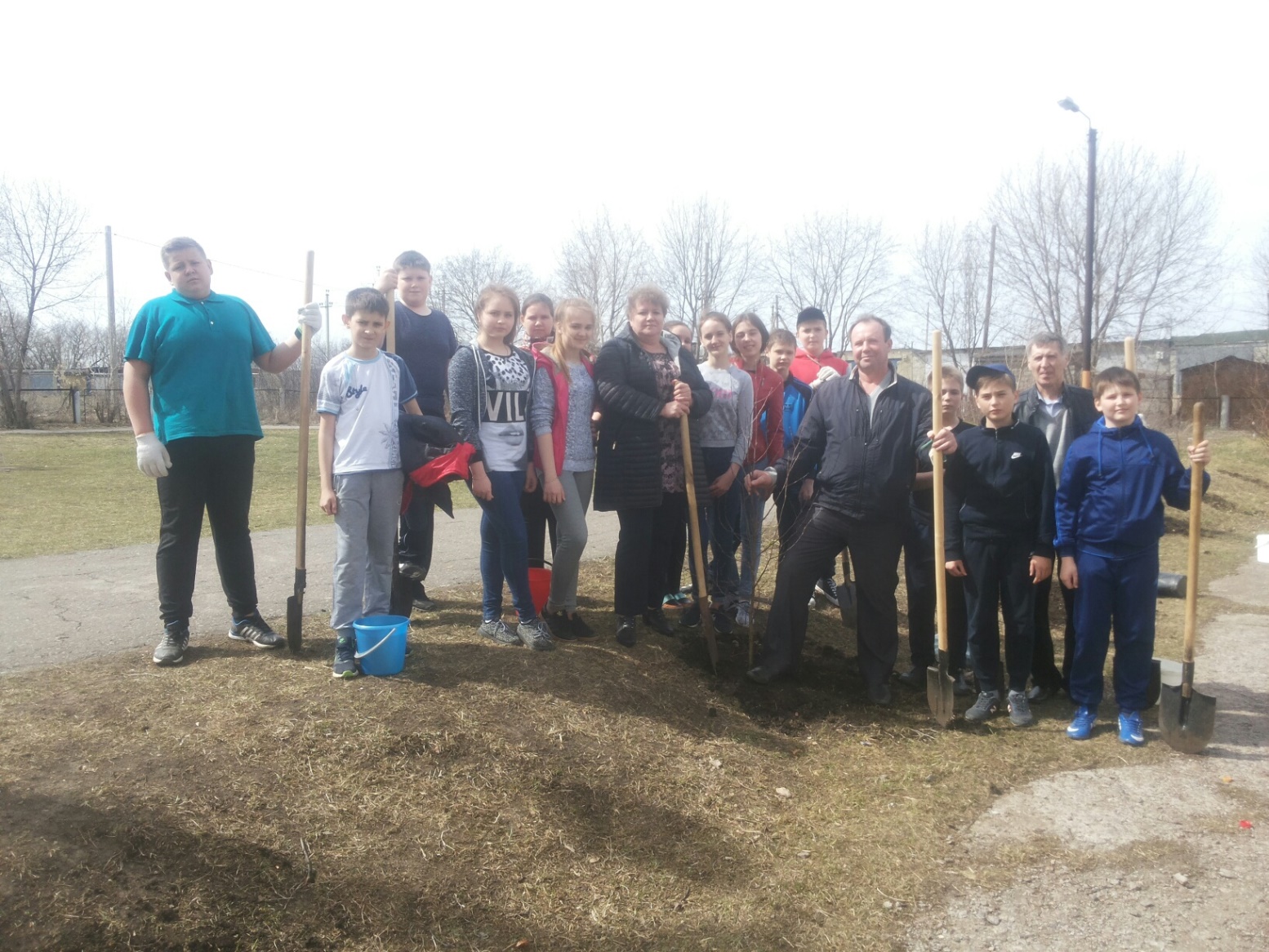 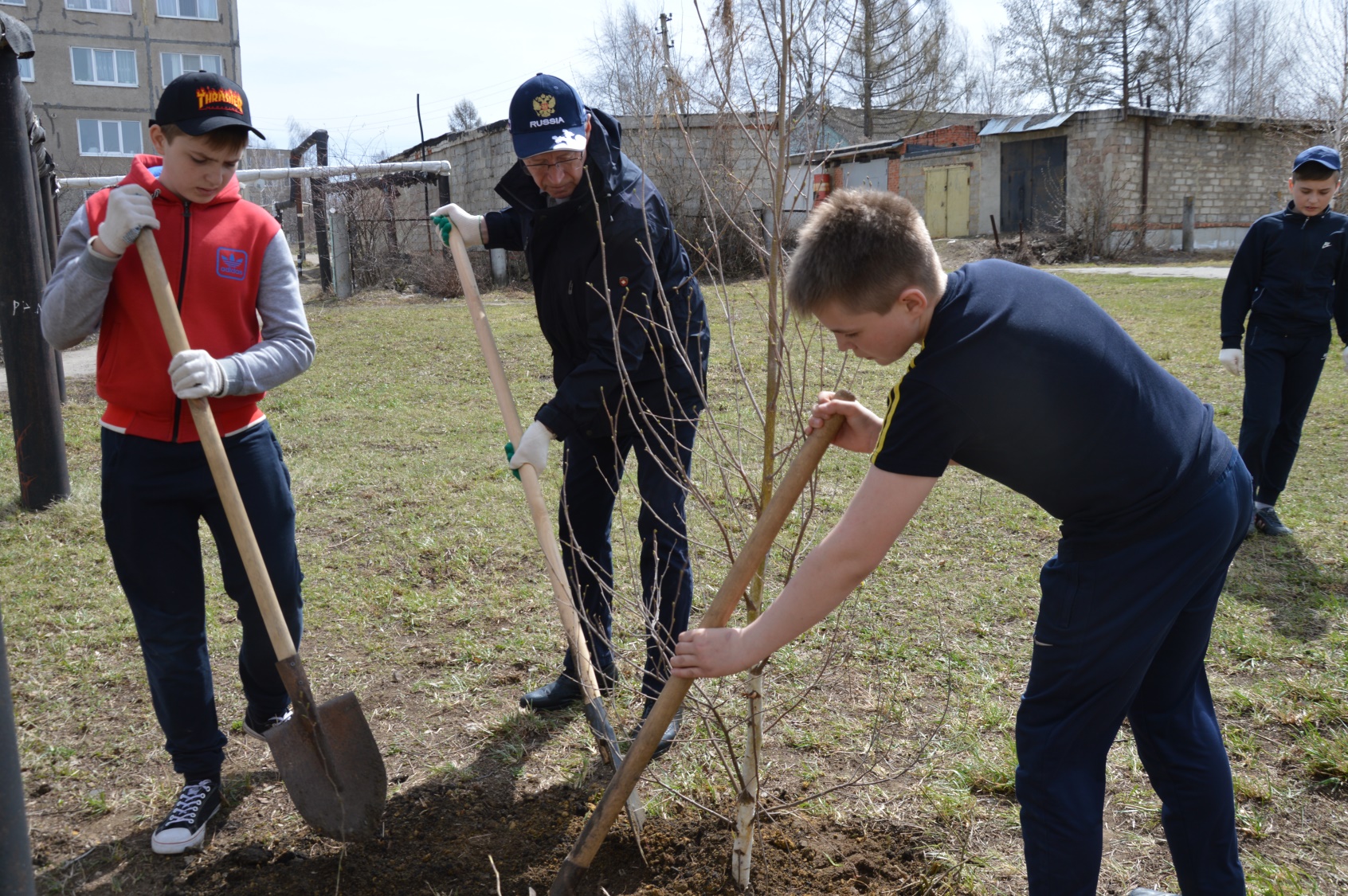 Акция «Чистый родник»
Экологическая акция «Сделаем вместе»
Экологический десант
Экоурок
Муниципальное мероприятие «Я- дитя природы»
День земли
Акция «Покорми птиц»
Экоакция «Посади дерево»
Акция «Аллея Кадетов»
Победитель конкурса кормушек
ЭСТЕТИЧЕСКОЕ
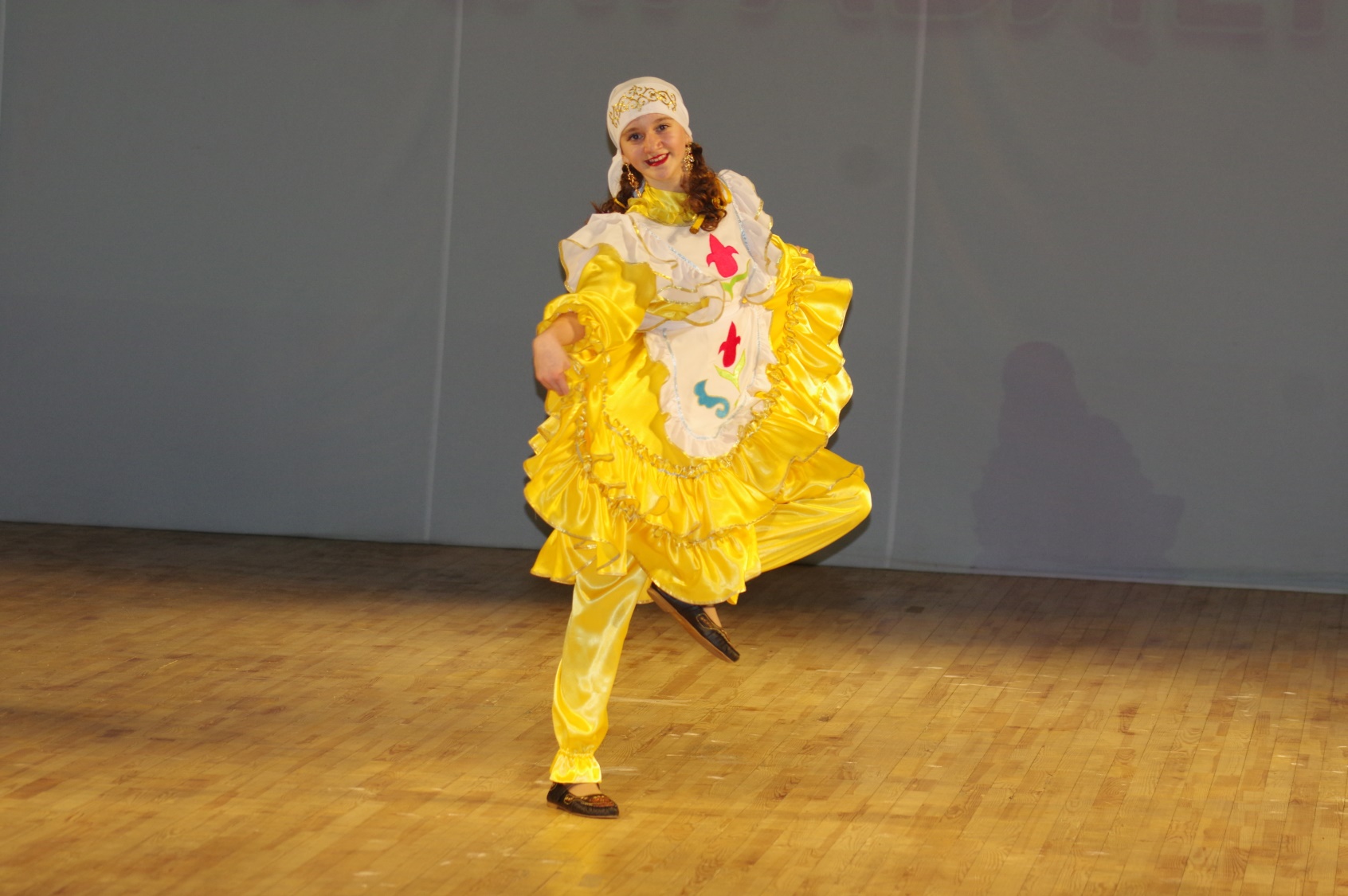 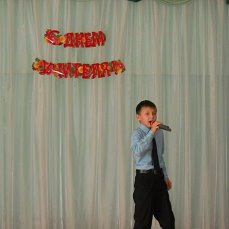 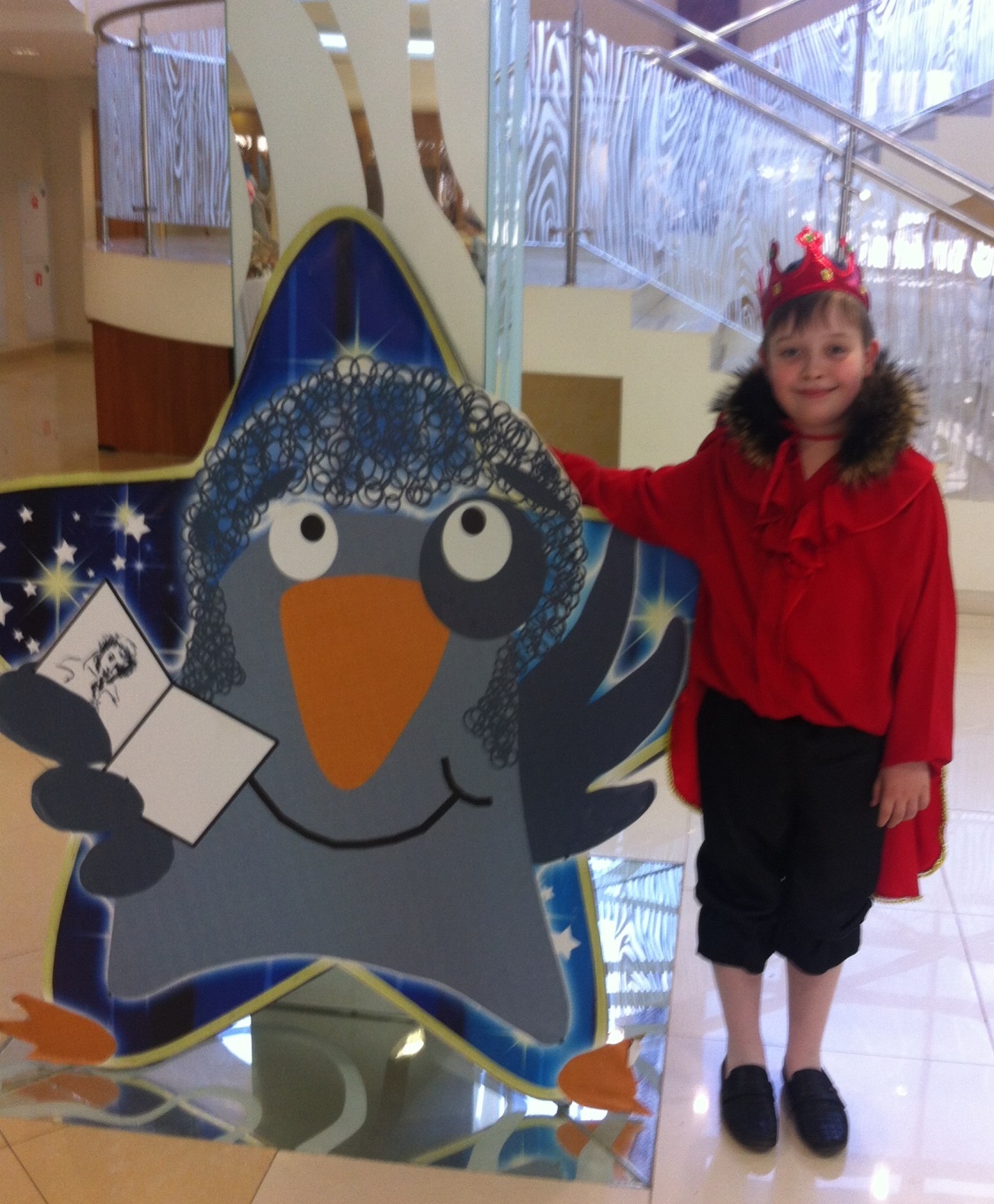 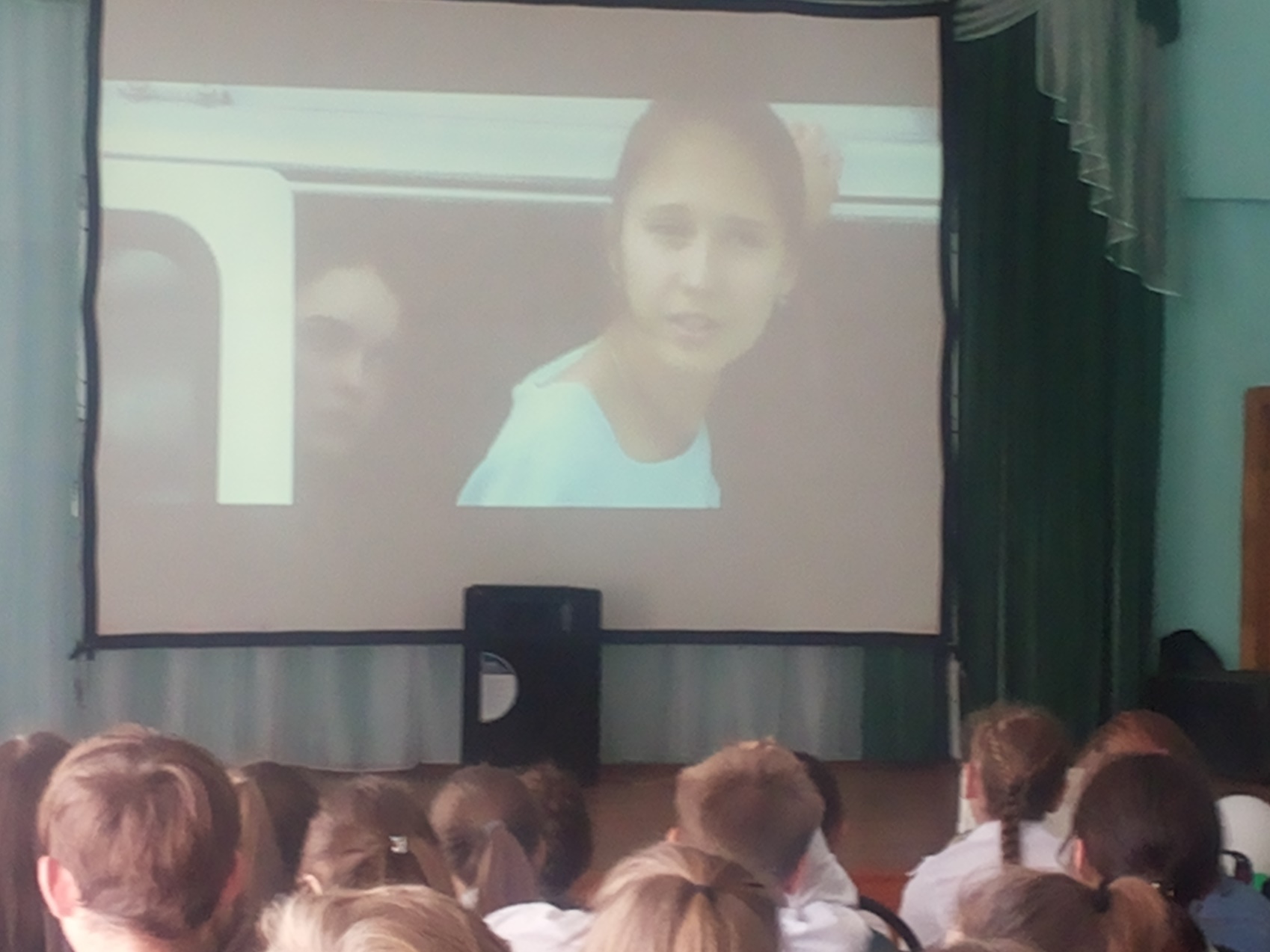 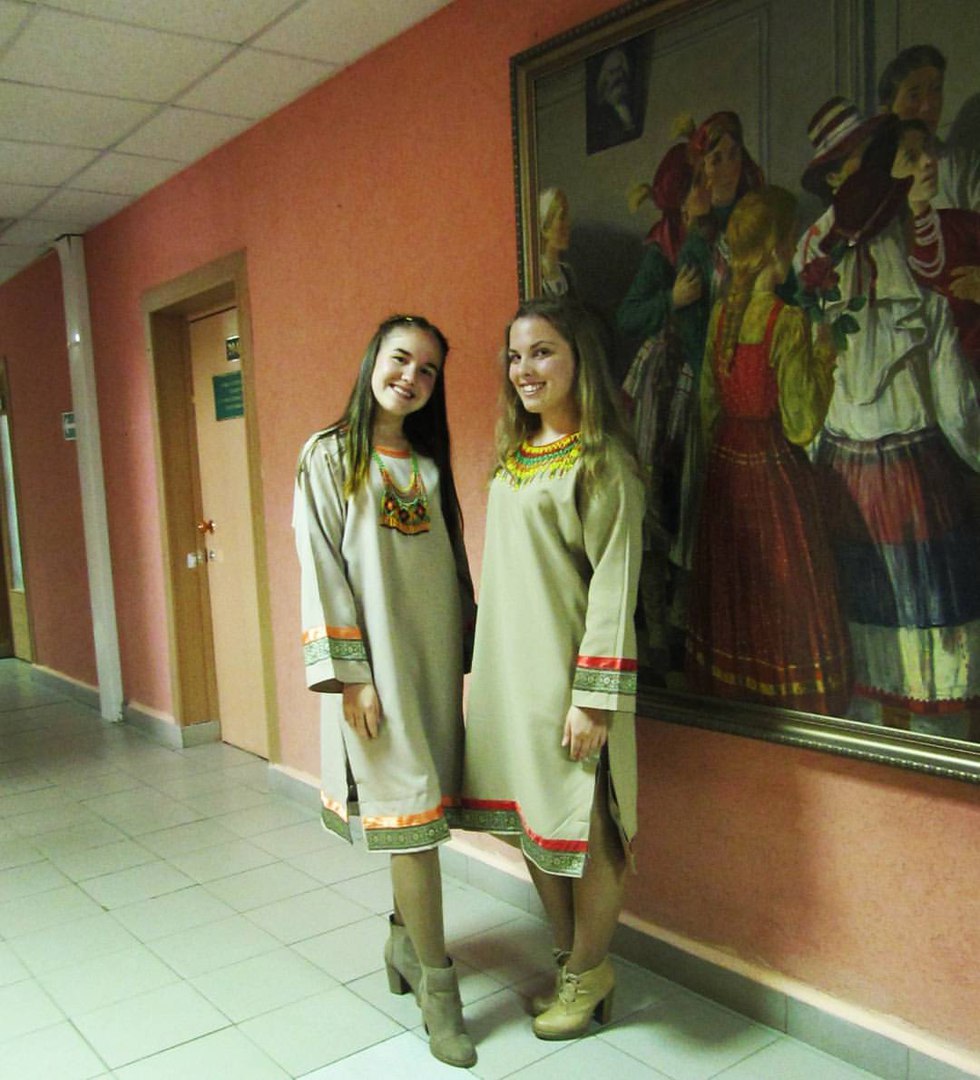 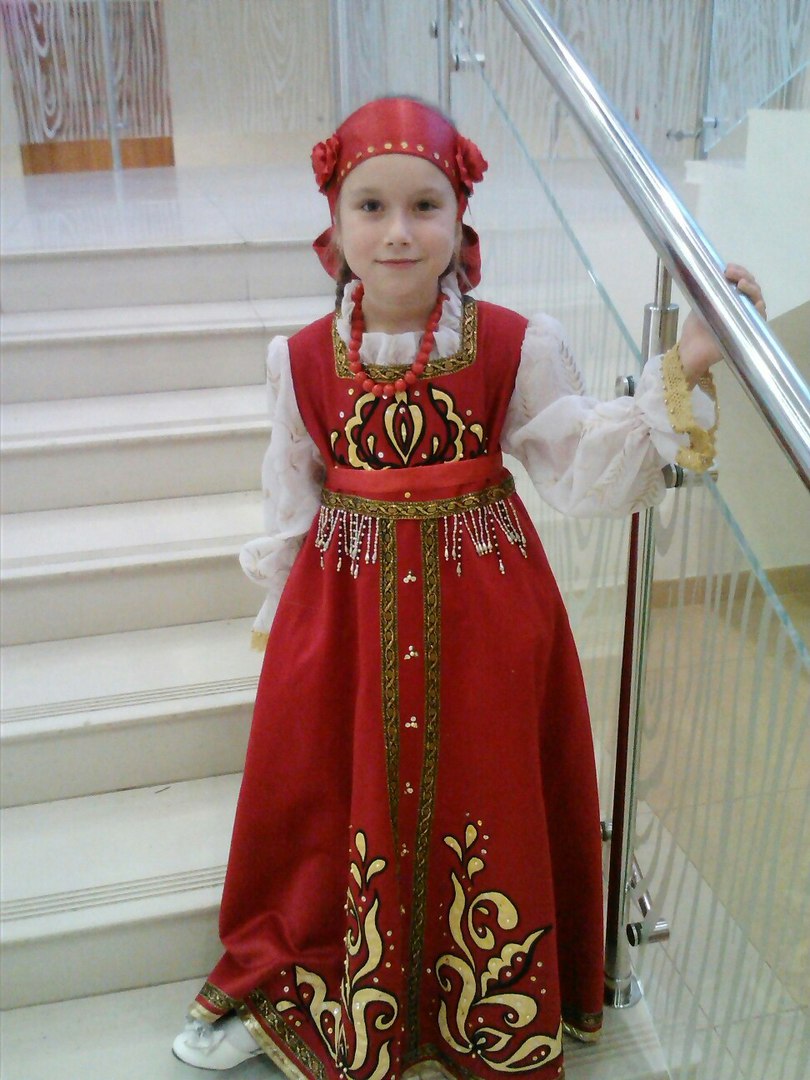 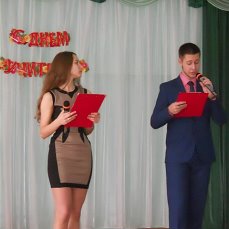 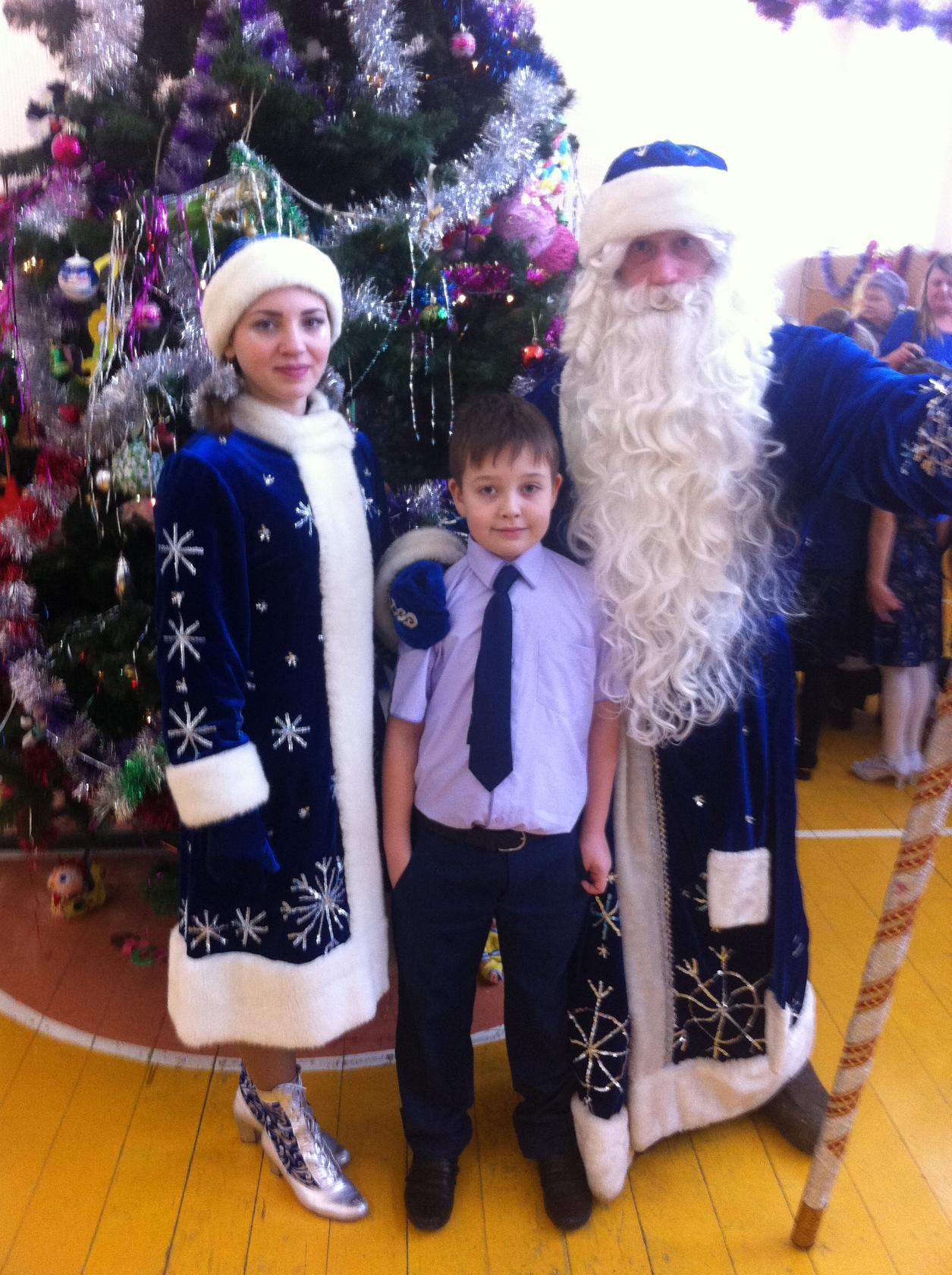 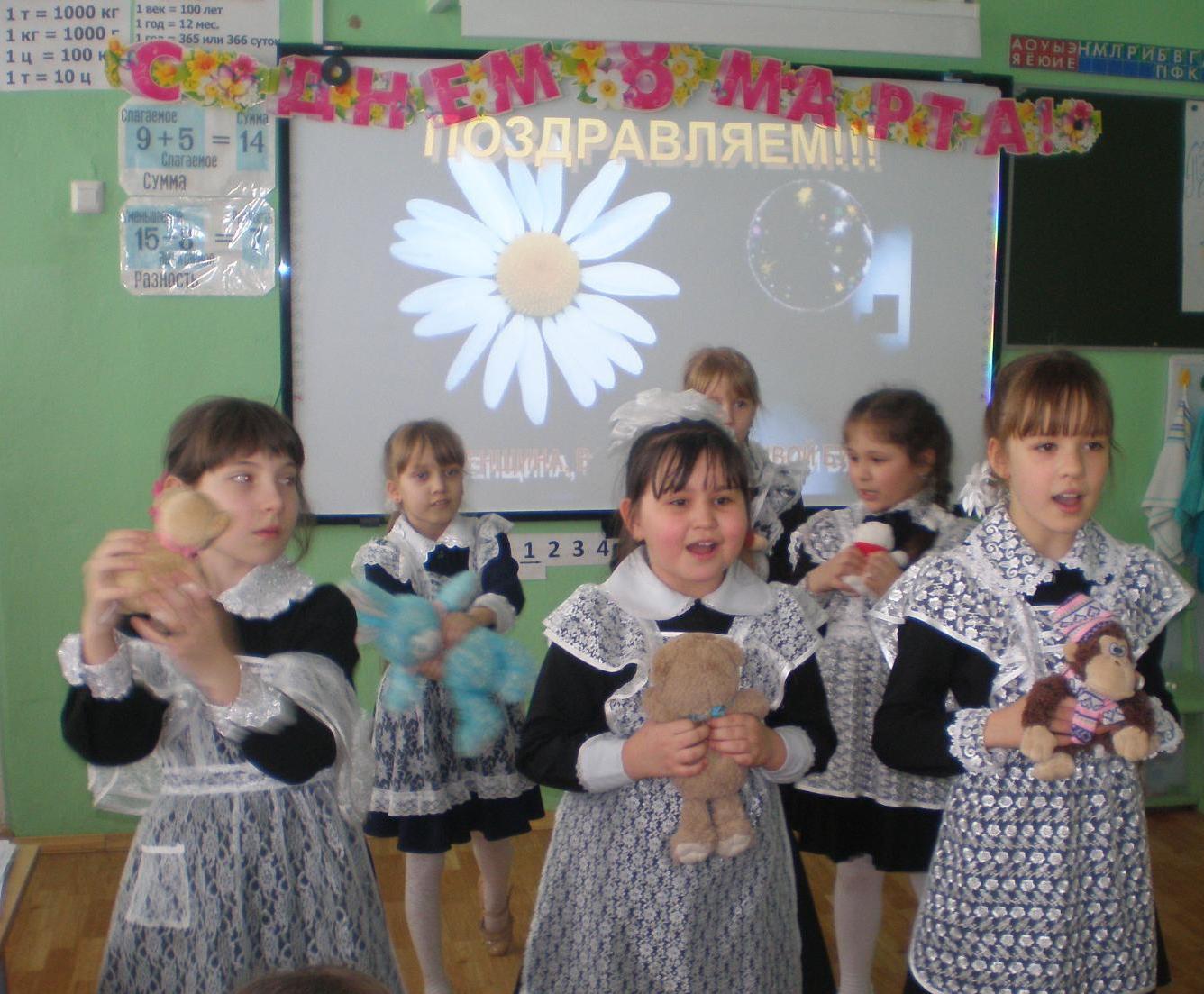 Юмаева Айлина, победитель республиканского конкурса народных танцев
Гаранина Виктория , победитель республиканских вокальных конкурсов
Куряев Артур, призер Всероссийского конкурса Пластилиновая ворона
Киноакция
Концерт ко Дню Учителя
Участники республиканского конкурса народного творчества
Праздничное мероприятие
Шоу- программа
Новогодняя сказка
И вот позади еще один  учебный  год….
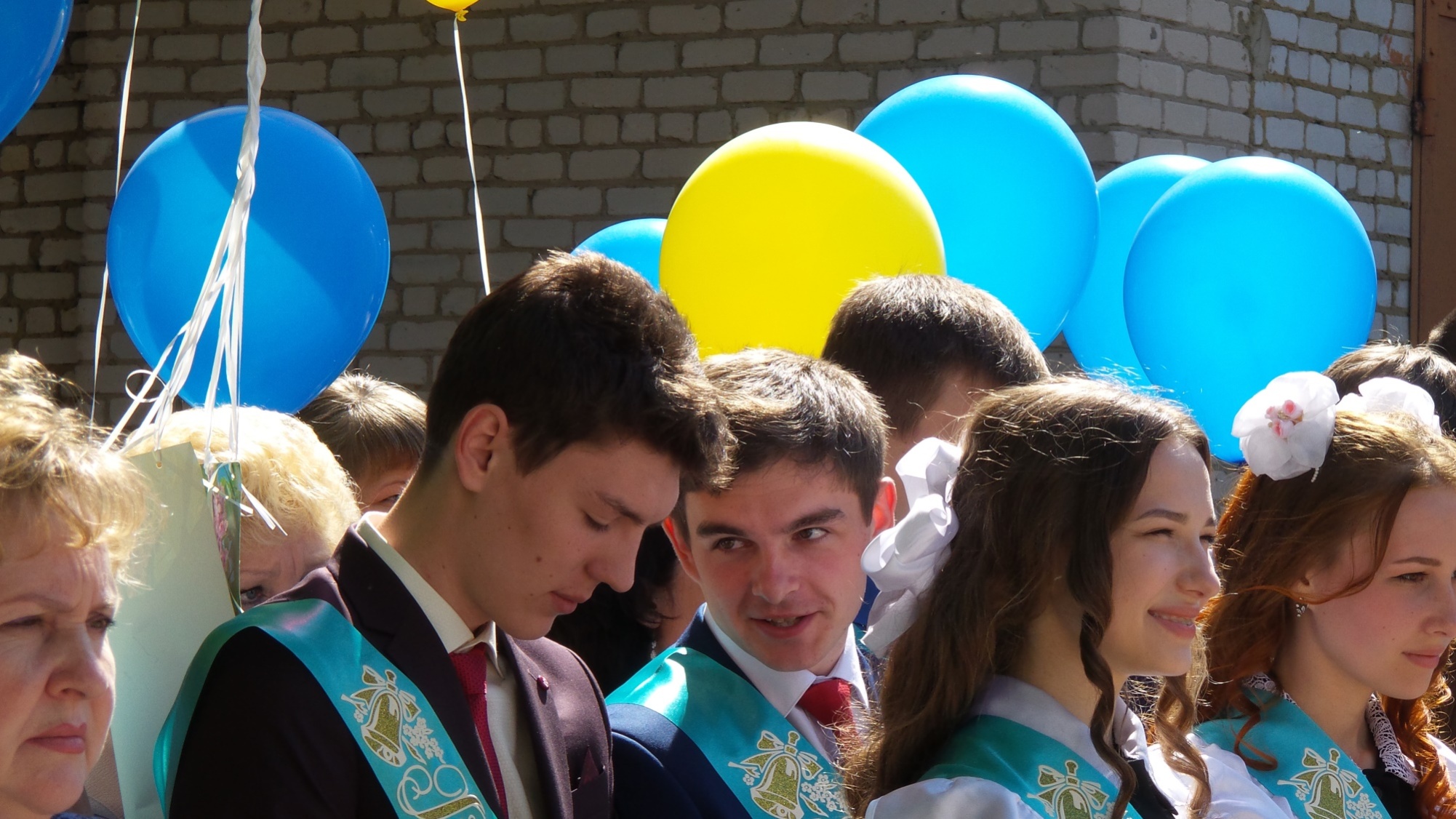 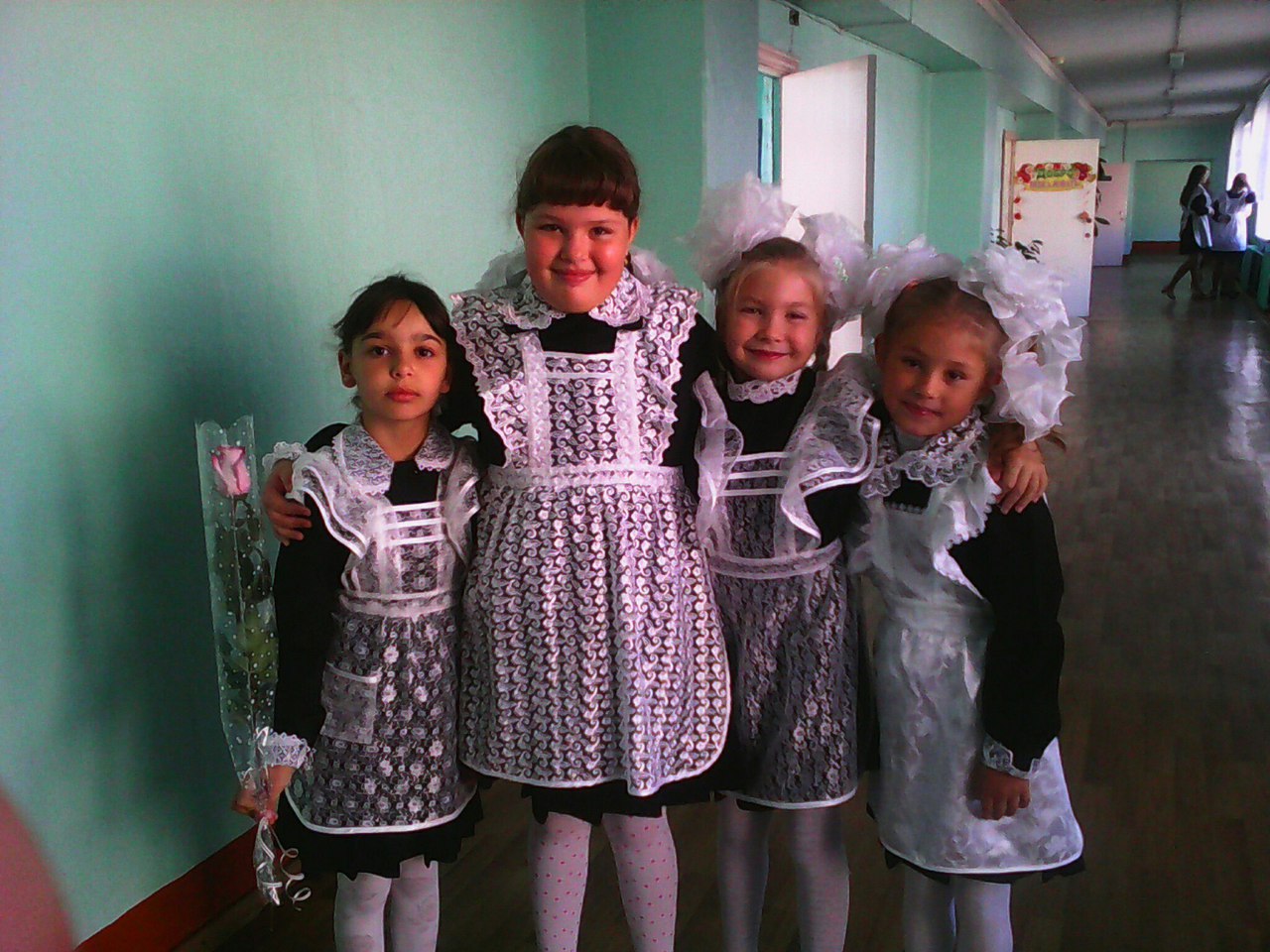 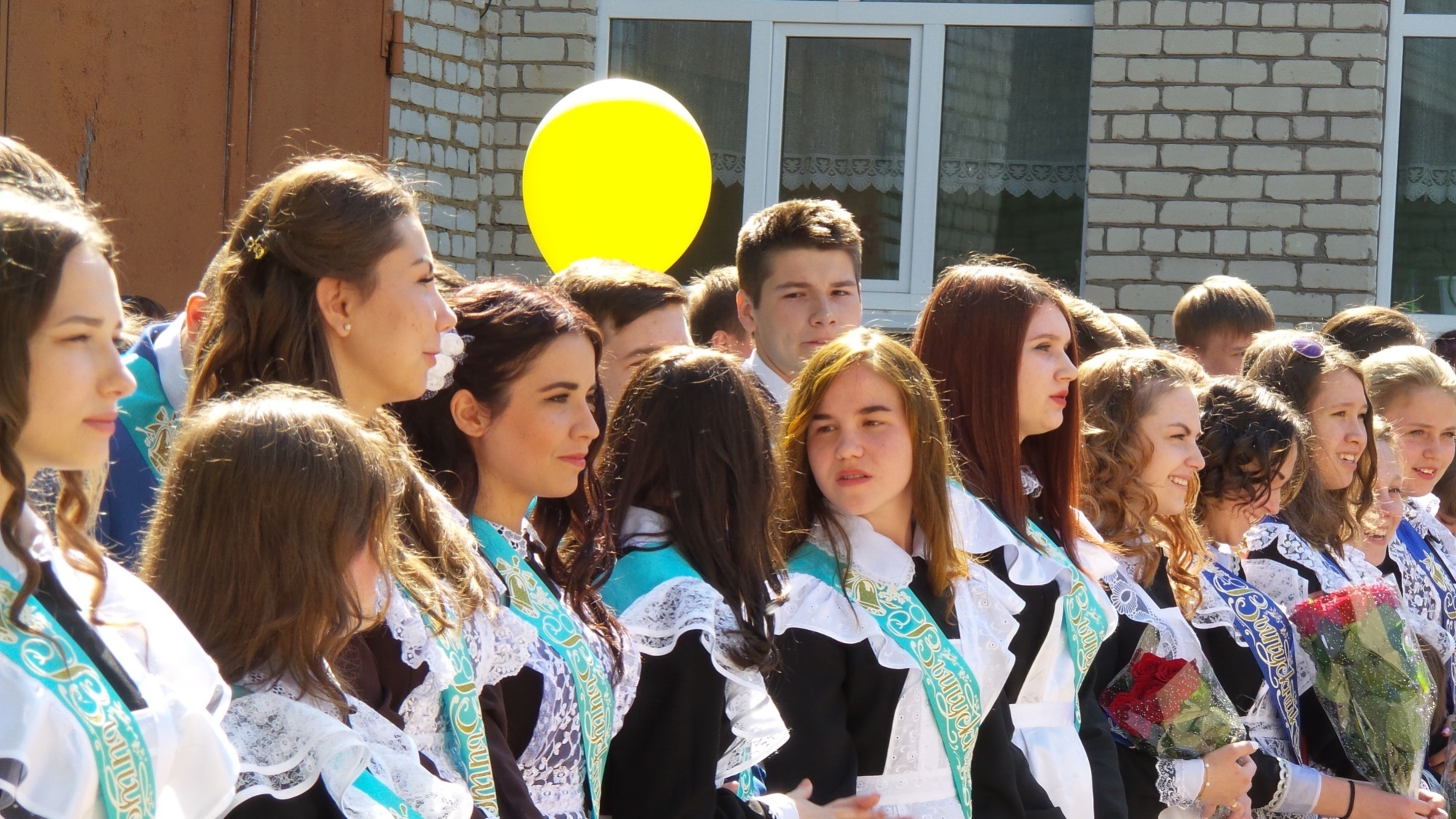 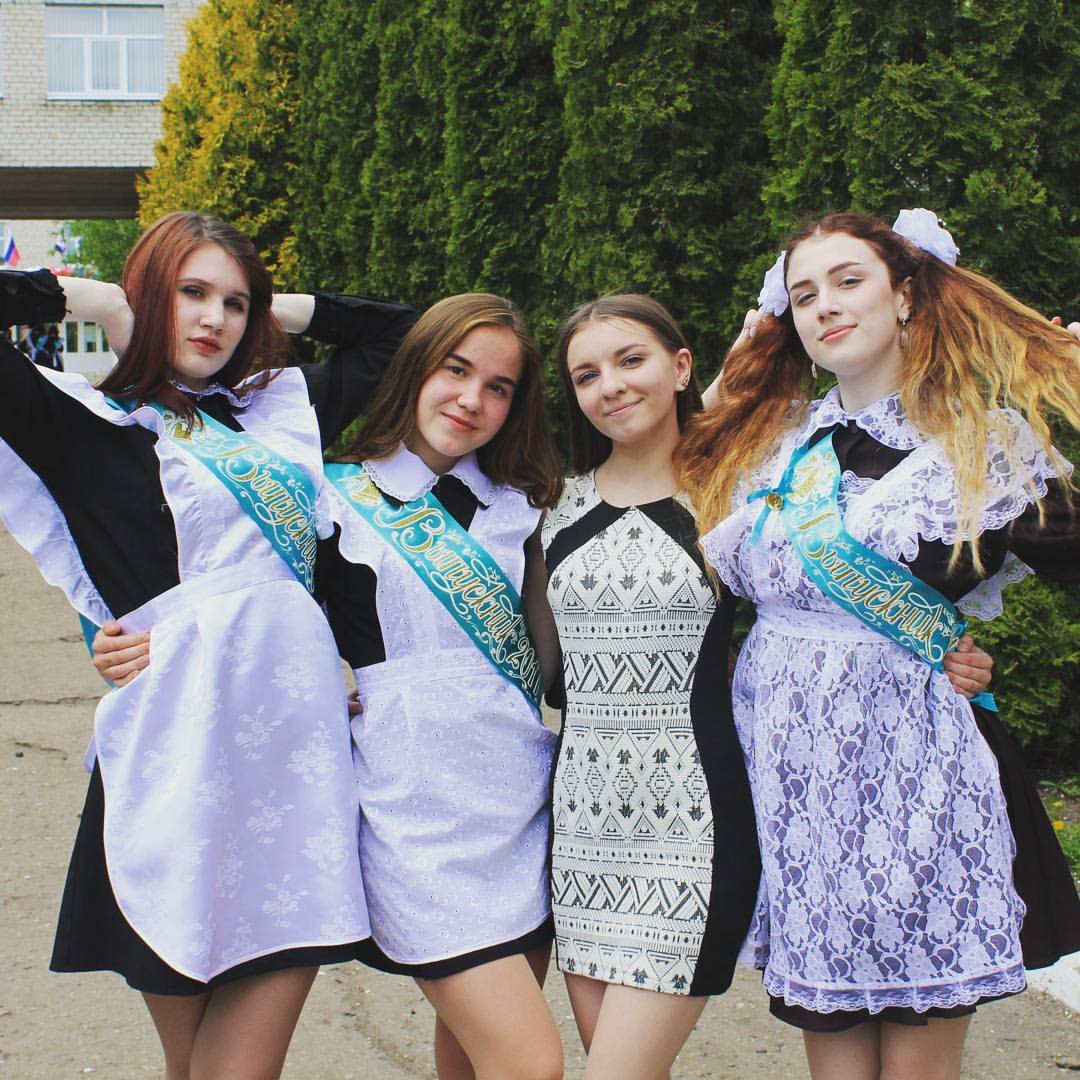 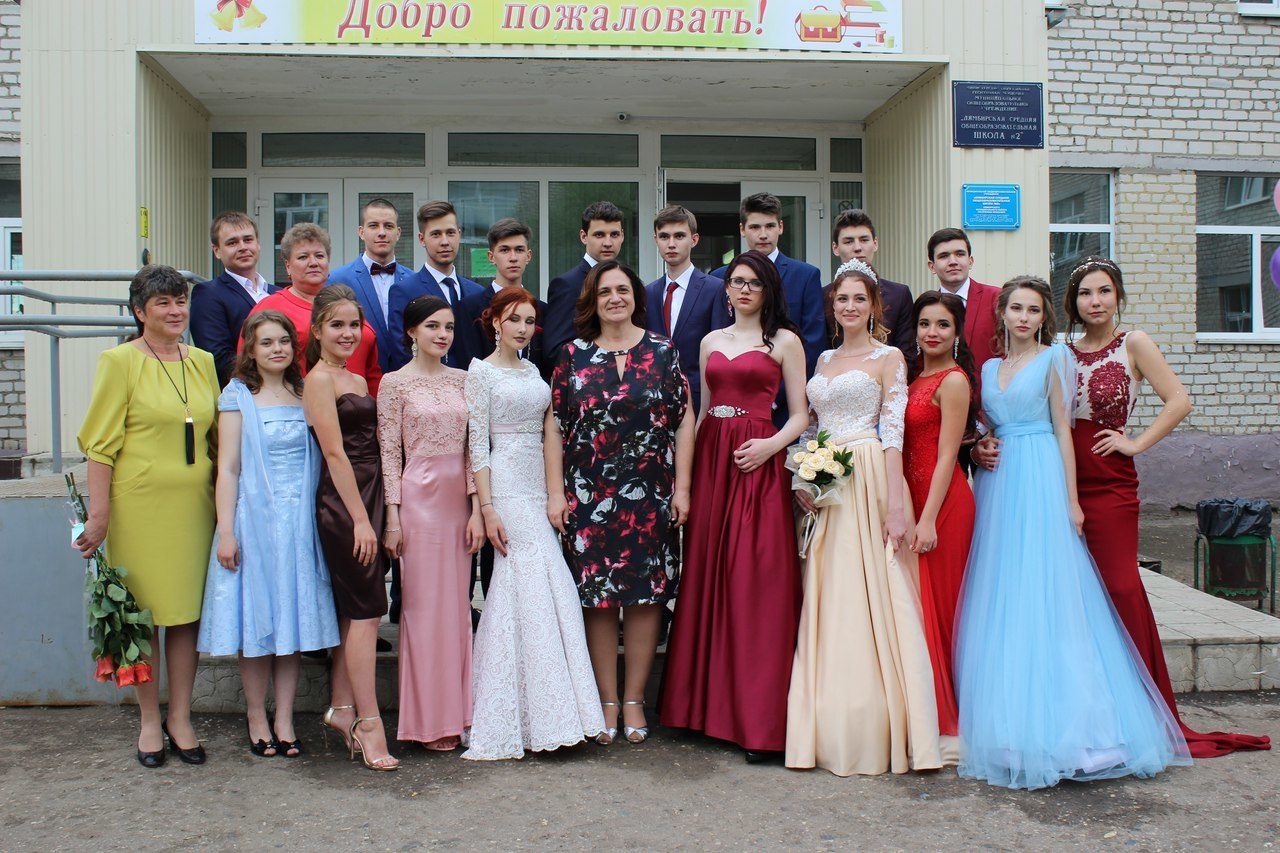